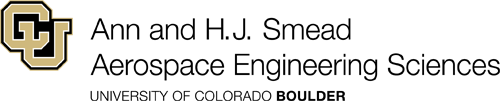 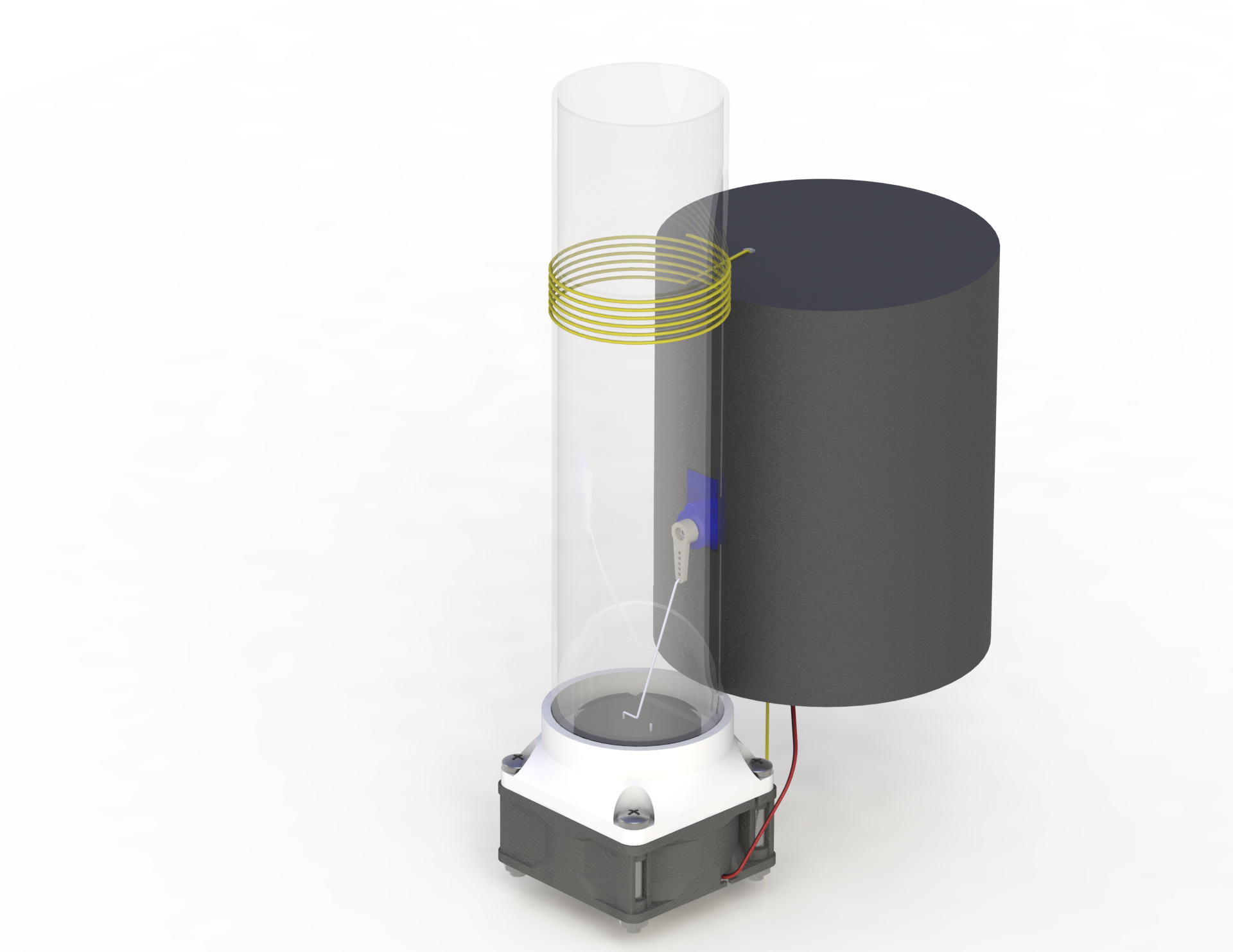 ODDITY Critical Design Review
Members:
Alexander Larson, Anders Olsen, Emily Riley, Corey LePine, Thania Ruiz, Marcus Bonilla, Stephen Chamot, Elliott McKee, Michael McCuen, Steven Priddy
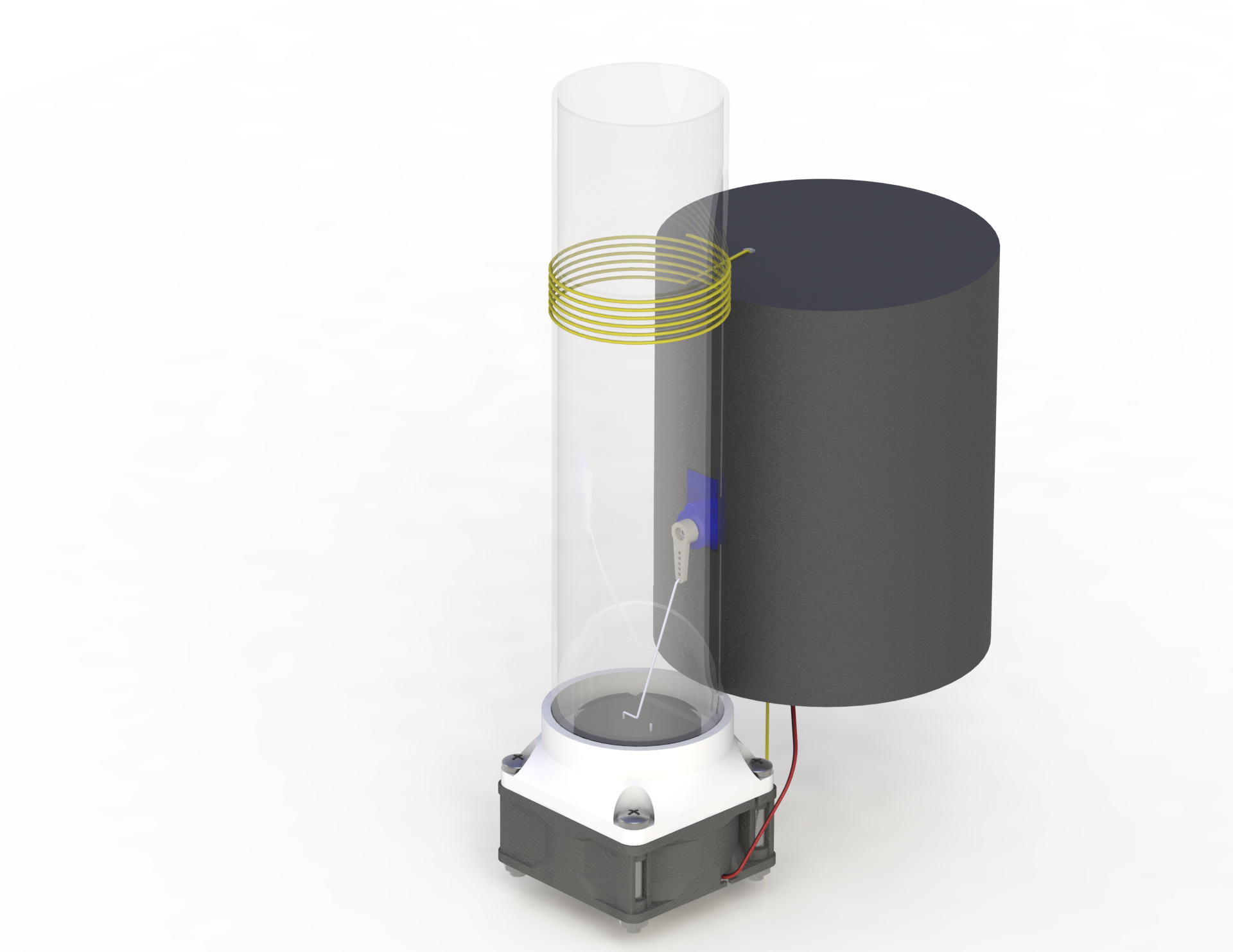 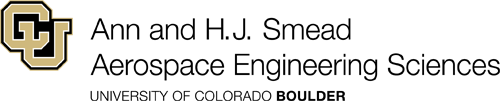 Project Purpose and Objectives
Purpose and Objectives
Design Solution
Critical Elements
Requirement Satisfaction
Project Risks
Verification & Validation
Project Planning
‹#›
Purpose and Objectives
Design Solution
Critical Elements
Requirement Satisfaction
Project Risks
Verification & Validation
Project Planning
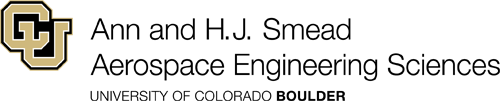 Mission Summary
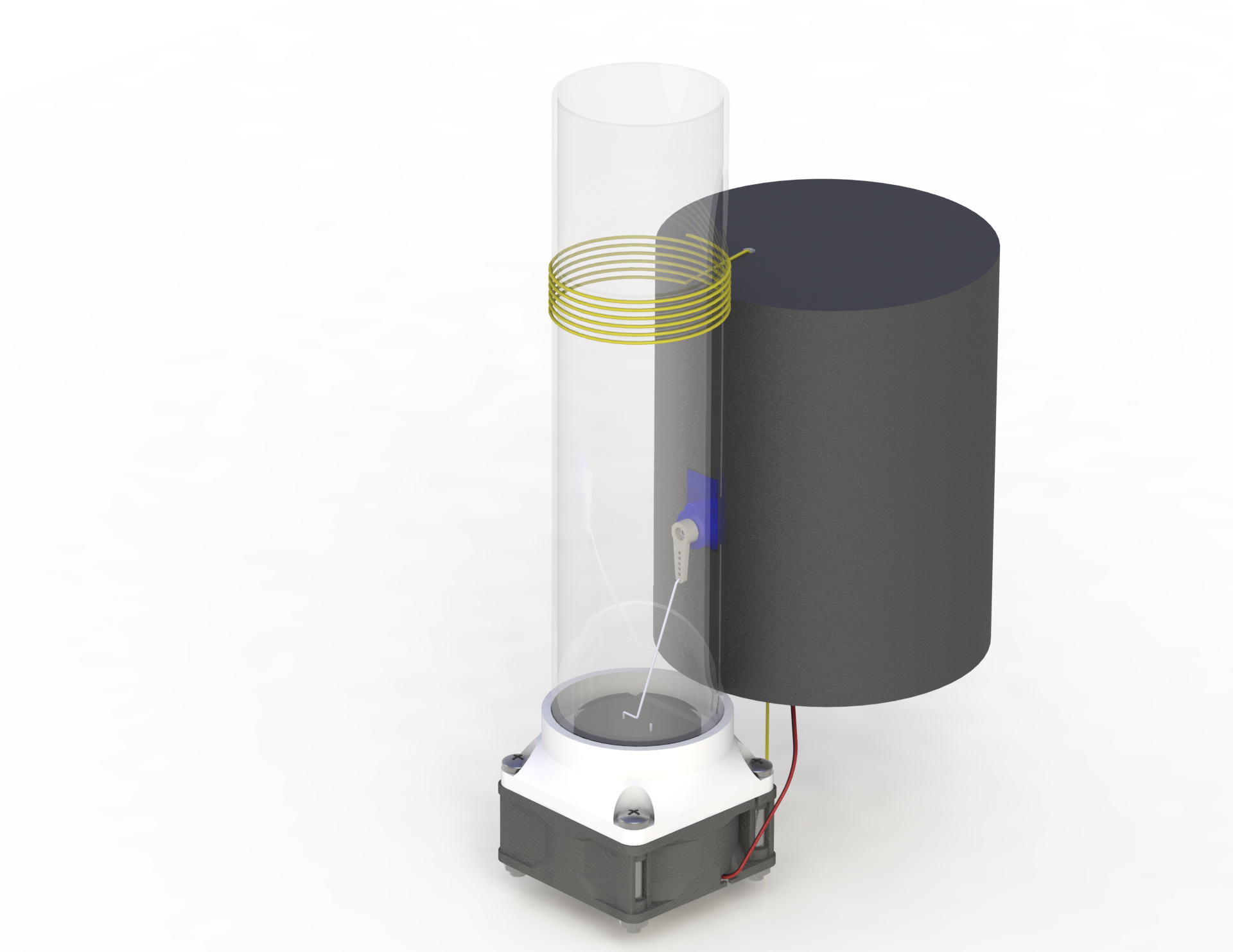 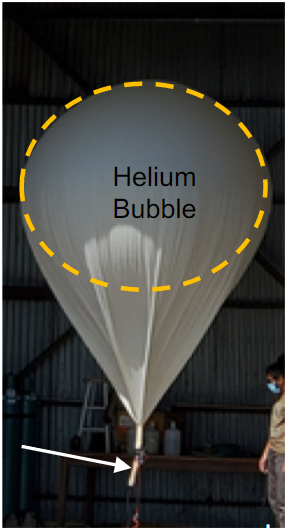 Turbulence data is required for high altitude hypersonic aircraft design
Helium vent aids in proper high altitude turbulence data collection
Altitude conditions deform balloon canopy which forms an effectively trapped “helium bubble”
Active helium withdrawal is required due to this plastic deformation of the balloon
‹#›
[Speaker Notes: Alex
Mission summary
Explain what gondola is
You can take out the picture I added if you want]
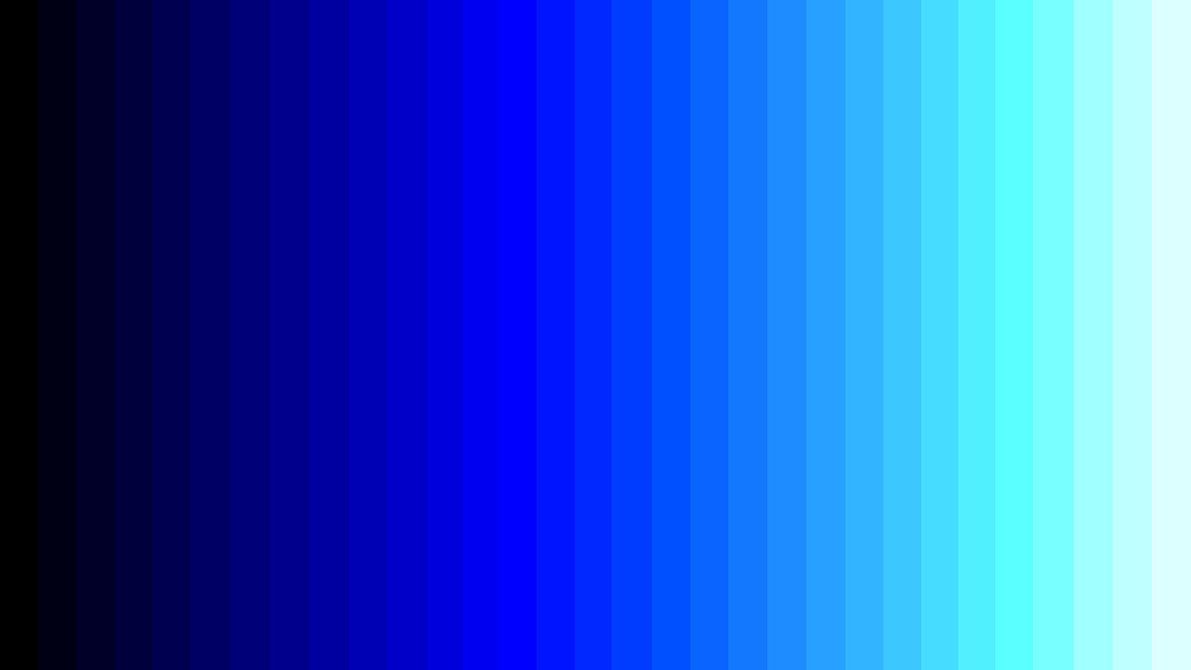 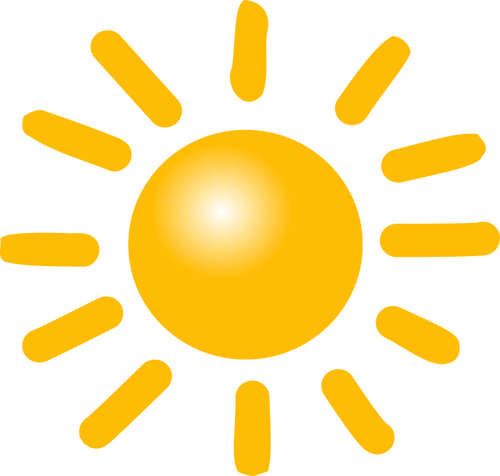 Neck Tubing
Insulation and Electronics
Diffuser Neck Attachment
Axial Fan
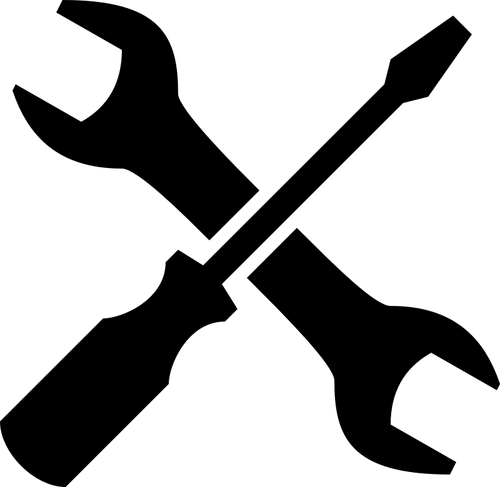 1. Assemble ODDITY
‹#›
[Speaker Notes: Alex]
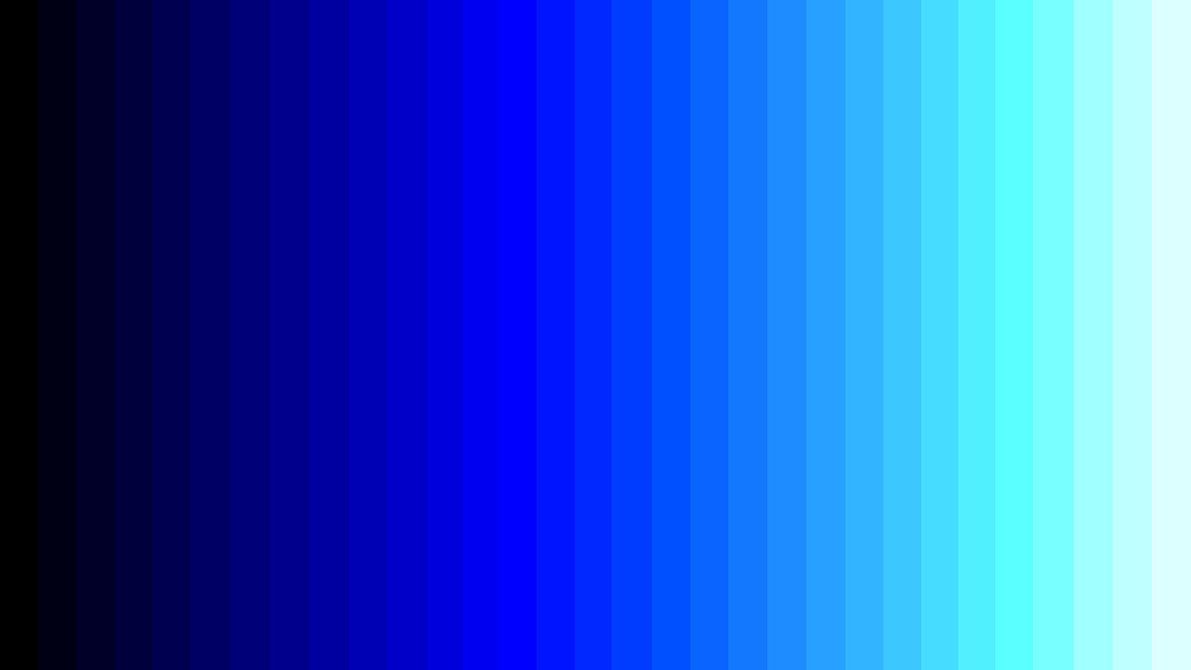 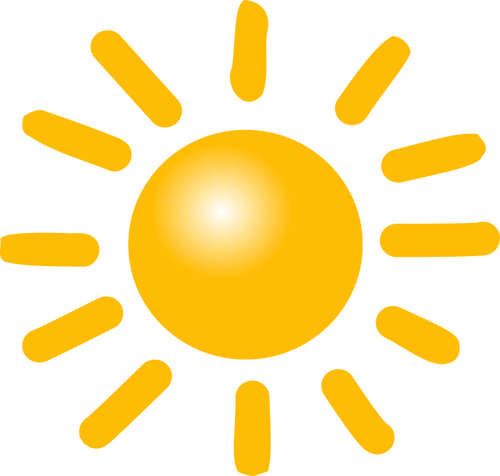 40 Km
20 Km
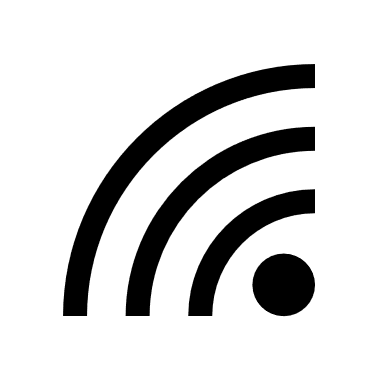 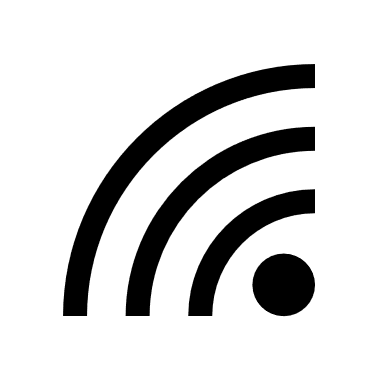 He
He
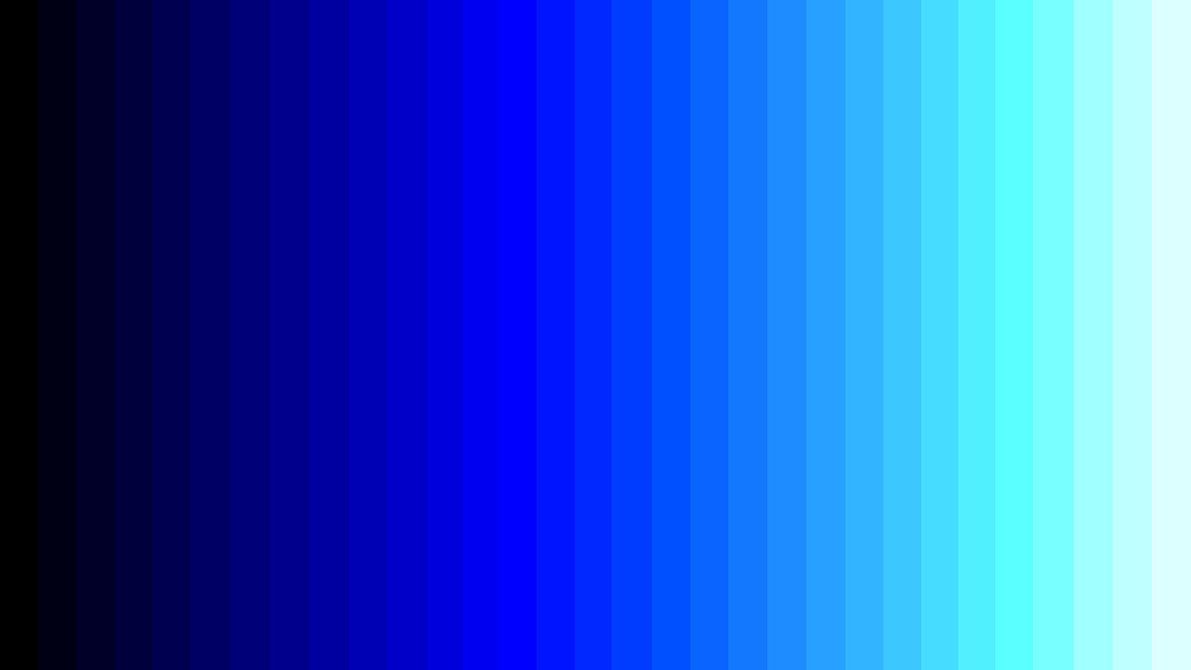 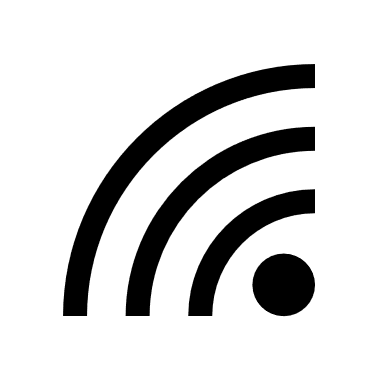 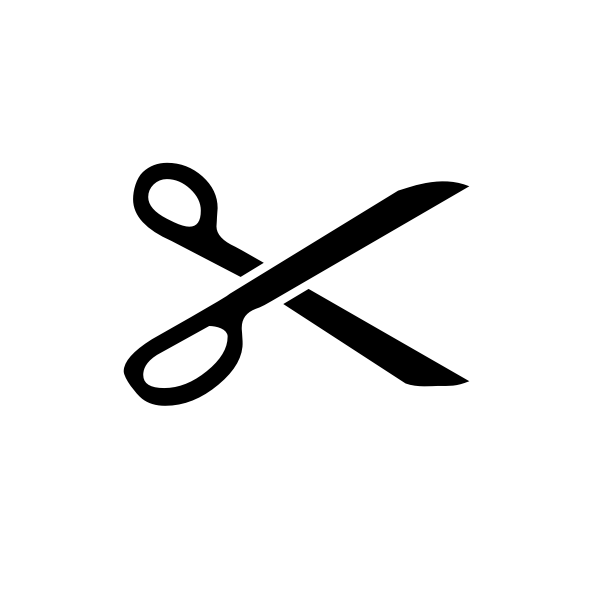 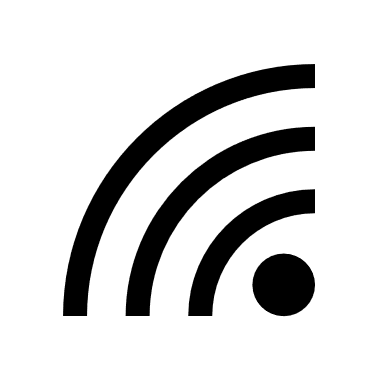 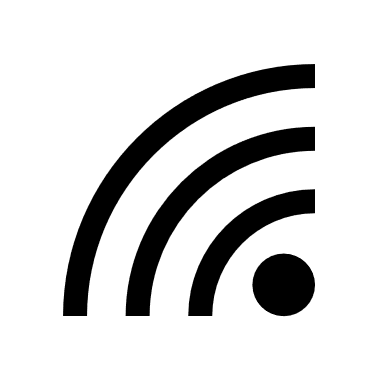 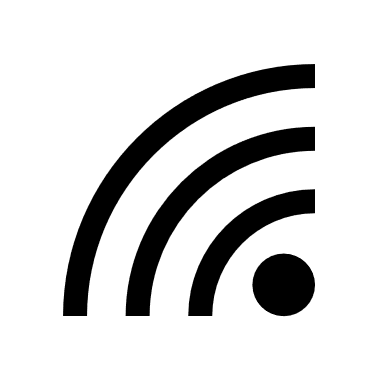 Legend
- Inactive ODDITY Unit
- Gondola Unit
- Physical Tether
- Active ODDITY Unit (Wireless communication with Gondola)
He
- Helium Gas
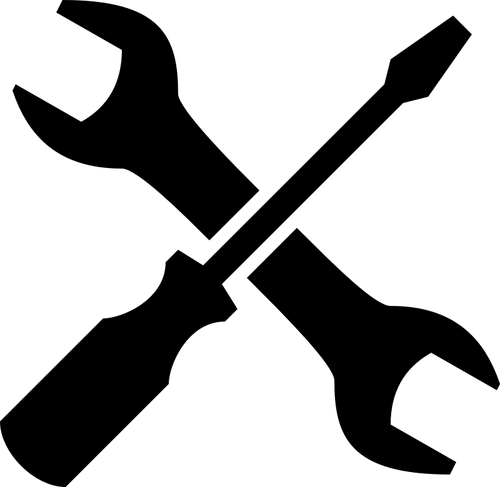 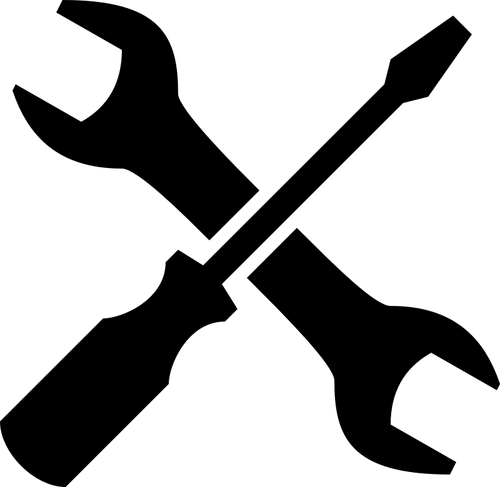 5. Balloon and ODDITY drift out of air traffic
6. New ODDITY assembled for next flight
4.3. Command: Cut Tether to Gondola
4.2. Command: Close Vent
4.1. Command: Vent Helium
3. Fill Balloon with Helium
4. ODDITY receives command from Gondola
2. Attach ODDITY to Balloon
1. Assemble ODDITY
‹#›
[Speaker Notes: Alex]
Purpose and Objectives
Design Solution
Critical Elements
Requirement Satisfaction
Project Risks
Verification & Validation
Project Planning
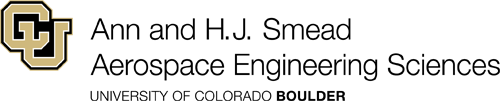 Levels of Success
‹#›
[Speaker Notes: Anders]
Purpose and Objectives
Design Solution
Critical Elements
Requirement Satisfaction
Project Risks
Verification & Validation
Project Planning
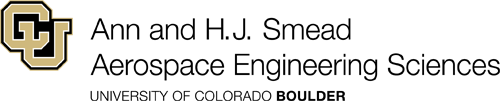 Levels of Success
‹#›
[Speaker Notes: Anders]
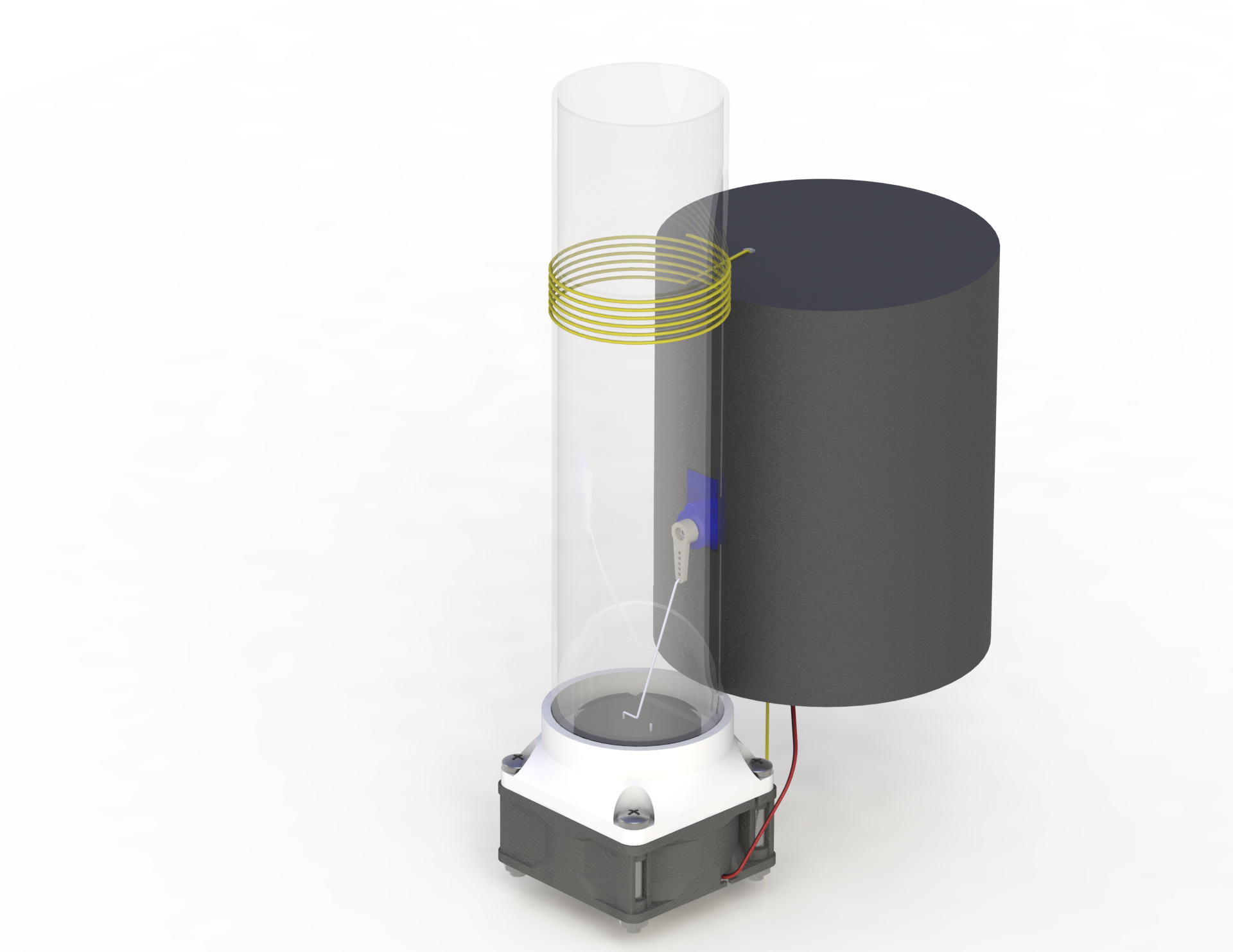 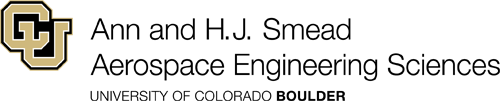 Design Solution
Purpose and Objectives
Design Solution
Critical Elements
Requirement Satisfaction
Project Risks
Verification & Validation
Project Planning
‹#›
Purpose and Objectives
Design Solution
Critical Elements
Requirement Satisfaction
Project Risks
Verification & Validation
Project Planning
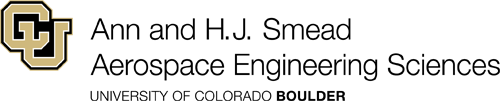 Functional Block Diagrams
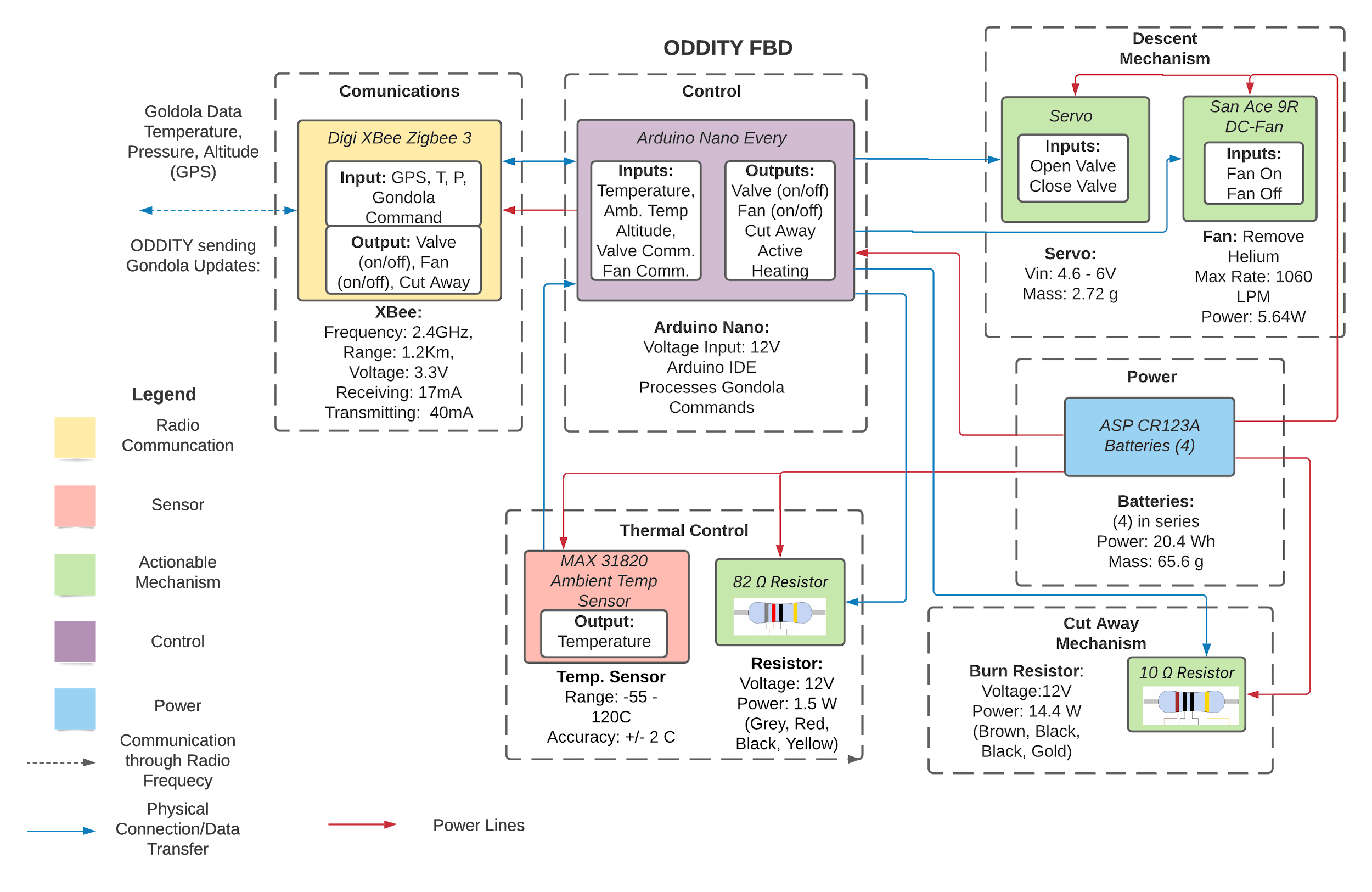 ‹#›
[Speaker Notes: Alex]
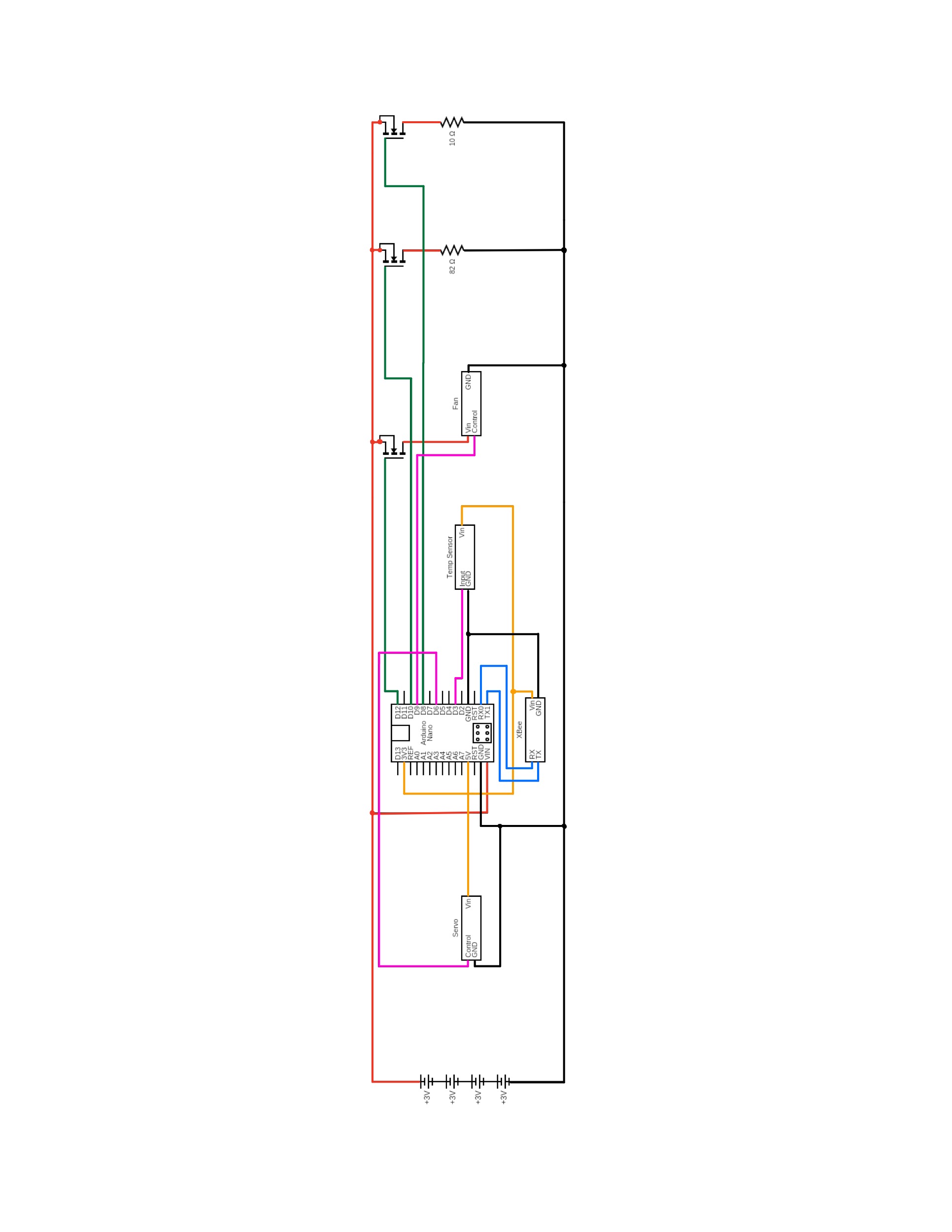 Purpose and Objectives
Design Solution
Critical Elements
Requirement Satisfaction
Project Risks
Verification & Validation
Project Planning
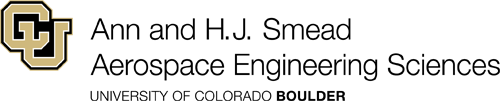 Circuit Diagram
IN= 0.02A  
PN= 0.24W
PN, diss  =  0.384W
+12V
+12V
+12V
+12V
+3.3V
+12V
20.4 Wh
+5V
Imax = 1.98A
Imin = 0.064A
Inom = 0.78A
ITS= 0.004A  
PTS=  0.013W
ITh= 0.146A
PTh= 1.755W
PTh, diss  = 1.505W
IC= 1.2A 
PC= 14.443W
PC, diss  = 14.193W
IF=  0.47A
PF= 5.657W
PF, diss  =  1.427W
IS=  0.1A
PS= 0.5W
+3.3V
IXB= 0.02A/0.04A 
PXB= 0.066W/0.132W
PXB, diss  =  0.007W/0.013W
Symbol Legend:
F = Fan
C = Cutaway
Th = Thermal
N = Nano
XB = XBee
S = Servo
TS = Temp Sensor
Color Legend:
Black => GND
Red => Battery Power
Orange => Nano Power
Blue => Communications
Green => MOSFET Signals
Pink => Component Control/Input
‹#›
[Speaker Notes: Corey]
Purpose and Objectives
Design Solution
Critical Elements
Requirement Satisfaction
Project Risks
Verification & Validation
Project Planning
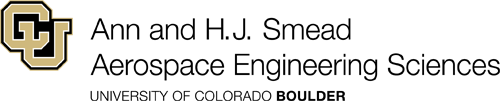 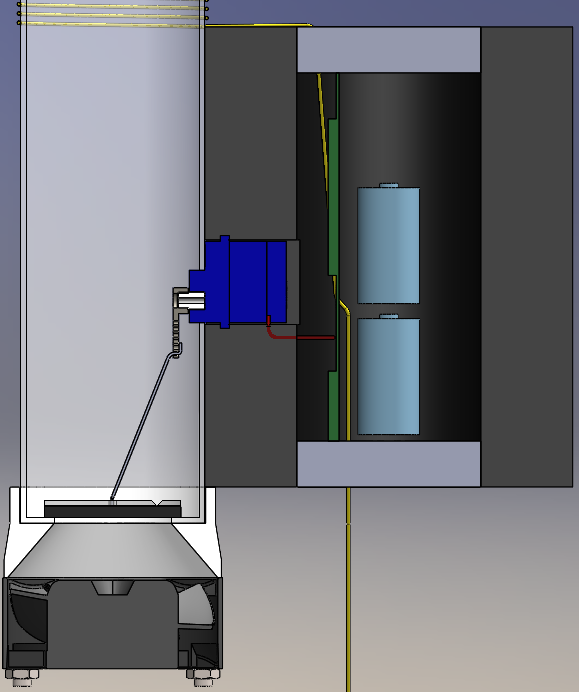 System Model
PCB
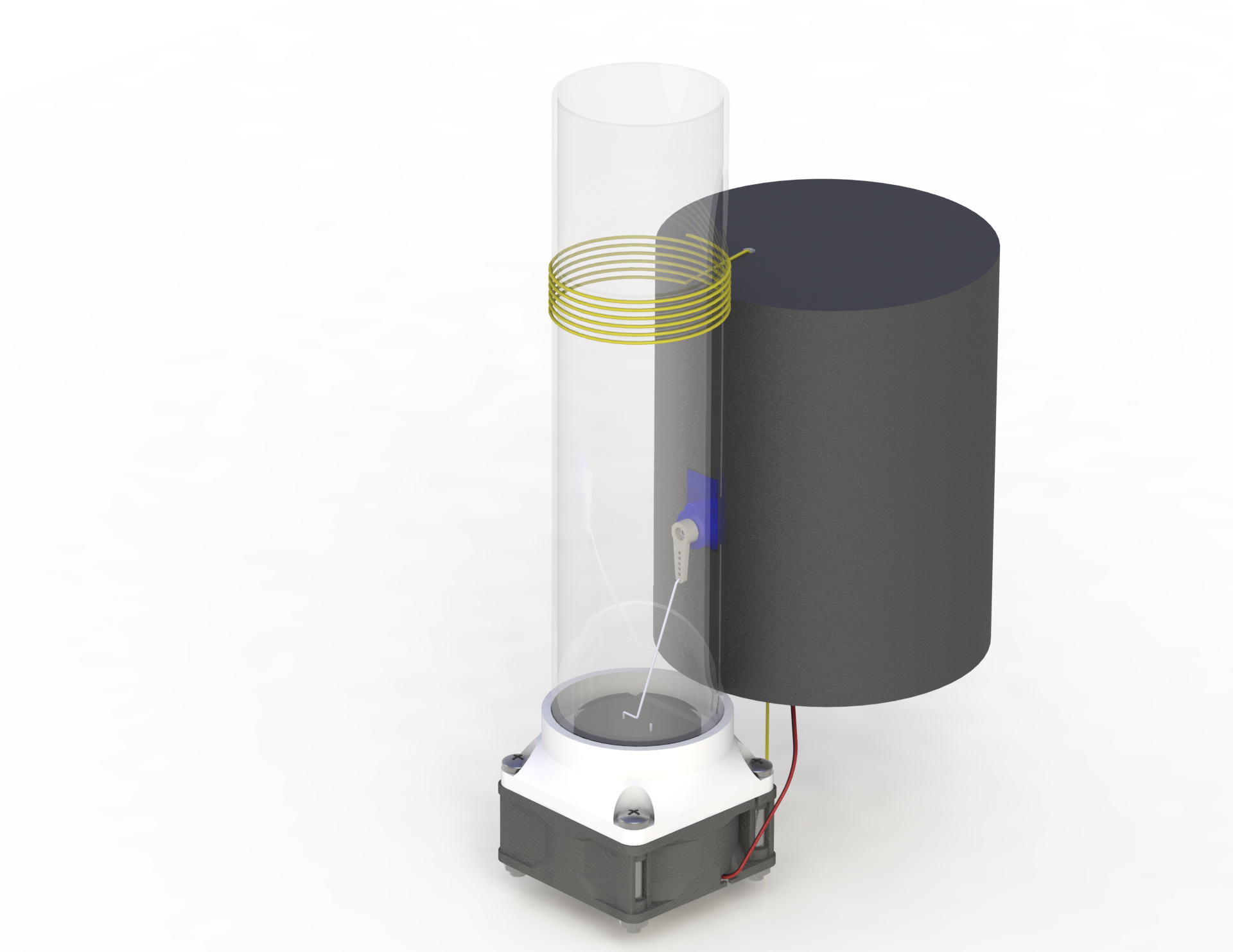 Batteries
Servo
Valve
Diffuser
Fan
‹#›
[Speaker Notes: Anders
Questions about the teather, also everything is taped together basically]
Purpose and Objectives
Design Solution
Critical Elements
Requirement Satisfaction
Project Risks
Verification & Validation
Project Planning
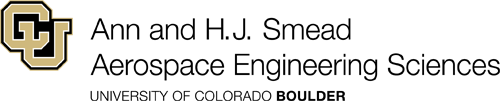 High Level Mass Budget and Flow Rates
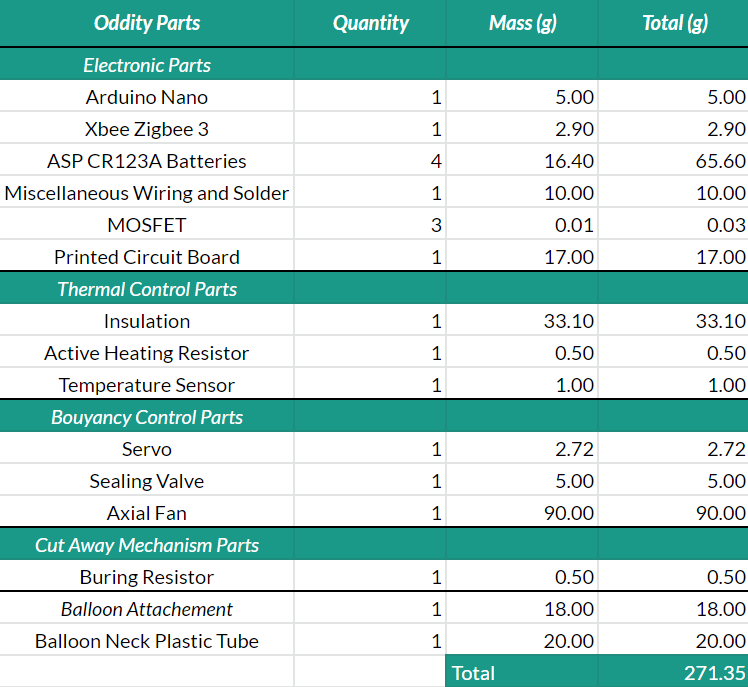 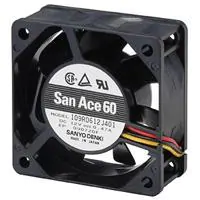 Predicted Required Flow Rate @ 40 km: 100 LPM
Flow Rate @ 40 km According to CFD: 149 LPM
‹#›
[Speaker Notes: -Alex
Mass plan]
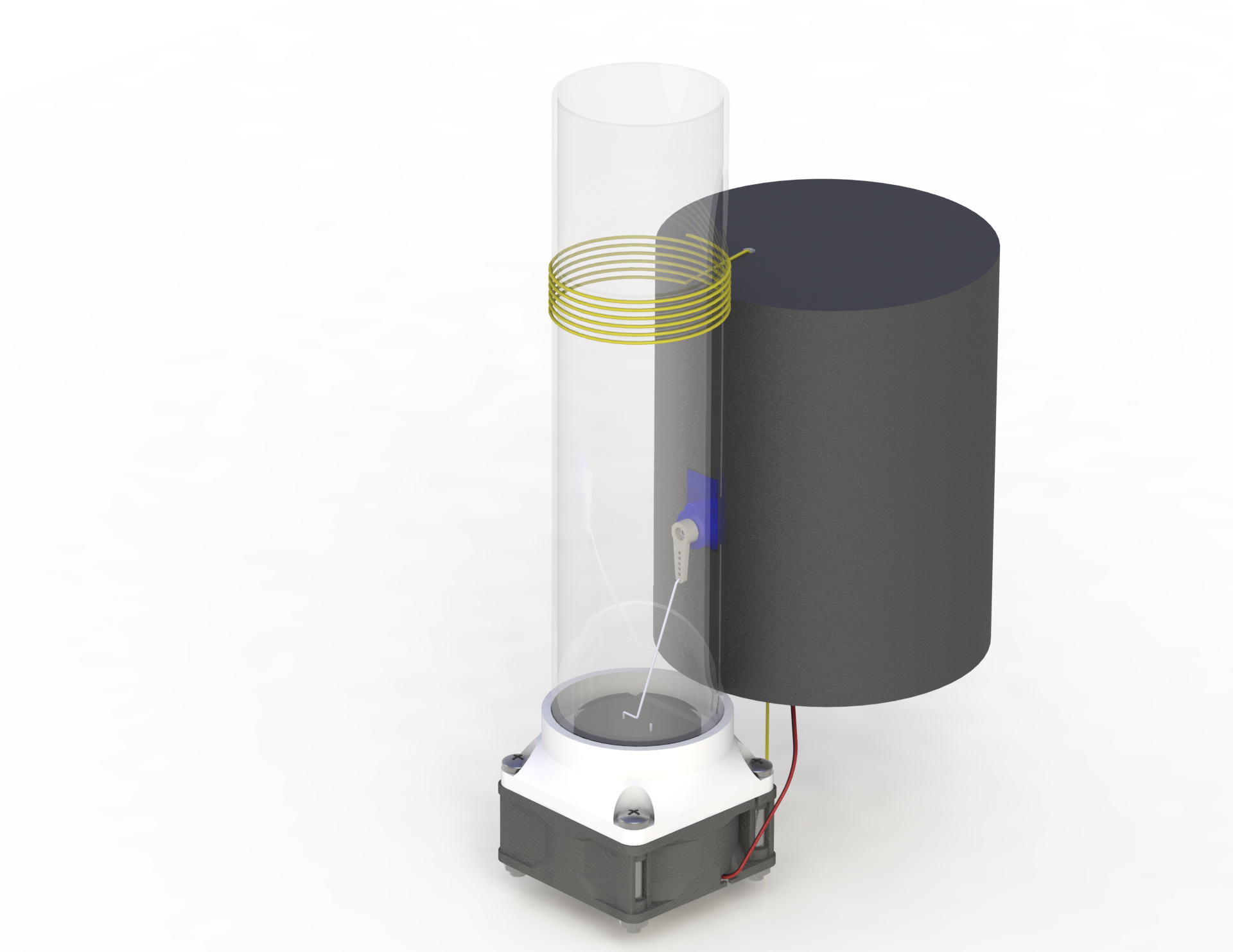 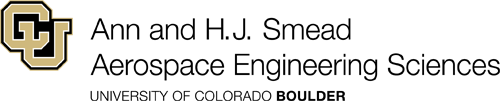 Critical Project Elements
Purpose and Objectives
Design Solution
Critical Elements
Requirement Satisfaction
Project Risks
Verification & Validation
Project Planning
‹#›
Purpose and Objectives
Design Solution
Critical Elements
Requirement Satisfaction
Project Risks
Verification & Validation
Project Planning
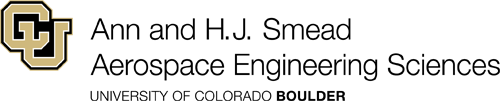 Critical Project Elements
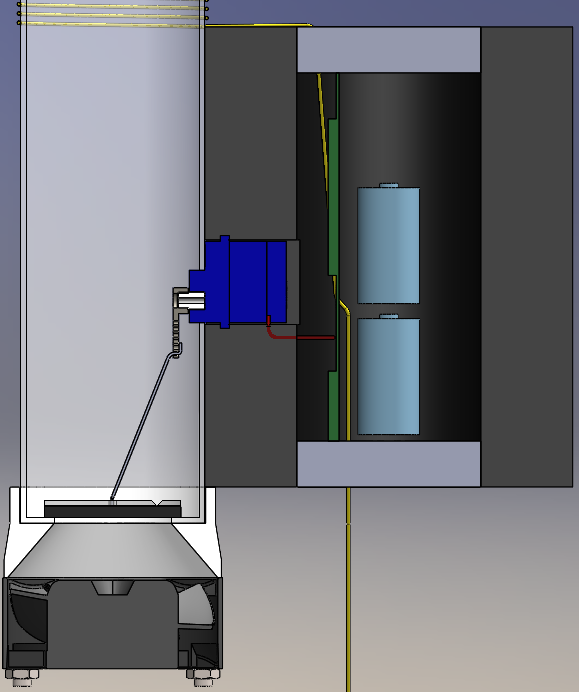 ‹#›
[Speaker Notes: Anders]
Purpose and Objectives
Design Solution
Critical Elements
Requirement Satisfaction
Project Risks
Verification & Validation
Project Planning
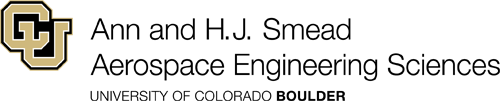 Critical Project Elements
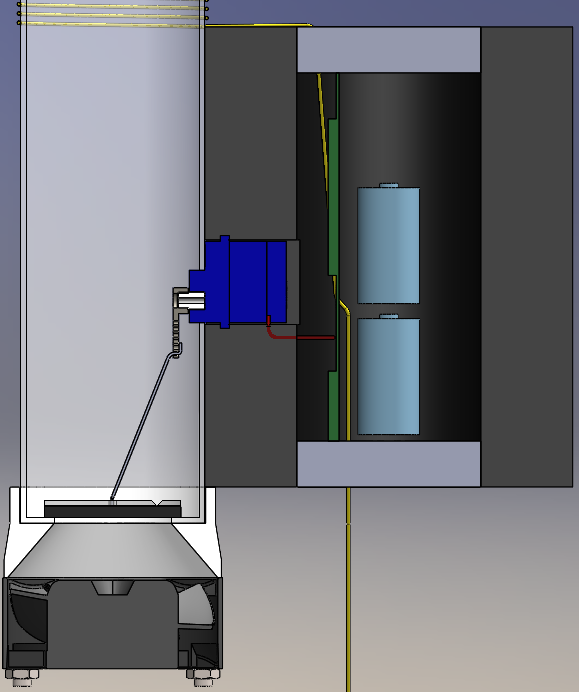 ‹#›
[Speaker Notes: Anders]
Purpose and Objectives
Design Solution
Critical Elements
Requirement Satisfaction
Project Risks
Verification & Validation
Project Planning
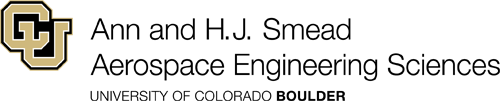 Critical Project Elements
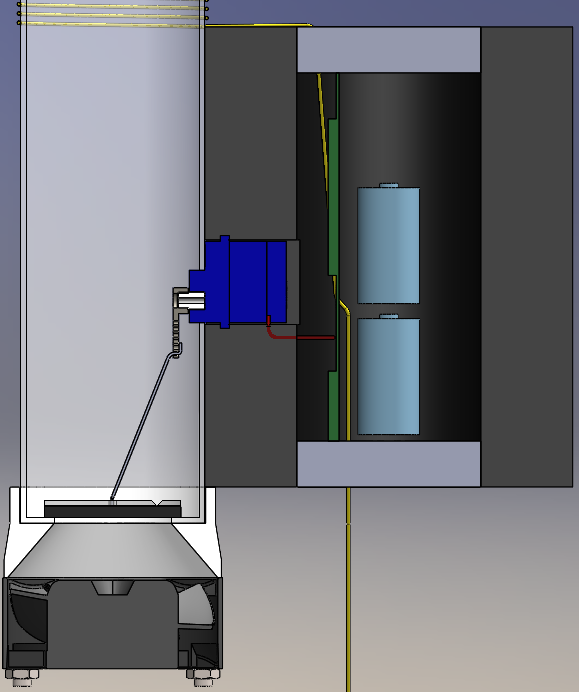 ‹#›
[Speaker Notes: Anders]
Purpose and Objectives
Design Solution
Critical Elements
Requirement Satisfaction
Project Risks
Verification & Validation
Project Planning
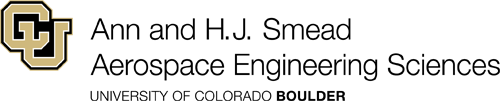 Critical Project Elements
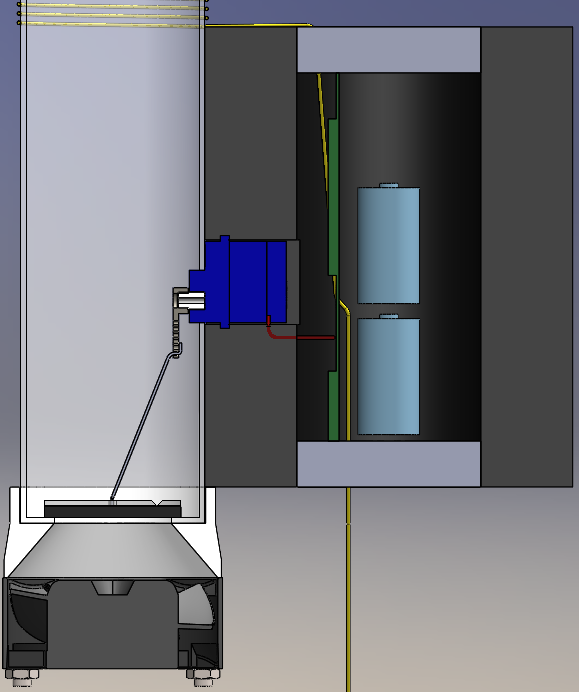 ‹#›
[Speaker Notes: Anders]
Purpose and Objectives
Design Solution
Critical Elements
Requirement Satisfaction
Project Risks
Verification & Validation
Project Planning
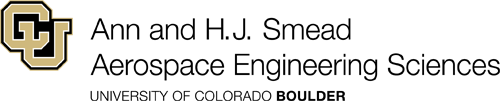 Critical Project Elements
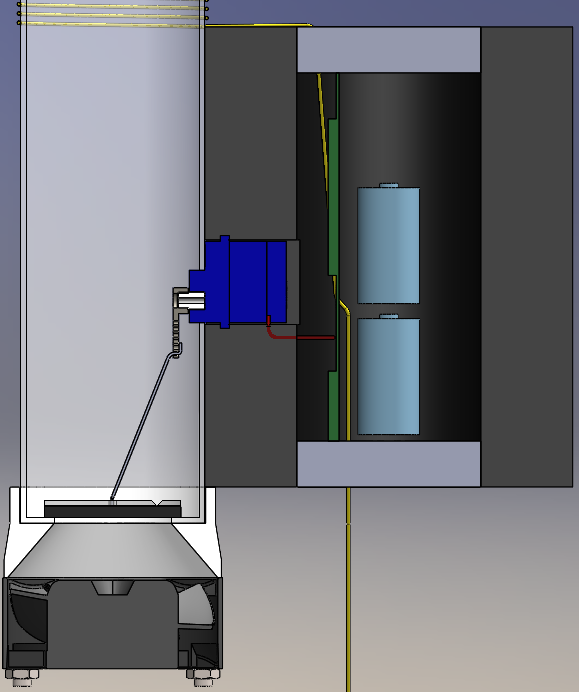 ‹#›
[Speaker Notes: Anders]
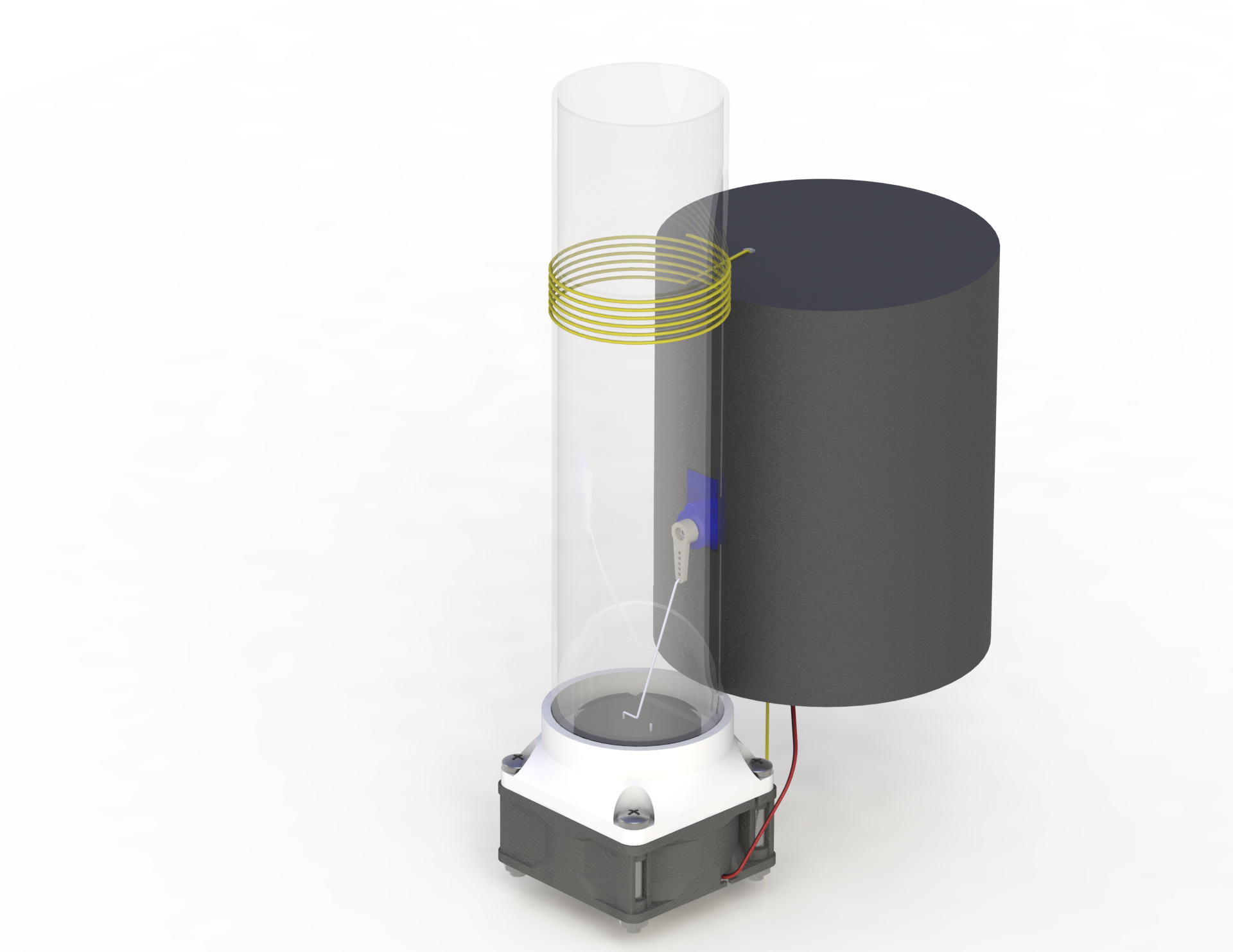 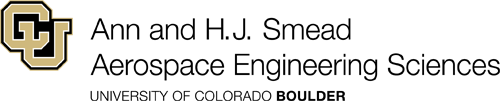 Requirement Satisfaction
Purpose and Objectives
Design Solution
Critical Elements
Requirement Satisfaction
Project Risks
Verification & Validation
Project Planning
‹#›
[Speaker Notes: -Elliott I guess?]
Purpose and Objectives
Design Solution
Critical Elements
Requirement Satisfaction
Project Risks
Verification & Validation
Project Planning
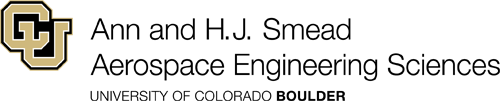 Functional Requirements
‹#›
[Speaker Notes: -Elliott]
Purpose and Objectives
Design Solution
Critical Elements
Requirement Satisfaction
Project Risks
Verification & Validation
Project Planning
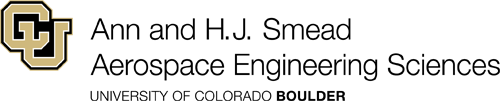 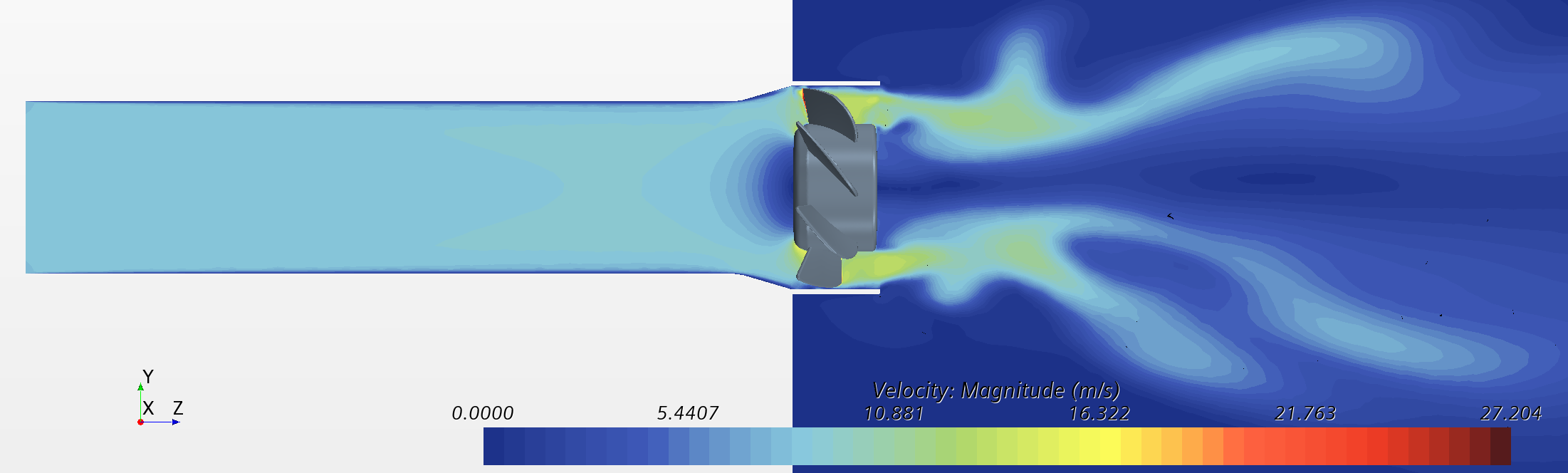 CFD Simulations/Results
Shown to the right:
-Simulated Flowrate vs. Altitude (Helium)
-- Calculated Required Flow rate
-In order to maintain descent rate

Key Takeaways:
-Volumetric flow rate appears to decrease to about 20-30% of sea level values

-Simulated flow rates remain above required flow rates for all flight regimes required, in order to satisfy descent rate requirements (37.5% Margin, @ 40 km)

-Anything CFD must be verified with experimental data before implementing in a final design

-Only sea-level, free-flow, air flow rates have verification/comparison data
-Free flow (no inlet tube) values saw ~10% error from datasheet

-Error is not quantifiable
	-Acknowledged Errors
	-Unacknowledged Errors*
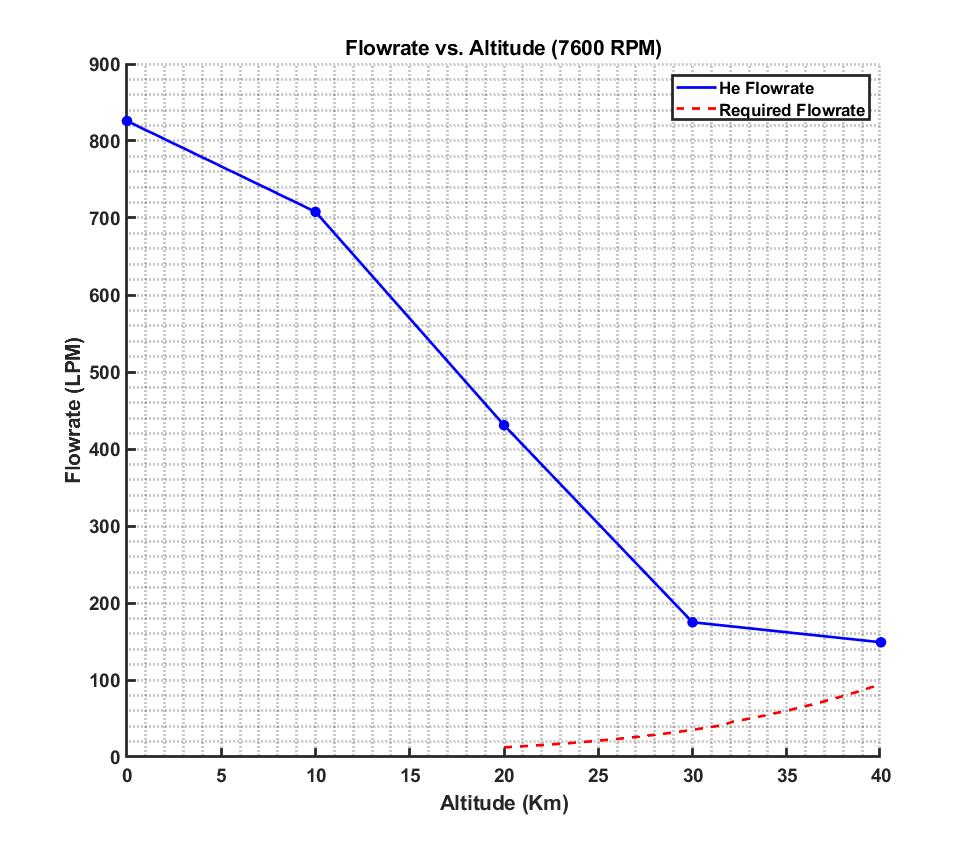 ‹#›
[Speaker Notes: -Elliott]
Purpose and Objectives
Design Solution
Critical Elements
Requirement Satisfaction
Project Risks
Verification & Validation
Project Planning
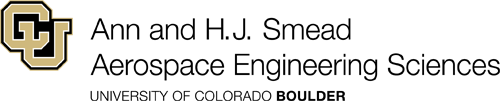 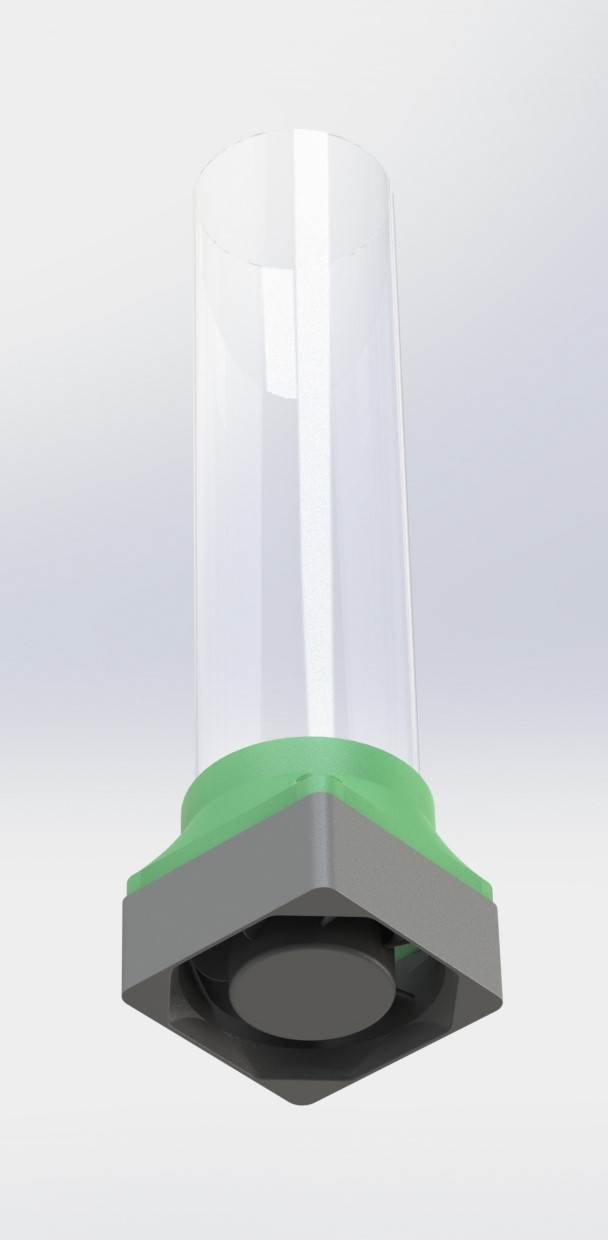 FR-1 Discussion
Due to the extremely off-design, extreme conditions that the system will experience, we cannot guarantee the flow rate will be high enough to satisfy this requirement, without additional system characterization.
Experimental Data is Required

Vacuum Chamber Testing:
Measurements of fan flow rates at simulated, high altitude conditions are required to determine whether or not this venting mechanism is sufficient

Cold-Temperature Testing: 
The temperatures experienced are somewhat colder than guaranteed on manufacturer datasheets
~20-30C lower
Specifically with regards to the fan mechanism; other components have thermal management solutions
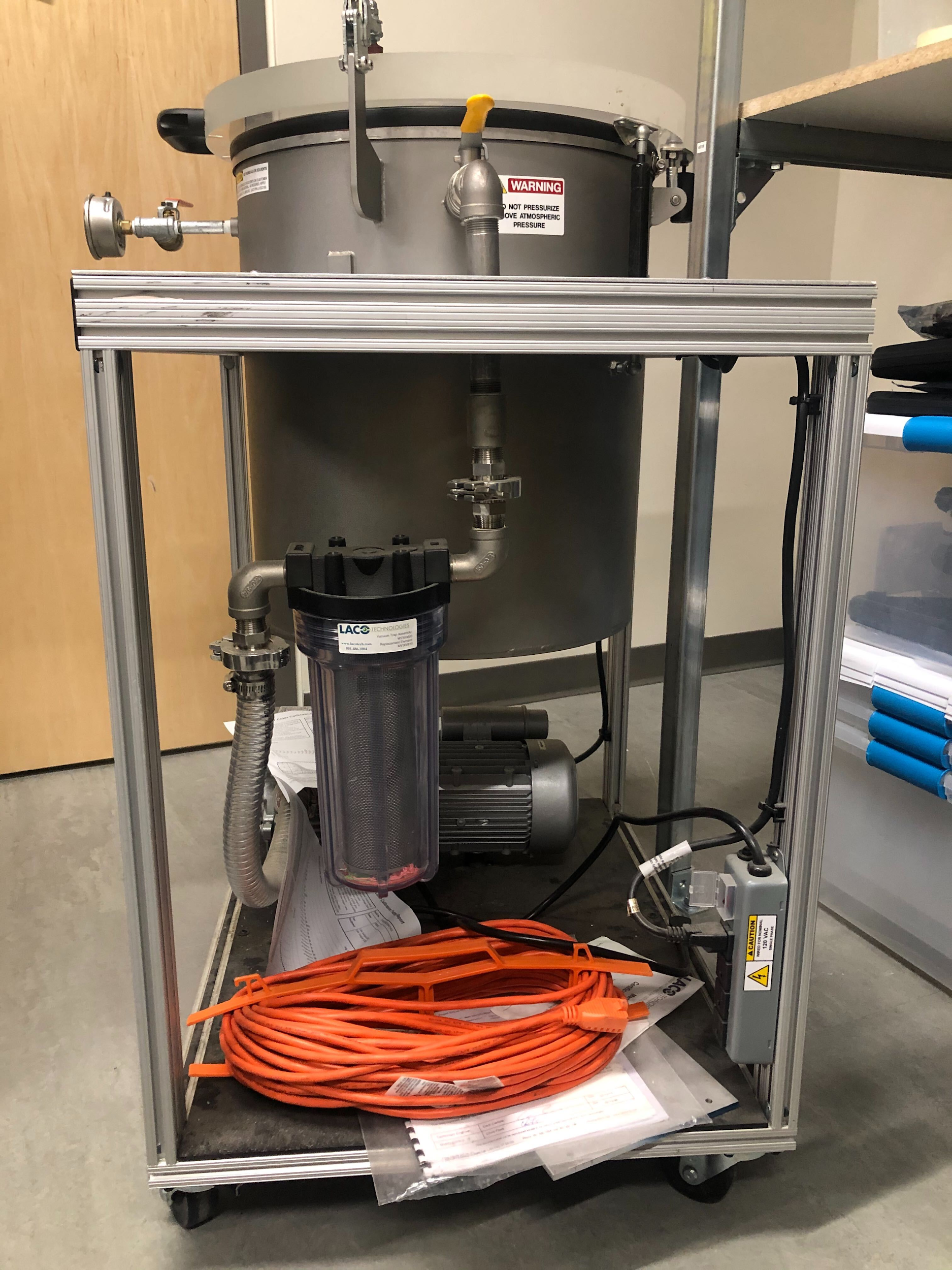 ‹#›
[Speaker Notes: -Elliott]
Purpose and Objectives
Design Solution
Critical Elements
Requirement Satisfaction
Project Risks
Verification & Validation
Project Planning
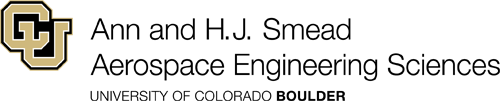 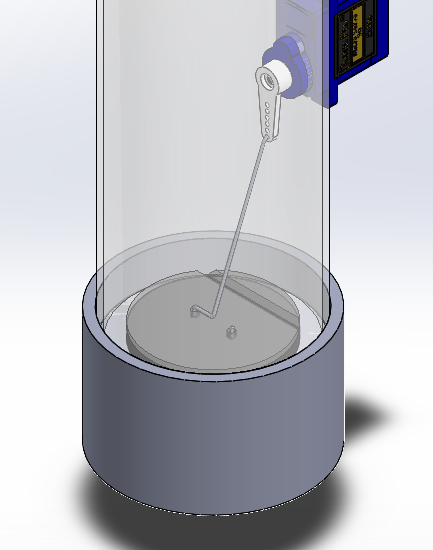 Offramp:
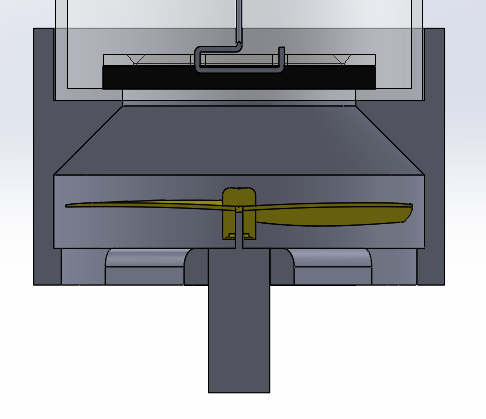 Given mass/size constraints, the only remotely feasible option remains some sort of fan. 

Moving to quadcopter/RC motors as the actuator would open up the design space somewhat
Custom (Low Re) Propellers, Motor/Prop/Blade count, counter-rotating propellers, etc.
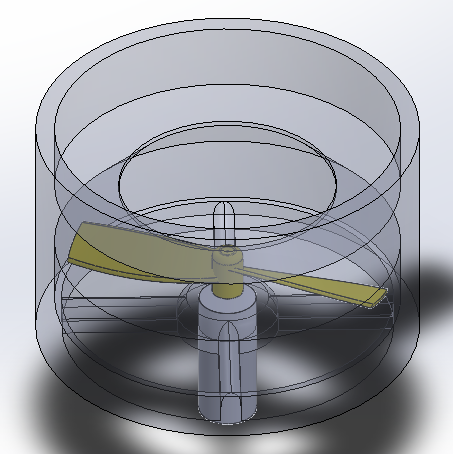 ‹#›
[Speaker Notes: Elliott]
Purpose and Objectives
Design Solution
Critical Elements
Requirement Satisfaction
Project Risks
Verification & Validation
Project Planning
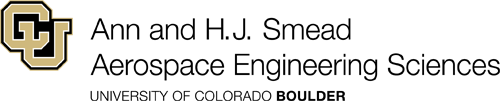 Functional Requirements
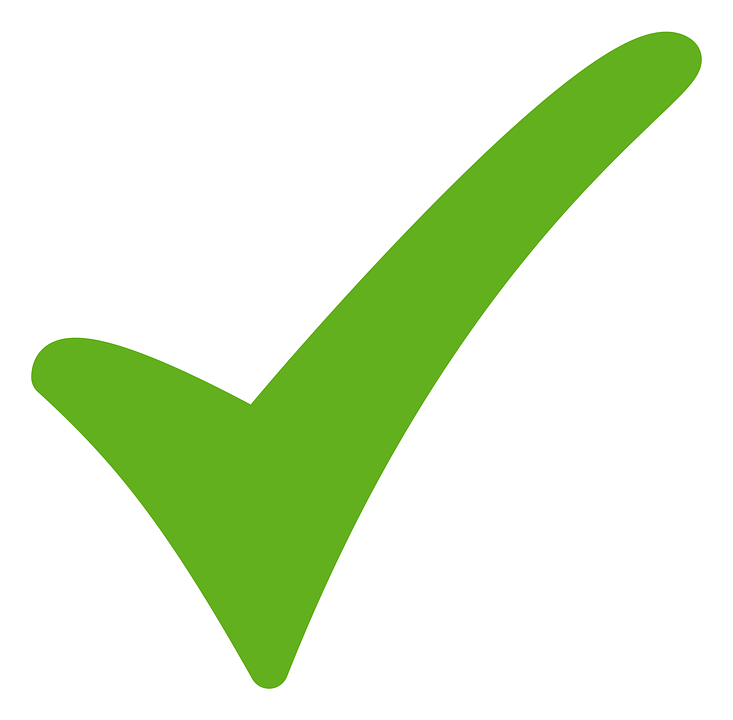 ‹#›
[Speaker Notes: -Emily]
Purpose and Objectives
Design Solution
Critical Elements
Requirement Satisfaction
Project Risks
Verification & Validation
Project Planning
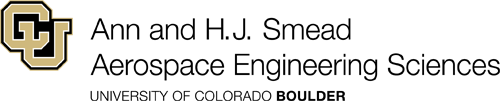 Survival Temperatures of Components
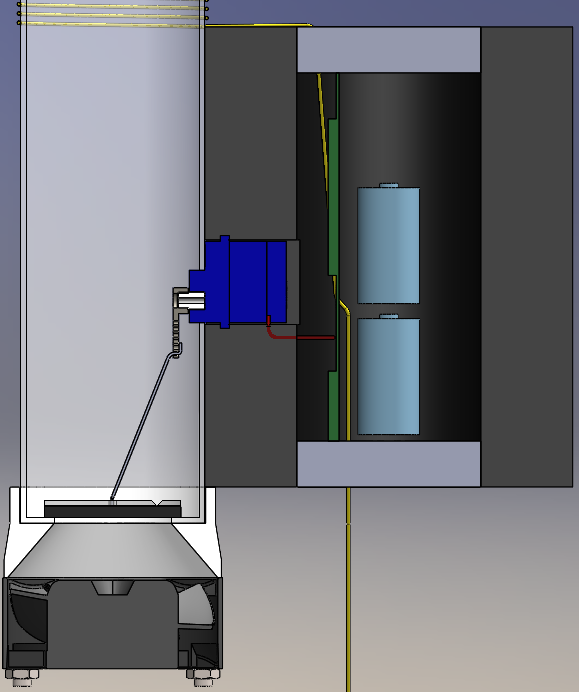 Within Insulation Cylinder
Ideal temperature for longer battery life and higher voltage is 20 C
Duration and voltage drop off significantly lower than 10 C
‹#›
[Speaker Notes: -Emily

Within the insulation, the lowest operating temperature range are for the batteries. The discharge rate and voltage of the batteries is severely impacted by low temperatures. With continuous discharge, the battery voltage at 20 and 60 degrees can be held for a longer duration than -20]
Purpose and Objectives
Design Solution
Critical Elements
Requirement Satisfaction
Project Risks
Verification & Validation
Project Planning
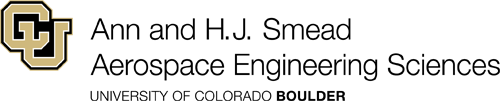 Thermal Control and Analysis
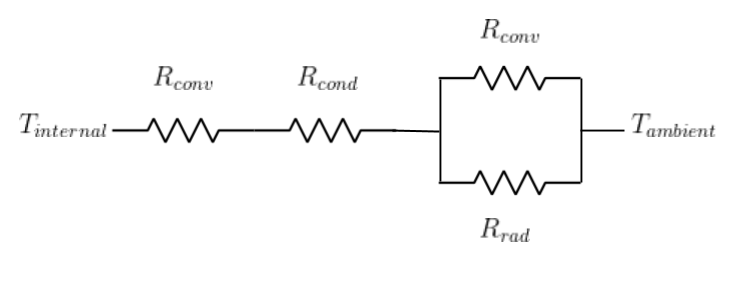 Active Temperature Control:
On-Off Control
Temperature Sensor:
Accuracy: +/- 2 C
82 ꭥ  resistor turns on when temperature inside insulation is below 20 C
Servo is twitched during flight

Model: 
Analyze temperature over time
Steady 1-D heat transfer
Step response
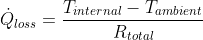 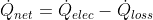 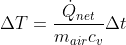 ‹#›
[Speaker Notes: -Emily




Needs uncertainty]
Purpose and Objectives
Design Solution
Critical Elements
Requirement Satisfaction
Project Risks
Verification & Validation
Project Planning
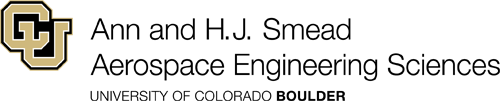 Temperature within Insulation Cylinder
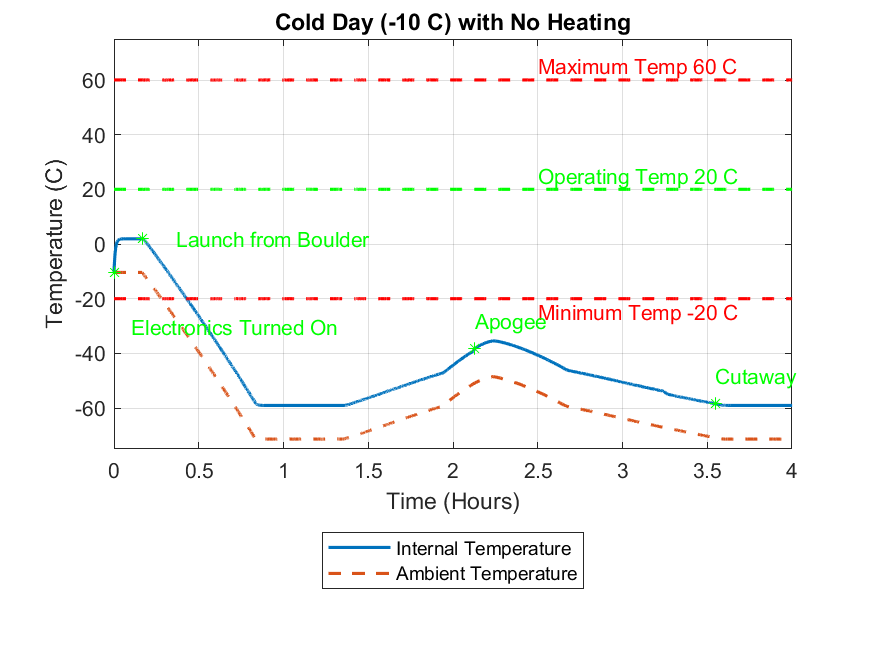 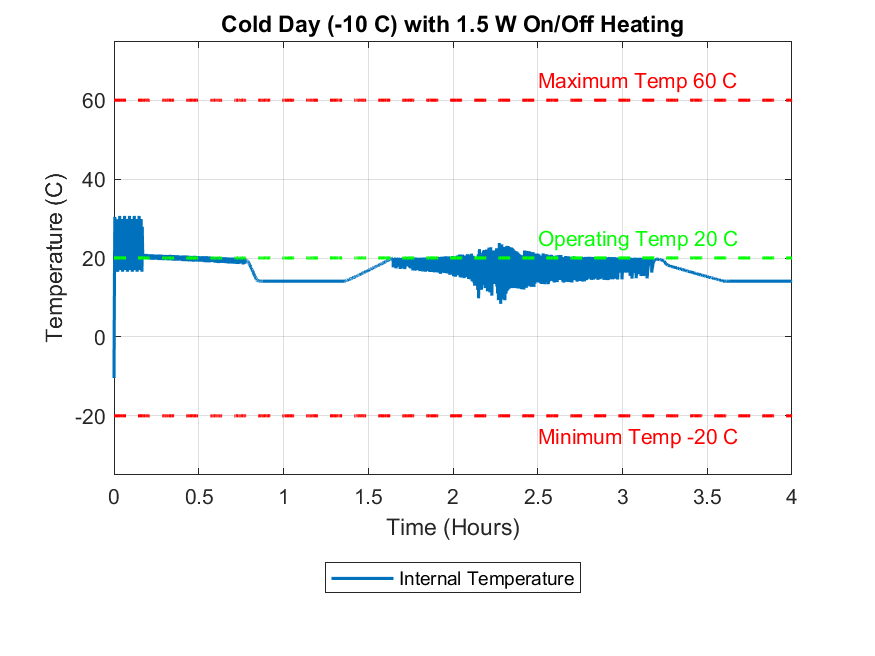 Lowest temperature with heater is
‹#›
[Speaker Notes: -Emily

10 degree margin on lower temperature, upper temperature doesn’t affect it as much, the difference between 20 C and 60 C is much less than the difference between -20 and 20
Noise is from Step function vs ramp function, realistically the electronics should be modeled with a ramp response to account for time taken to turn on and warm up
The first increase is the time it takes to warm up, the dips are due to the cooler temperatures at 20 km, the slight rise is due to the rise as in ambient temperature as we approach apogee. From apogee to 20 km the fan is turned on, and the transistor provides heat inside insulation. Then it turns off and]
Purpose and Objectives
Design Solution
Critical Elements
Requirement Satisfaction
Project Risks
Verification & Validation
Project Planning
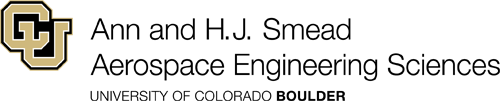 Temperature of Fan Motor
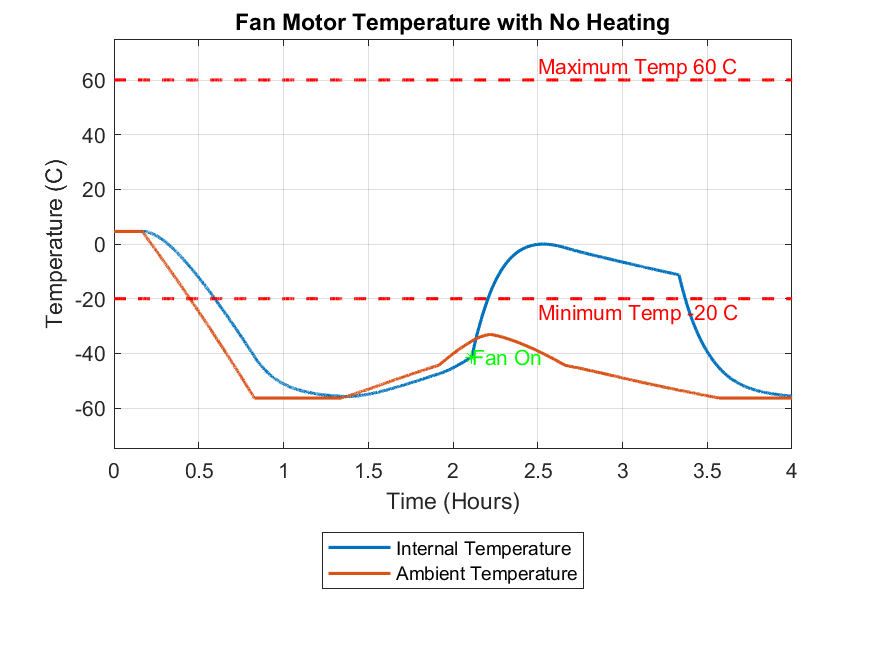 Difficult to model accurately

Will verify the temperature range through low temperature testing

There is some room in the power and mass budget to add thermal control for fan
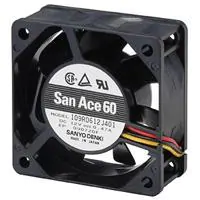 ‹#›
[Speaker Notes: -Emily

Motor characteristics are hard to model
Emphasize manufacturing range vs actual - will be investigated through testing]
Purpose and Objectives
Design Solution
Critical Elements
Requirement Satisfaction
Project Risks
Verification & Validation
Project Planning
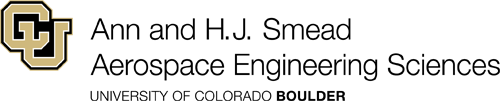 Functional Requirements
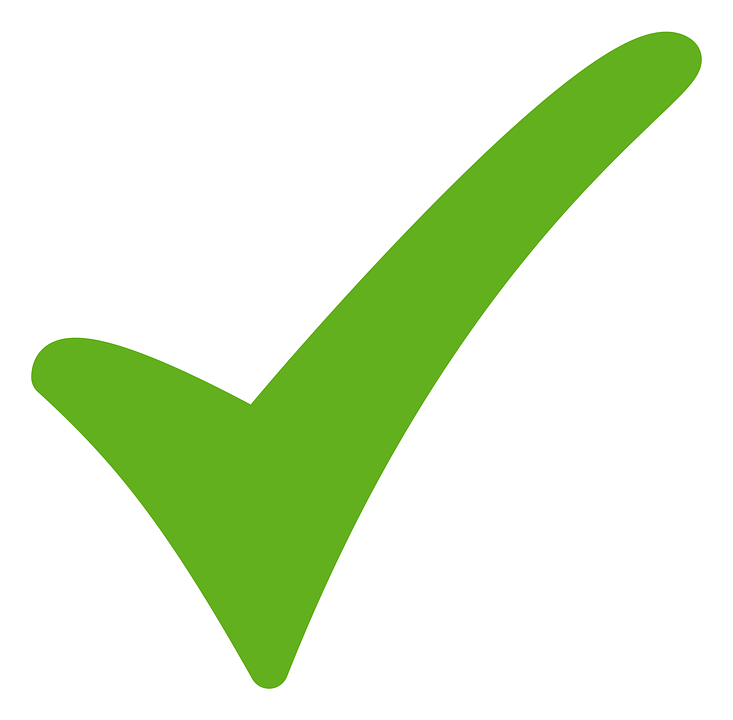 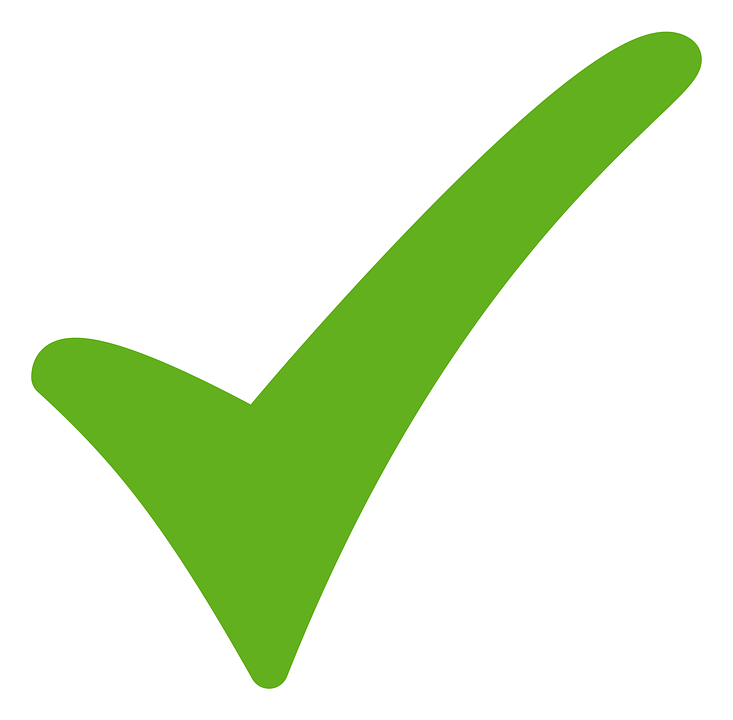 ‹#›
[Speaker Notes: -Corey]
Purpose and Objectives
Design Solution
Critical Elements
Requirement Satisfaction
Project Risks
Verification & Validation
Project Planning
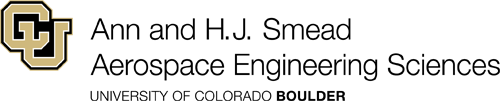 Communication Link
No issues with communication
Launch conditions favorable
Clear Day (no rain, fog, snow, etc)
Little to no wind 
Local communication - 10m apart
Negligible interference from other components 
Based on heuristics
Nano and XBee 3 will be able to handle gondola data packets
Will test communication link extensively in Spring Semester to verify functionality
Gondola
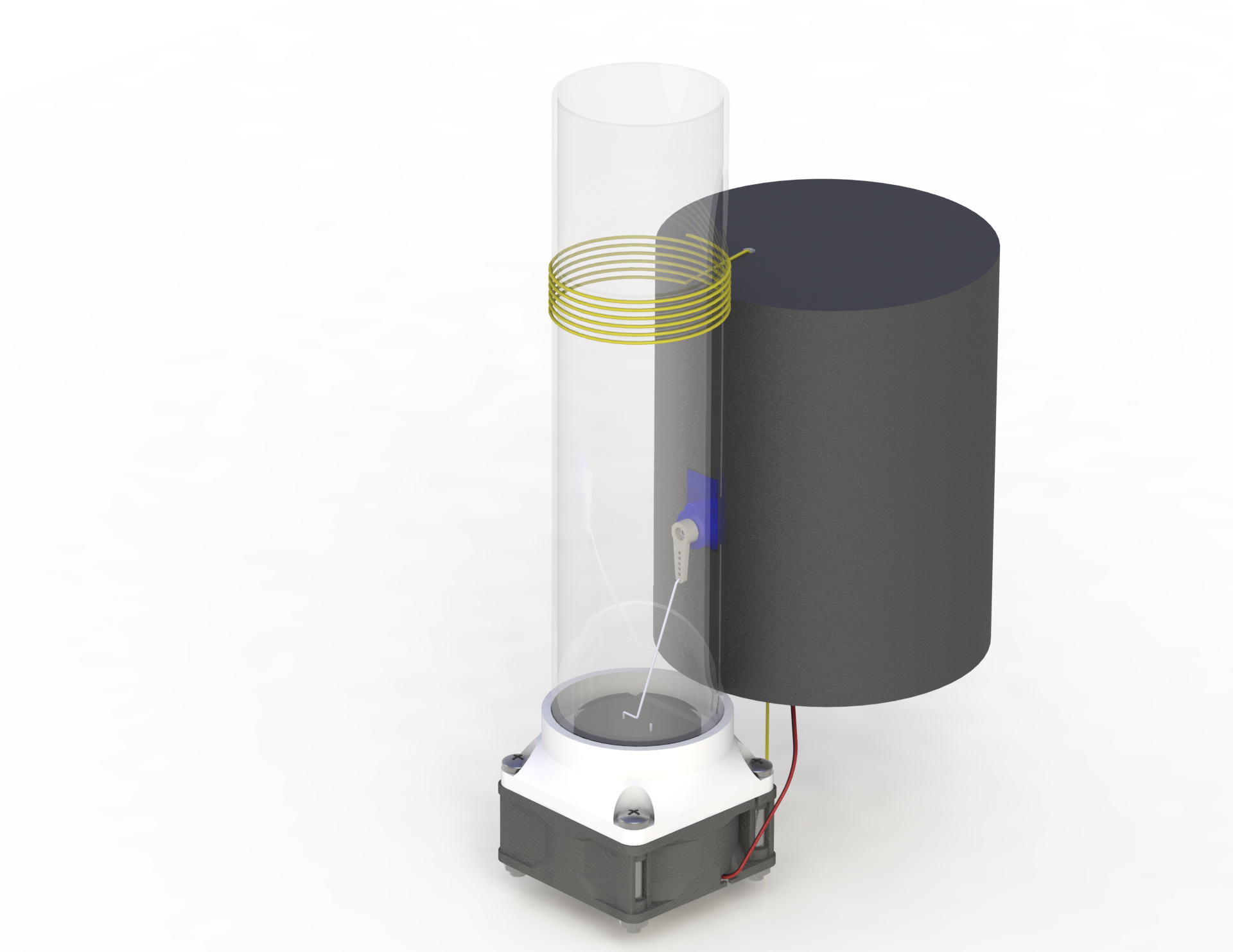 ODDITY
Gondola Housing
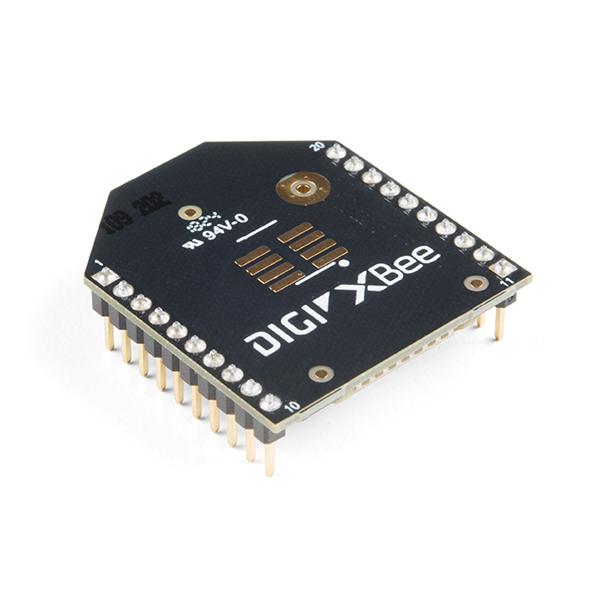 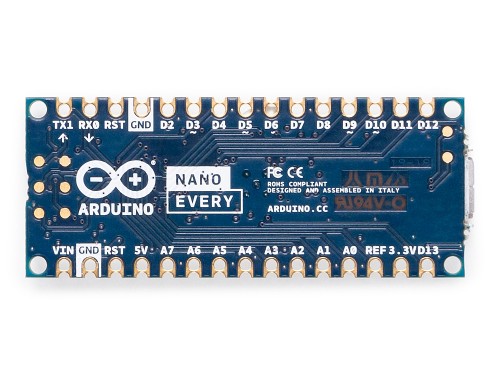 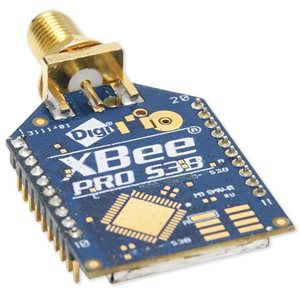 10m Link
‹#›
[Speaker Notes: Corey]
Purpose and Objectives
Design Solution
Critical Elements
Requirement Satisfaction
Project Risks
Verification & Validation
Project Planning
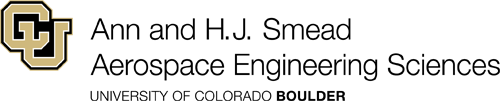 Functional Requirements
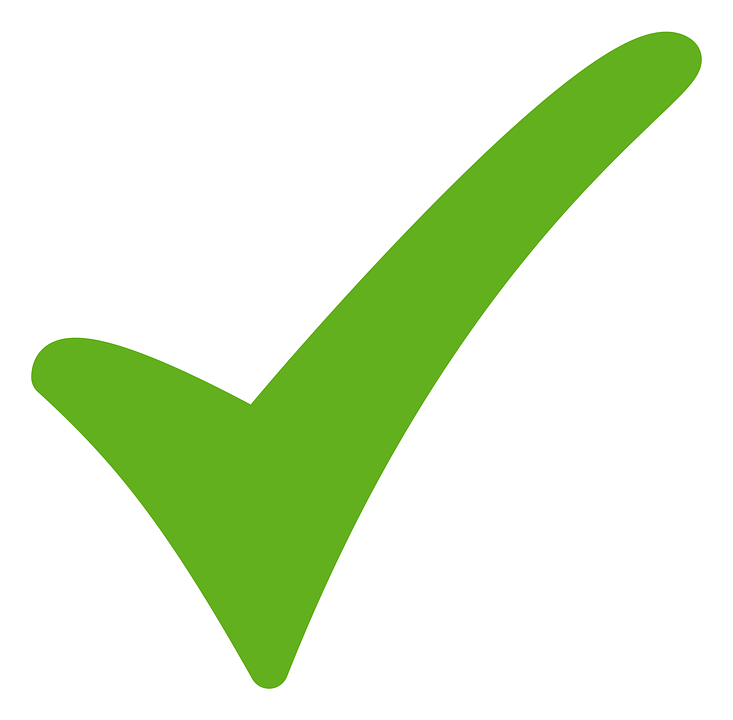 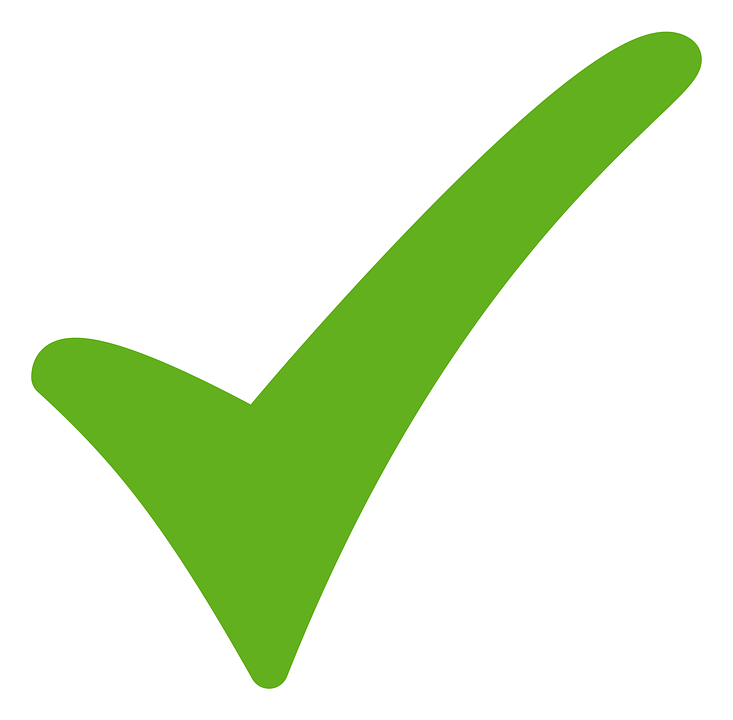 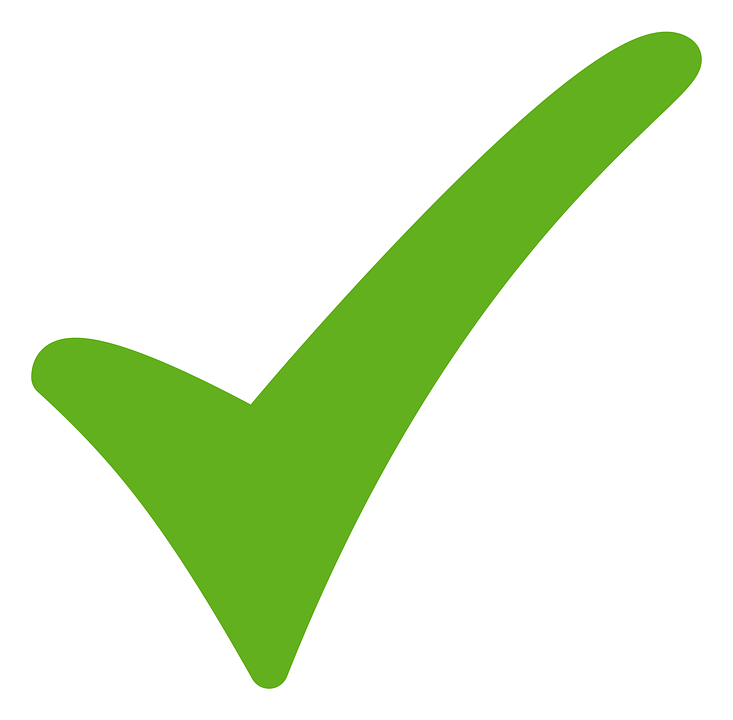 ‹#›
[Speaker Notes: -Marcus]
Purpose and Objectives
Design Solution
Critical Elements
Requirement Satisfaction
Project Risks
Verification & Validation
Project Planning
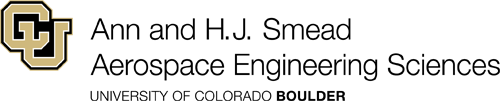 Neck Attachment
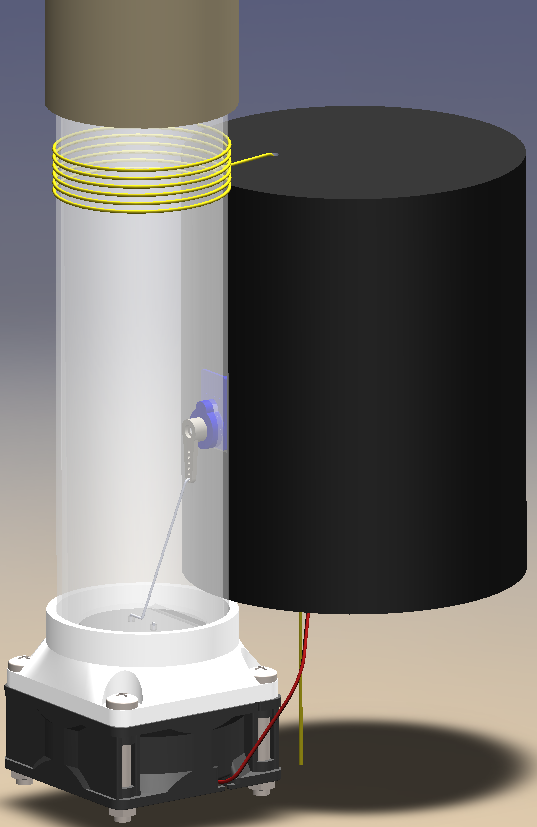 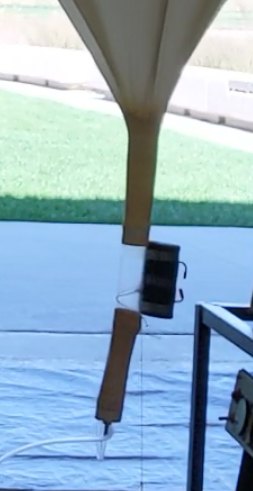 Tube provides a friction fit with the balloon
Adhesive Tape
[Speaker Notes: -Marcus]
Purpose and Objectives
Design Solution
Critical Elements
Requirement Satisfaction
Project Risks
Verification & Validation
Project Planning
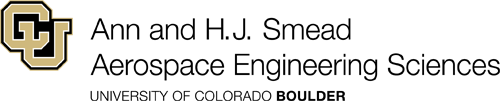 Neck Attachment Force Calculation
Friction Force
Assumptions
μ =0.1     FOS = 1.5    E= 2 MPa    m = 1.1 Kg 
External Pressure from Balloon Neck modeled with Hooke's law
Normal Force
h
OVERLAP
Pressure 
(from Balloon)
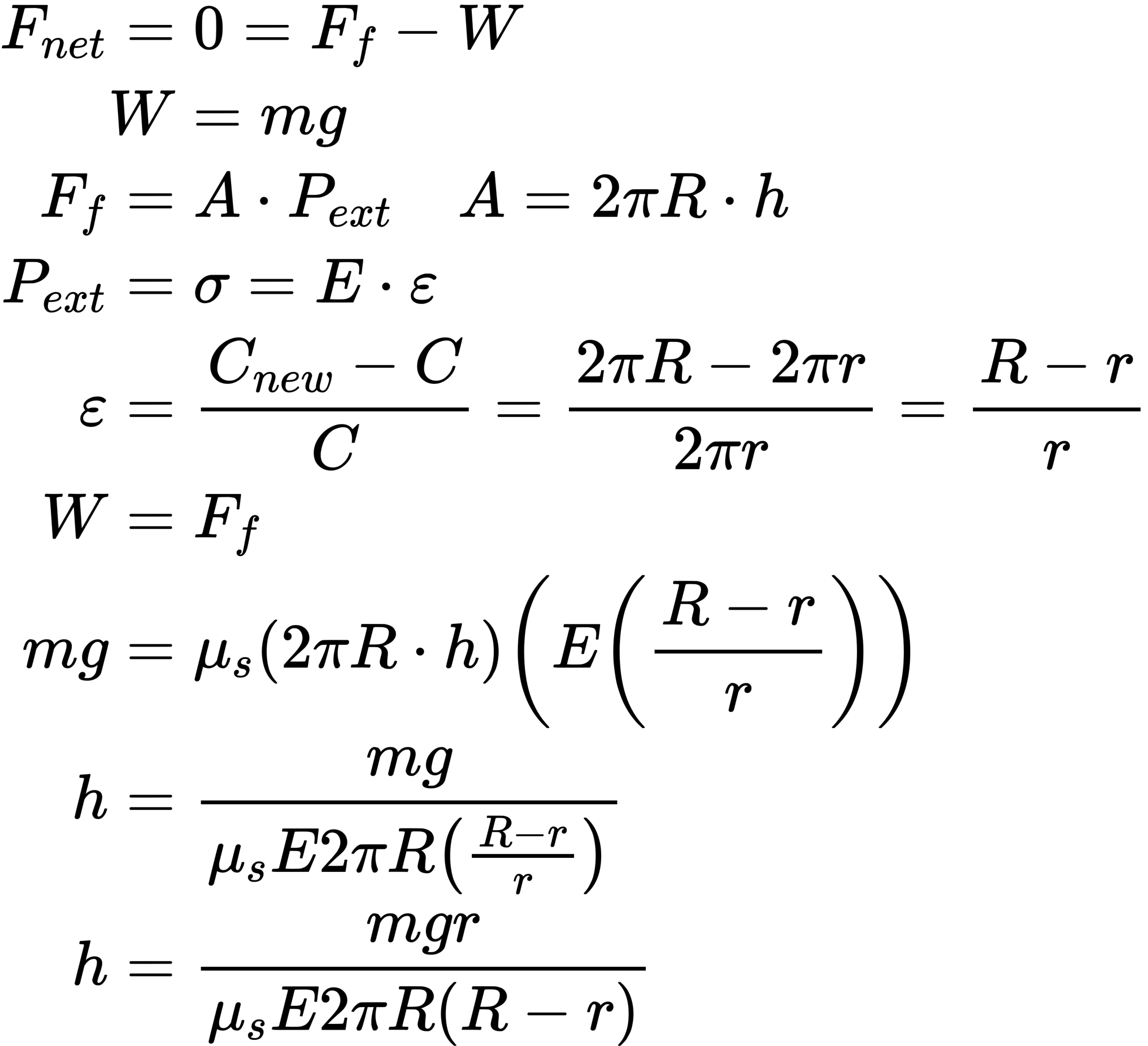 Overlap required
Kaymont (5 cm)				Hwoyee (8 cm)
h = 3cm					h =2cm
Weight
‹#›
[Speaker Notes: -Marcus
8 cm requires less overlap because the Balloon neck needs to be stretched more over the tube than the 5cm neck. therefore the 8cm neck exerts more pressure on to the tube than the 5cm
THESE CALCULATIONS ARE WITHOUT THE TAPE!!!]
Purpose and Objectives
Design Solution
Critical Elements
Requirement Satisfaction
Project Risks
Verification & Validation
Project Planning
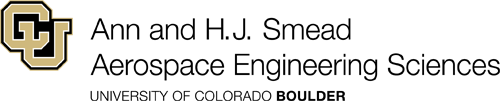 Functional Requirements
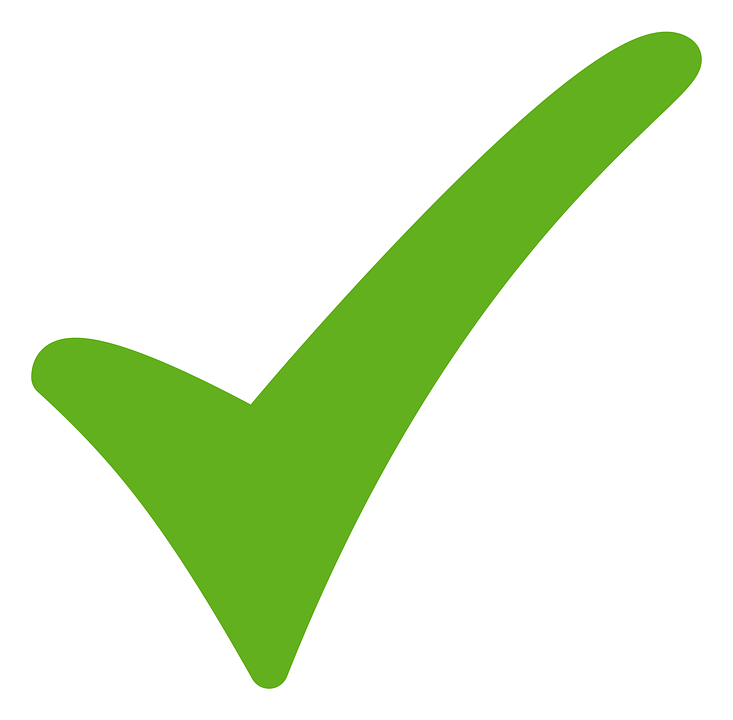 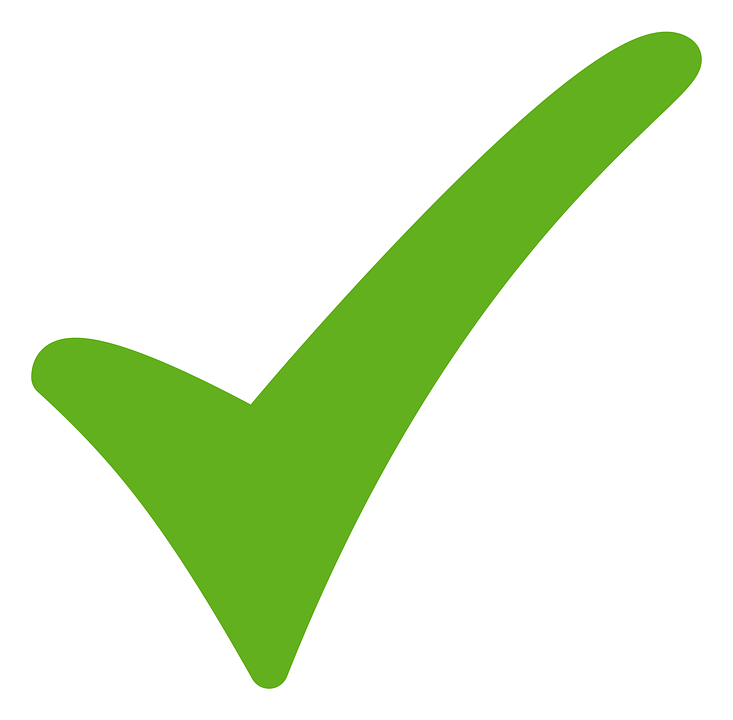 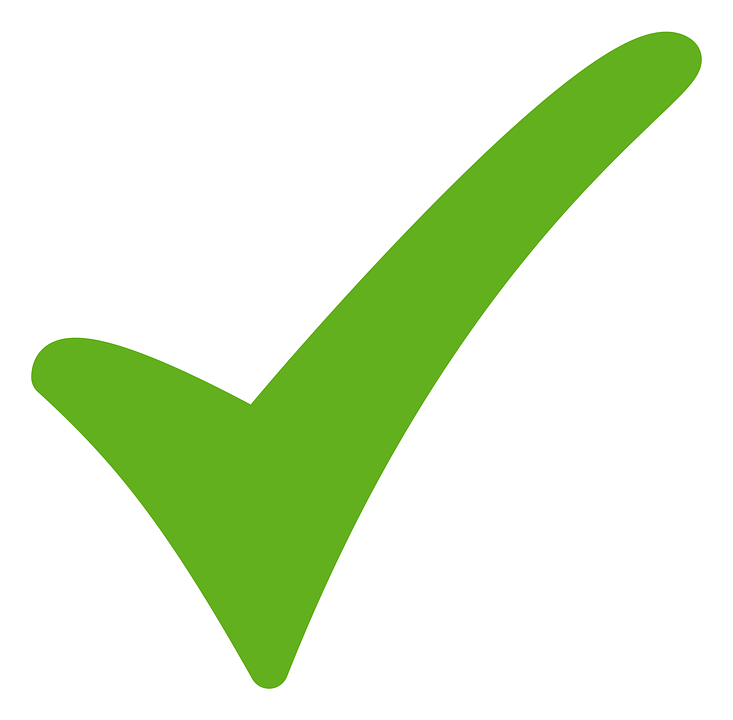 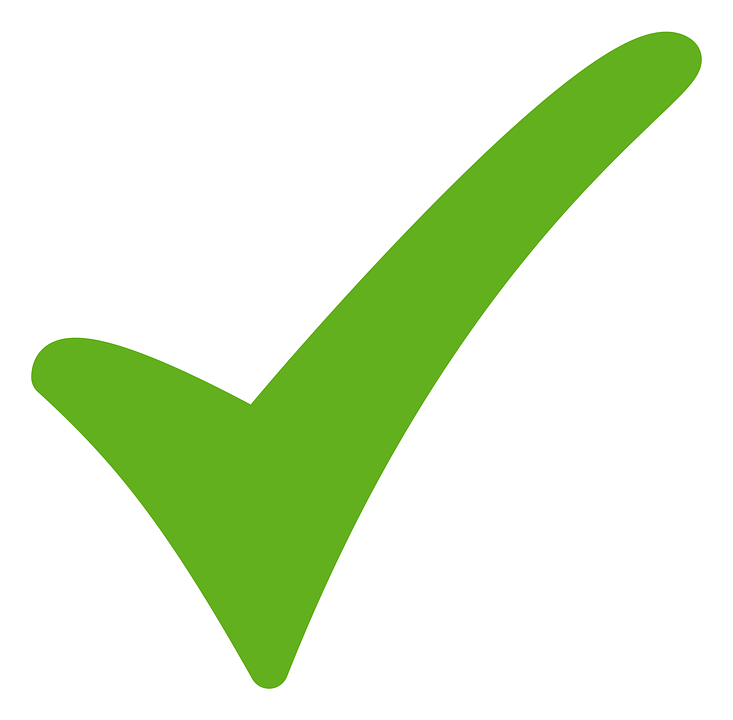 ‹#›
[Speaker Notes: -Alex]
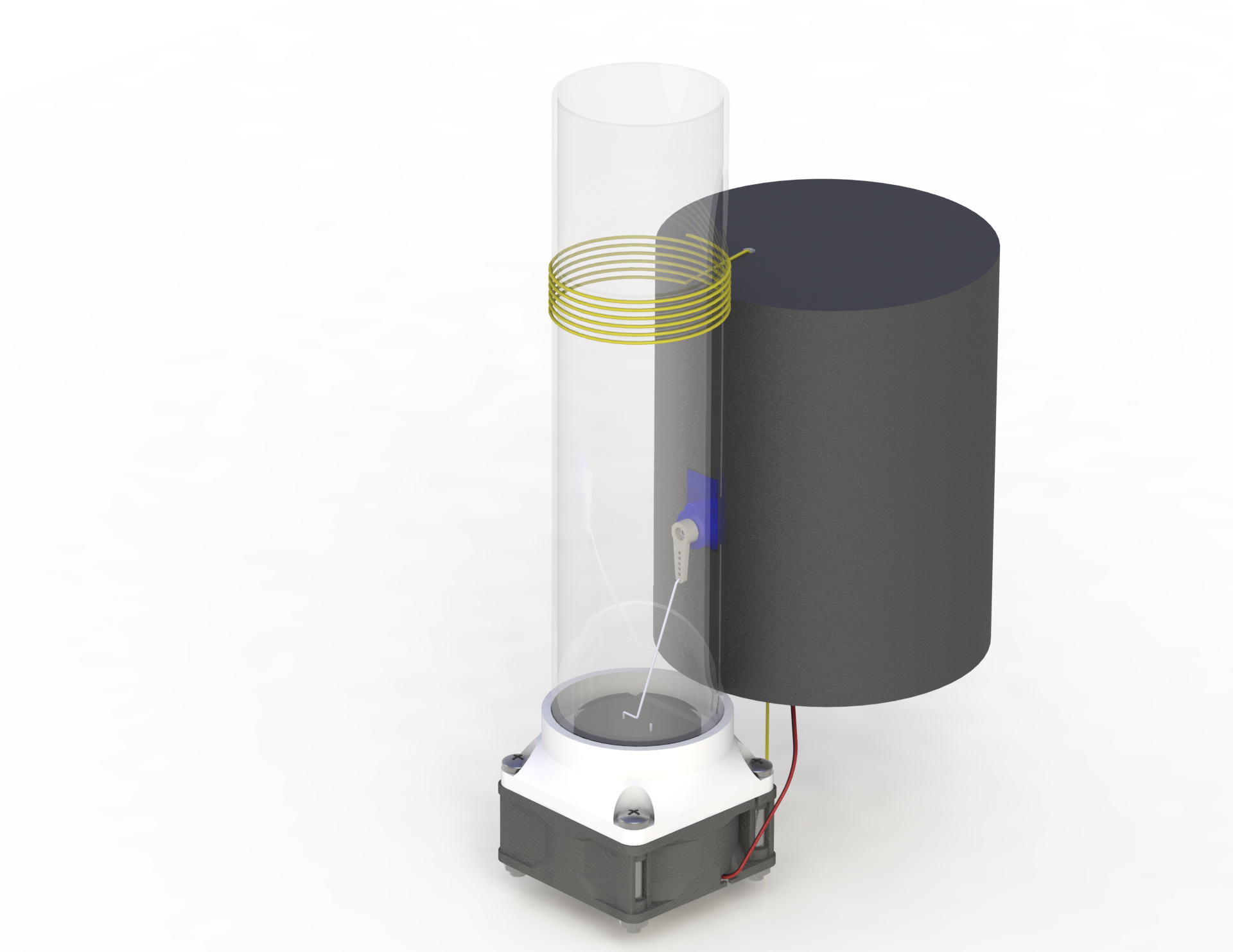 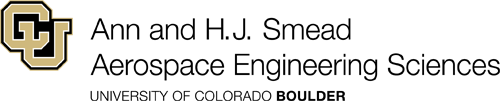 Project Risks
Purpose and Objectives
Design Solution
Critical Elements
Requirement Satisfaction
Project Risks
Verification & Validation
Project Planning
‹#›
Purpose and Objectives
Design Solution
Critical Elements
Requirement Satisfaction
Project Risks
Verification & Validation
Project Planning
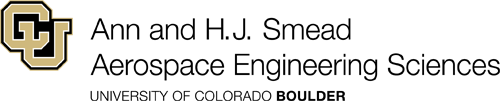 How We Quantify Risk
‹#›
[Speaker Notes: -Anders]
Purpose and Objectives
Design Solution
Critical Elements
Requirement Satisfaction
Project Risks
Verification & Validation
Project Planning
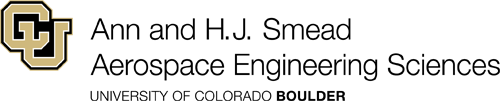 Project Risks
Impact
Minimal
Minor
Major
Severe
Catastrophic
Certain
Highly Likely
Likely
Likelihood
Improbable
Extremely Improbable
‹#›
[Speaker Notes: -Anders]
Purpose and Objectives
Design Solution
Critical Elements
Requirement Satisfaction
Project Risks
Verification & Validation
Project Planning
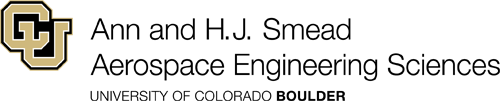 Project Risks
Impact
Minimal
Minor
Major
Severe
Catastrophic
Certain
Highly Likely
Likely
Likelihood
Improbable
Extremely Improbable
‹#›
[Speaker Notes: -Anders]
Purpose and Objectives
Design Solution
Critical Elements
Requirement Satisfaction
Project Risks
Verification & Validation
Project Planning
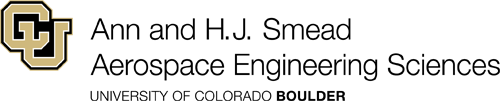 Project Risks
Impact
Minimal
Minor
Major
Severe
Catastrophic
Certain
Highly Likely
Likely
Likelihood
Improbable
Extremely Improbable
‹#›
[Speaker Notes: -Anders]
Purpose and Objectives
Design Solution
Critical Elements
Requirement Satisfaction
Project Risks
Verification & Validation
Project Planning
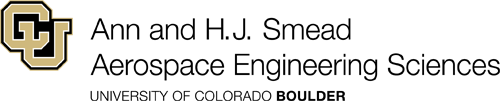 Project Risks
Impact
Minimal
Minor
Major
Severe
Catastrophic
Certain
Highly Likely
Likely
Likelihood
Improbable
Extremely Improbable
‹#›
[Speaker Notes: -Anders]
Purpose and Objectives
Design Solution
Critical Elements
Requirement Satisfaction
Project Risks
Verification & Validation
Project Planning
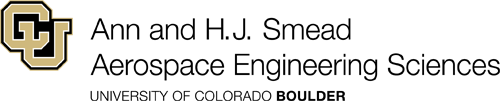 Descent Control Risks
Impact
Minimal
Minor
Major
Severe
Catastrophic
Certain
Highly Likely
Likely
Likelihood
Improbable
Extremely Improbable
‹#›
[Speaker Notes: -Elliott]
Purpose and Objectives
Design Solution
Critical Elements
Requirement Satisfaction
Project Risks
Verification & Validation
Project Planning
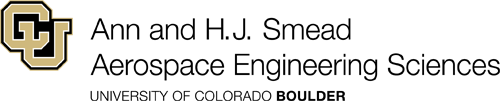 Descent Control Risks
Impact
Minimal
Minor
Major
Severe
Catastrophic
Certain
Highly Likely
Likely
Likelihood
Improbable
Extremely Improbable
‹#›
[Speaker Notes: -Elliott]
Purpose and Objectives
Design Solution
Critical Elements
Requirement Satisfaction
Project Risks
Verification & Validation
Project Planning
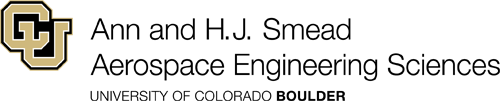 Descent Control Risks
Impact
Minimal
Minor
Major
Severe
Catastrophic
Certain
Highly Likely
Likely
Likelihood
Improbable
Extremely Improbable
‹#›
[Speaker Notes: -Elliott]
Purpose and Objectives
Design Solution
Critical Elements
Requirement Satisfaction
Project Risks
Verification & Validation
Project Planning
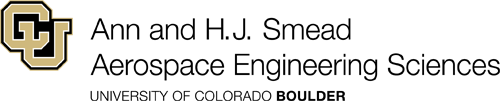 Descent Control Risks
Impact
Minimal
Minor
Major
Severe
Catastrophic
Certain
Highly Likely
Likely
Likelihood
Improbable
Extremely Improbable
‹#›
[Speaker Notes: -Elliott]
Purpose and Objectives
Design Solution
Critical Elements
Requirement Satisfaction
Project Risks
Verification & Validation
Project Planning
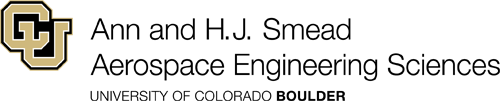 Comms, Power, & Controls Risks
Impact
Minimal
Minor
Major
Severe
Catastrophic
Certain
Highly Likely
Likely
Likelihood
Improbable
Extremely Improbable
‹#›
[Speaker Notes: Corey]
Purpose and Objectives
Design Solution
Critical Elements
Requirement Satisfaction
Project Risks
Verification & Validation
Project Planning
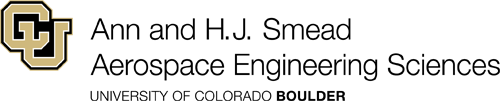 Comms, Power, & Controls Risks
Impact
Minimal
Minor
Major
Severe
Catastrophic
Certain
Highly Likely
Likely
Likelihood
Improbable
Extremely Improbable
‹#›
[Speaker Notes: Corey]
Purpose and Objectives
Design Solution
Critical Elements
Requirement Satisfaction
Project Risks
Verification & Validation
Project Planning
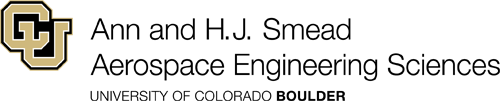 Thermal Control Risks
Impact
Minimal
Minor
Major
Severe
Catastrophic
Certain
Highly Likely
Likely
Likelihood
Improbable
Extremely Improbable
‹#›
[Speaker Notes: -Emily]
Purpose and Objectives
Design Solution
Critical Elements
Requirement Satisfaction
Project Risks
Verification & Validation
Project Planning
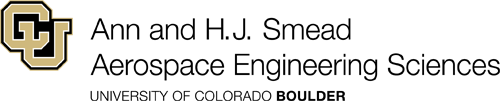 Thermal Control Risks
Impact
Minimal
Minor
Major
Severe
Catastrophic
Certain
Highly Likely
Likely
Likelihood
Improbable
Extremely Improbable
‹#›
[Speaker Notes: -Emily]
Purpose and Objectives
Design Solution
Critical Elements
Requirement Satisfaction
Project Risks
Verification & Validation
Project Planning
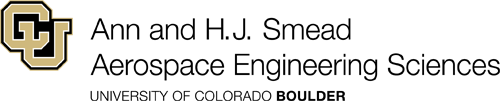 Thermal Control Risks
Impact
Minimal
Minor
Major
Severe
Catastrophic
Certain
Highly Likely
Likely
Likelihood
Improbable
Extremely Improbable
‹#›
[Speaker Notes: -Emily]
Purpose and Objectives
Design Solution
Critical Elements
Requirement Satisfaction
Project Risks
Verification & Validation
Project Planning
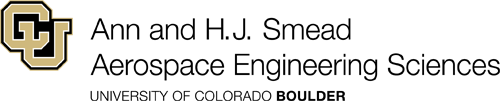 Thermal Control Risks
Impact
Minimal
Minor
Major
Severe
Catastrophic
Certain
Highly Likely
Likely
Likelihood
Improbable
Extremely Improbable
‹#›
[Speaker Notes: -Emily]
Purpose and Objectives
Design Solution
Critical Elements
Requirement Satisfaction
Project Risks
Verification & Validation
Project Planning
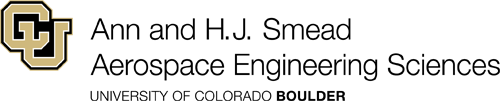 Neck Attachment Risk
Impact
Minimal
Minor
Major
Severe
Catastrophic
Certain
Highly Likely
Likely
Likelihood
Improbable
Extremely Improbable
‹#›
[Speaker Notes: -Marcus]
Purpose and Objectives
Design Solution
Critical Elements
Requirement Satisfaction
Project Risks
Verification & Validation
Project Planning
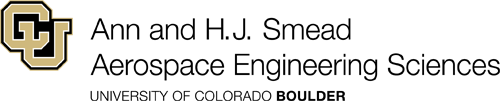 Neck Attachment Risk
Impact
Minimal
Minor
Major
Severe
Catastrophic
Certain
Highly Likely
Likely
Likelihood
Improbable
Extremely Improbable
‹#›
[Speaker Notes: -Marcus]
Purpose and Objectives
Design Solution
Critical Elements
Requirement Satisfaction
Project Risks
Verification & Validation
Project Planning
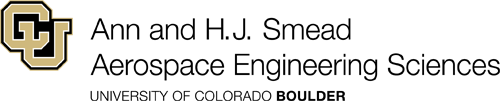 Mitigated Risk Matrix
Impact
Minimal
Minor
Major
Severe
Catastrophic
Certain
Highly Likely
Likely
Likelihood
Improbable
Extremely Improbable
‹#›
[Speaker Notes: -Anders]
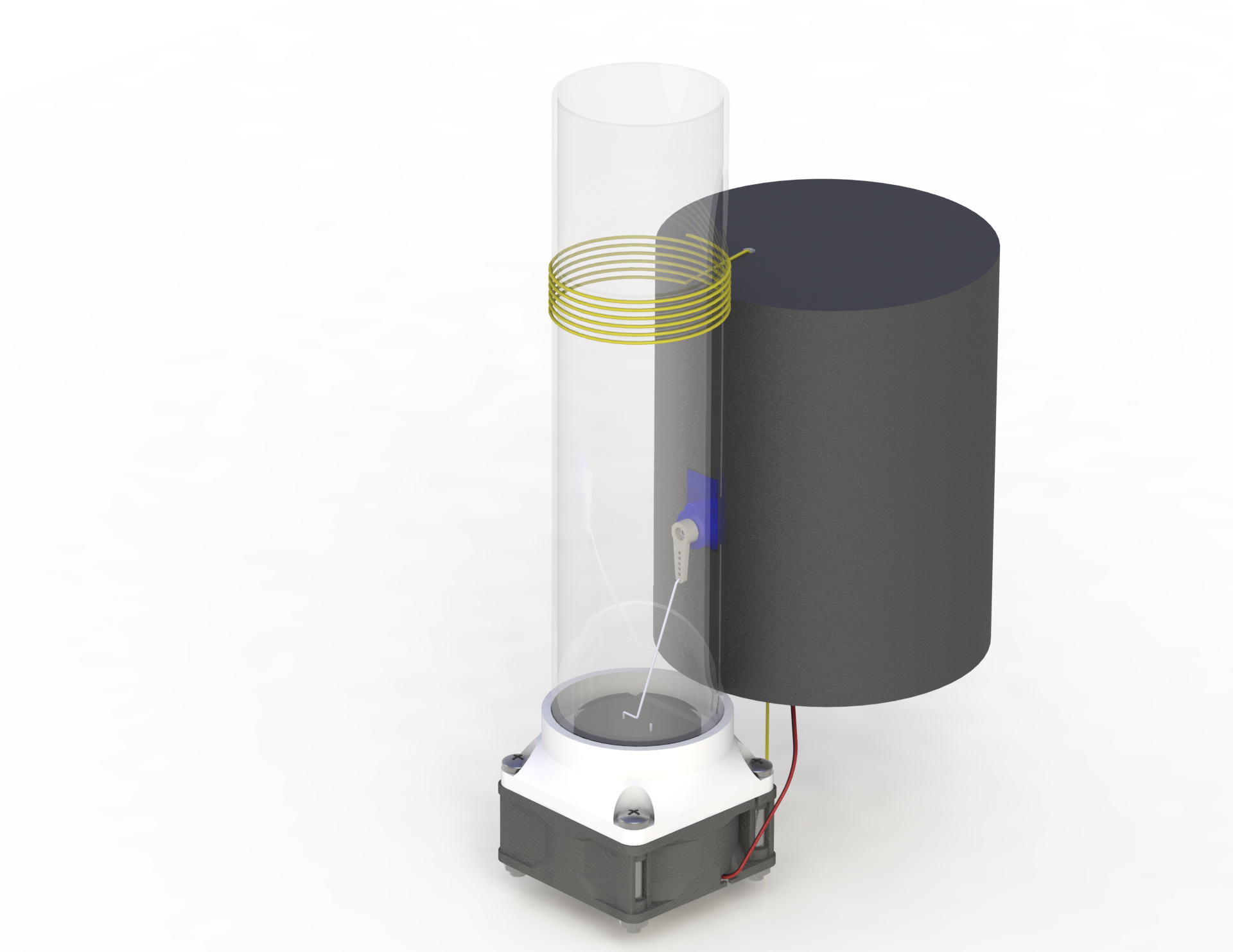 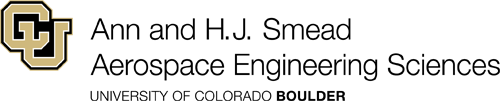 Verification & Validation
Purpose and Objectives
Design Solution
Critical Elements
Requirement Satisfaction
Project Risks
Verification & Validation
Project Planning
‹#›
Purpose and Objectives
Design Solution
Critical Elements
Requirement Satisfaction
Project Risks
Verification & Validation
Project Planning
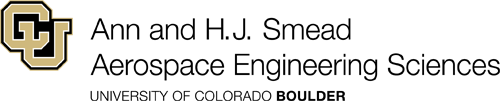 Axial Fan Low Pressure Testing
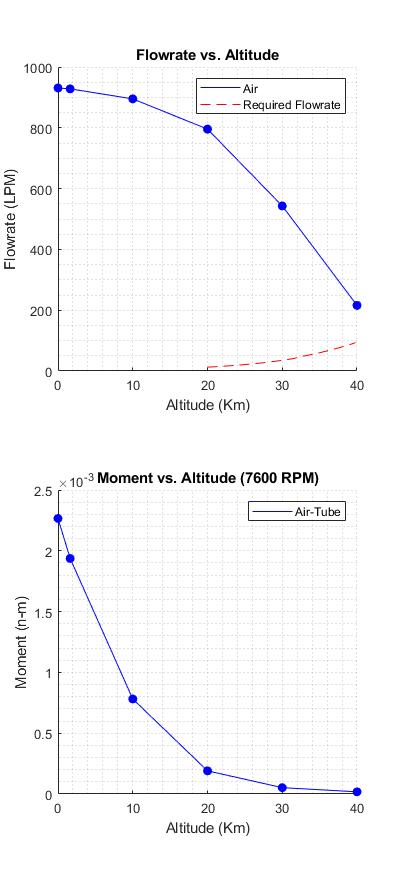 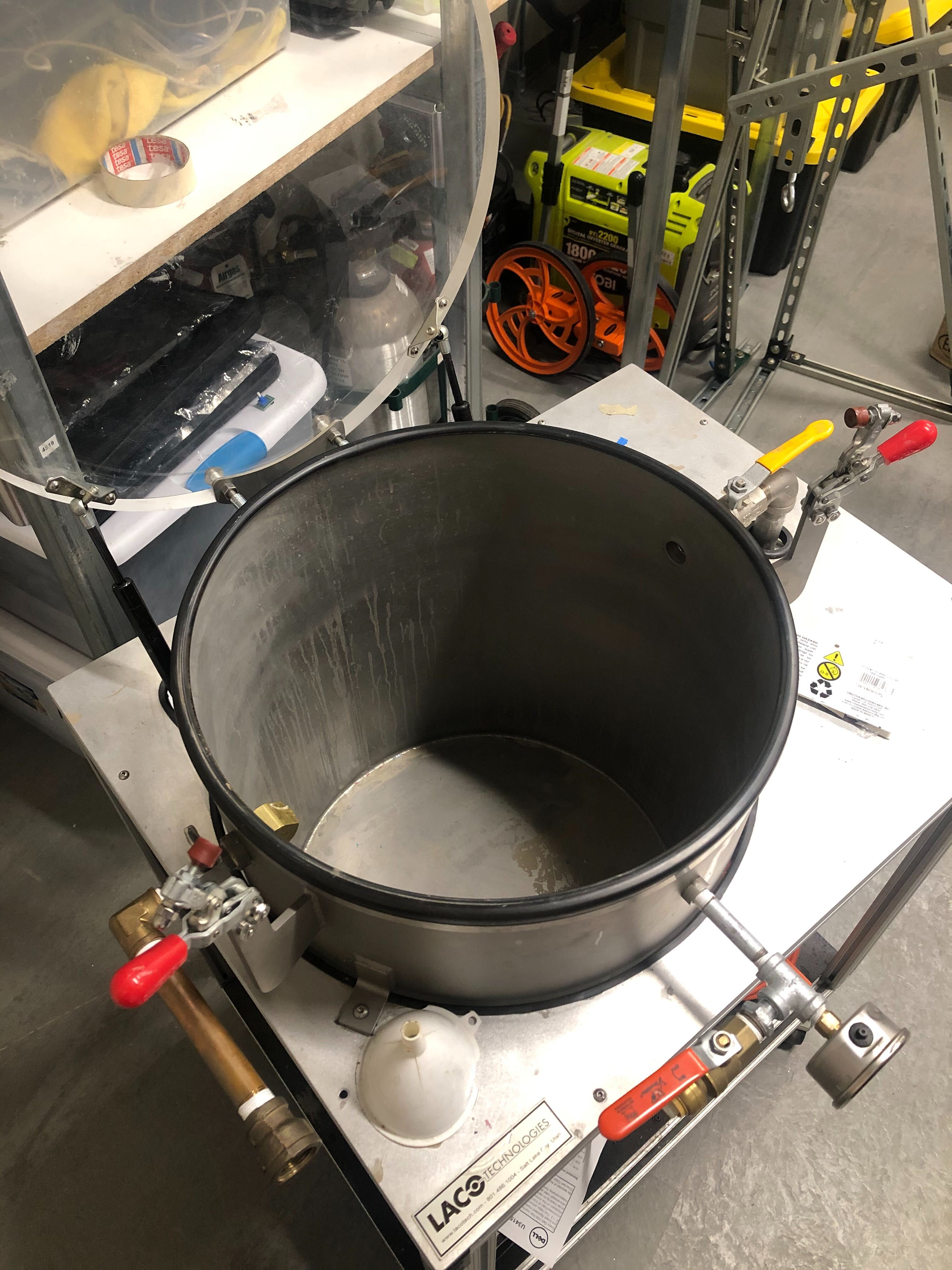 Volumetric flow rate testing will be conducted using the vacuum chamber provided by Prof. Rhode.
This testing will be used to verify the results of the high altitude CFD simulations.
This test will be crucial to determine whether an off-the-shelf axial fan can meet the requirements of this project.
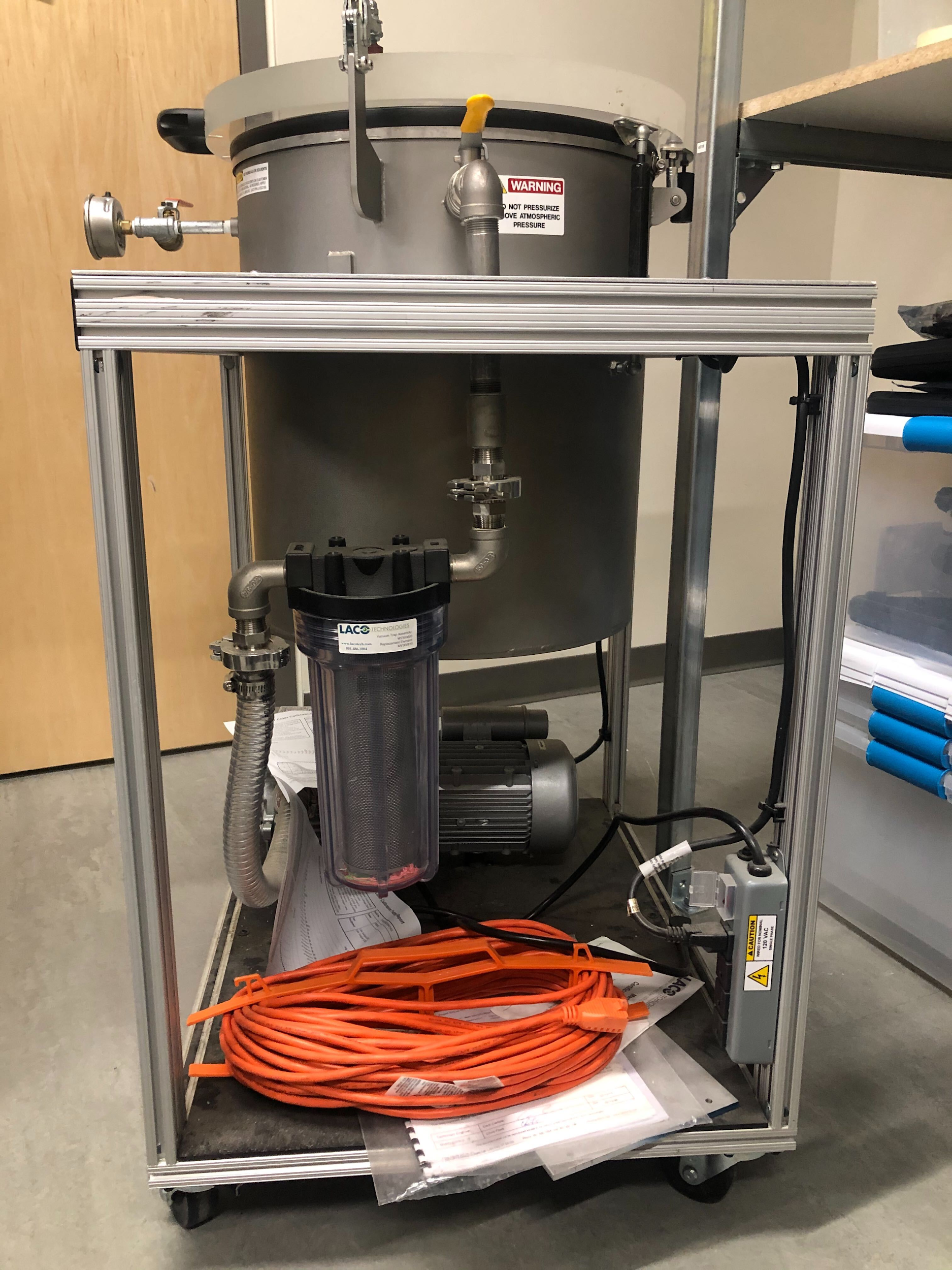 ‹#›
[Speaker Notes: -Michael]
Purpose and Objectives
Design Solution
Critical Elements
Requirement Satisfaction
Project Risks
Verification & Validation
Project Planning
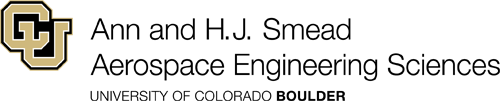 Vacuum Chamber Testing Diagram
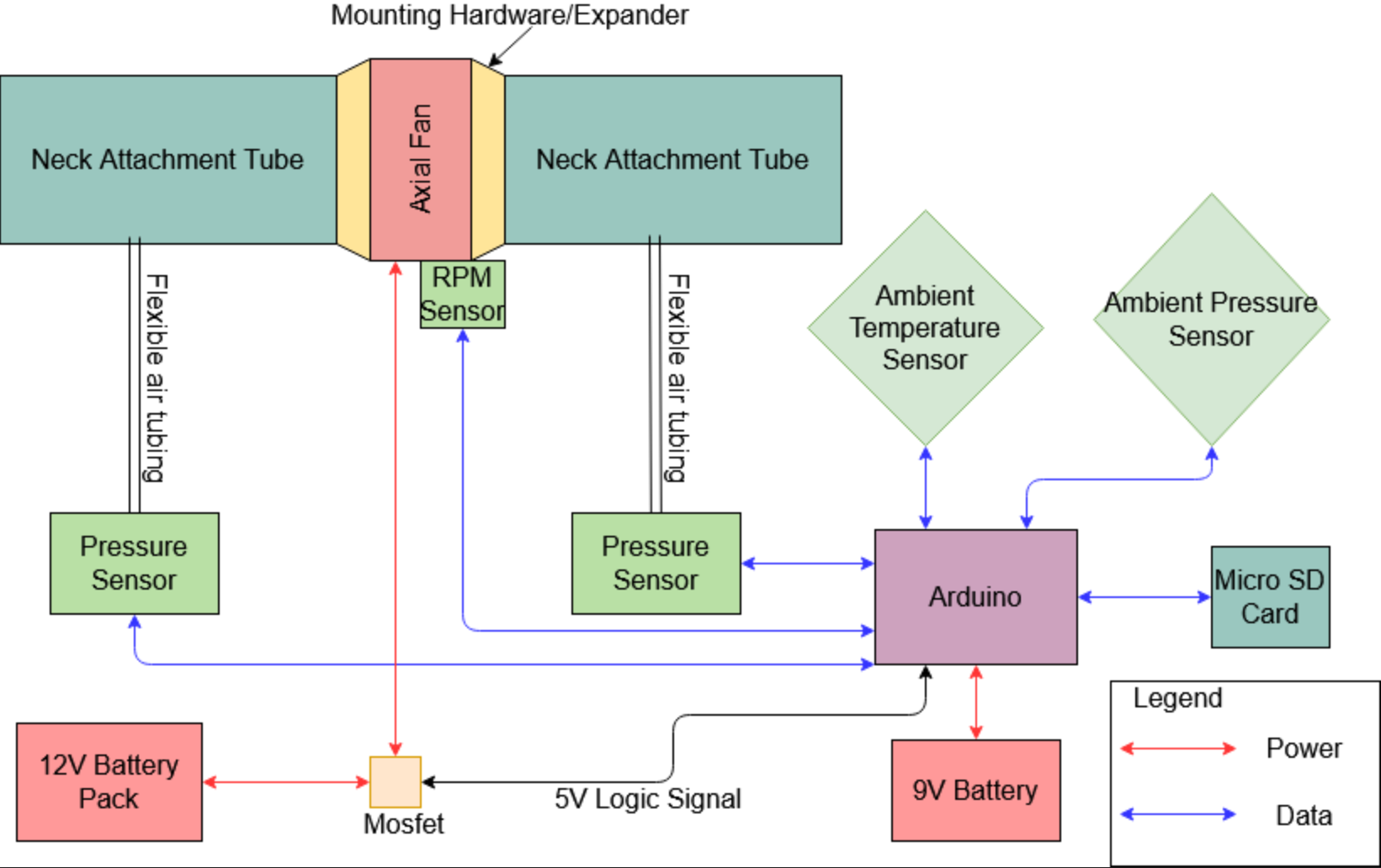 ‹#›
[Speaker Notes: -Michael
May need to adjust this FBD depending on what Rhode says about powering the fan/NPT pass through
May not be able to include RPM sensor with double tube configuration]
Purpose and Objectives
Design Solution
Critical Elements
Requirement Satisfaction
Project Risks
Verification & Validation
Project Planning
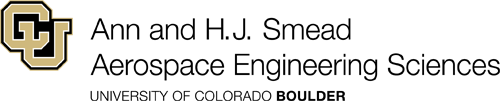 Volumetric Flow Rate Calculation
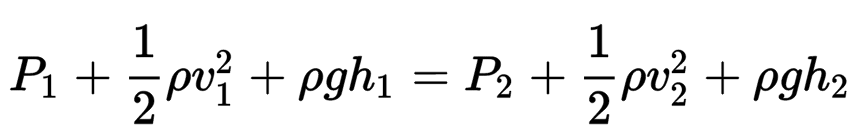 Bernoulli’s Equation:
Key Assumptions: Incompressible flow, Irrotational, uniform flow through neck tubes
Using Bernoulli with these assumptions, a flow velocity can be calculated.
Since we know the cross sectional area of the inlet, a volumetric flow rate can then be estimated.
These flow rates can then be compared to our CFD results to verify our models and increase confidence that the fan will remove helium at a sufficient rate.
‹#›
[Speaker Notes: -Michael]
Purpose and Objectives
Design Solution
Critical Elements
Requirement Satisfaction
Project Risks
Verification & Validation
Project Planning
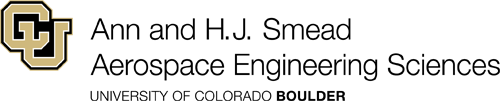 Axial Fan Low Temperature Testing
The fan will be tested in a dry ice cooler to simulate the cold temperatures that will be seen in flight.
Dry Ice Temperature: -78 C
Coldest in-Flight Temperature: -56.5 C
Fan Minimum Operational Temperature: -20 C
The test will hopefully prove that the fan can start and operate continuously at temperatures colder than it will see in flight.
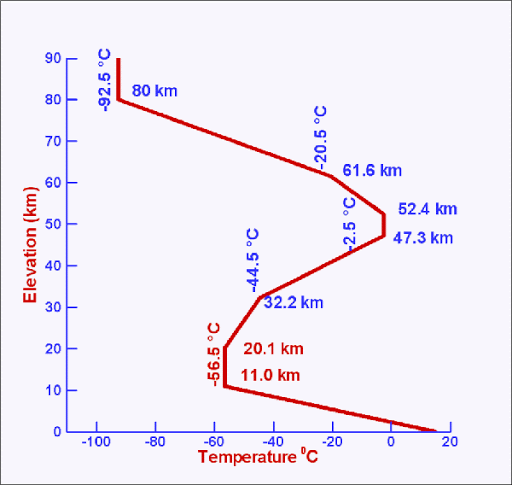 ‹#›
[Speaker Notes: -Michael
Mention how Bobby expressed confidence in a dc brushless motor working at lower temperatures than listed on the data sheet]
Purpose and Objectives
Design Solution
Critical Elements
Requirement Satisfaction
Project Risks
Verification & Validation
Project Planning
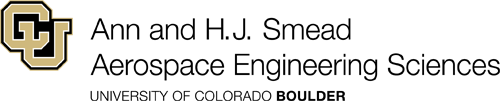 Low Temperature Test Details
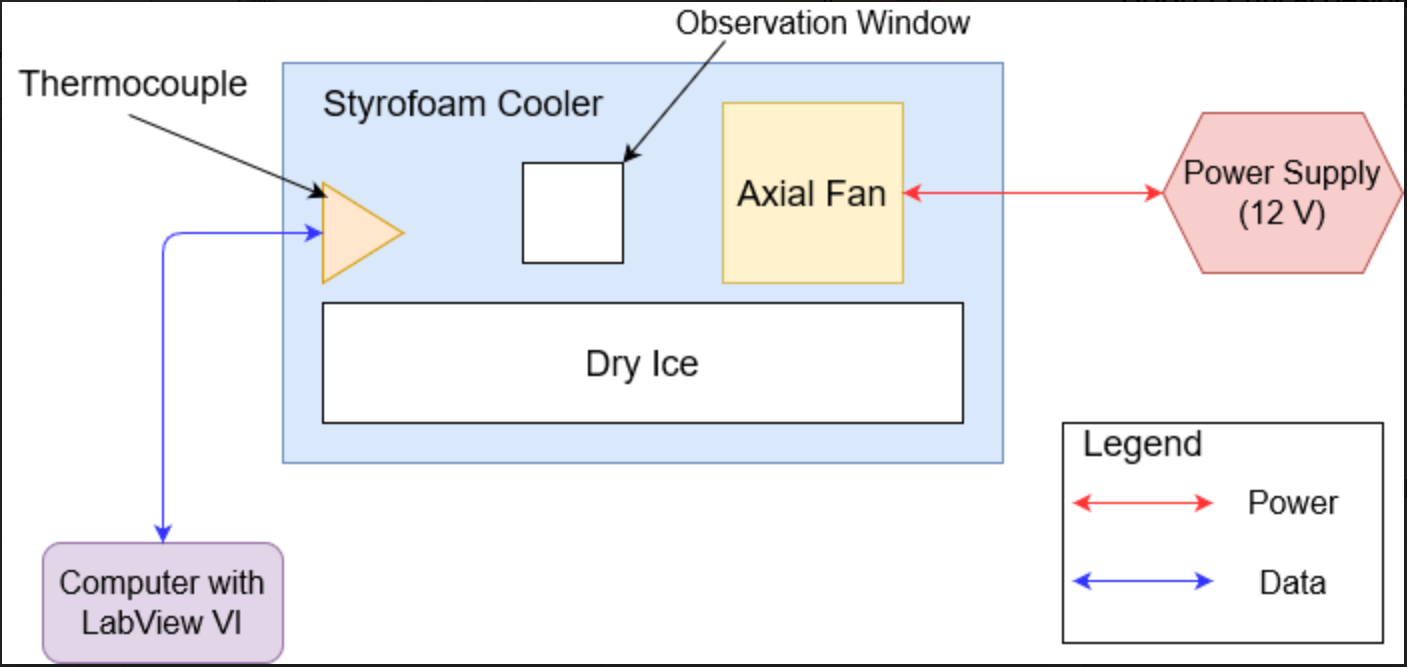 Testing Procedure:
Allow fan to chill for at least 45 minutes, ensure cooler temperature has reached steady state
Turn on power supply
See if the fan will start running and continue to run for 1 hour
This test will be performed multiple times to ensure that the fan will start consistently.
‹#›
[Speaker Notes: -Michael
Will position the thermocouple(s) close to the fan
Mention the turning the fan on and off to keep it warm idea, already being used for the servo motor
Icing is more likely to be a problem at Boulder altitudes, air will be very dry so icing shouldn’t be a problem
Will help us determine if/what kind of thermal solution is needed for the fan]
Purpose and Objectives
Design Solution
Critical Elements
Requirement Satisfaction
Project Risks
Verification & Validation
Project Planning
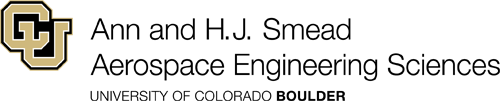 Electrical System Thermal Testing
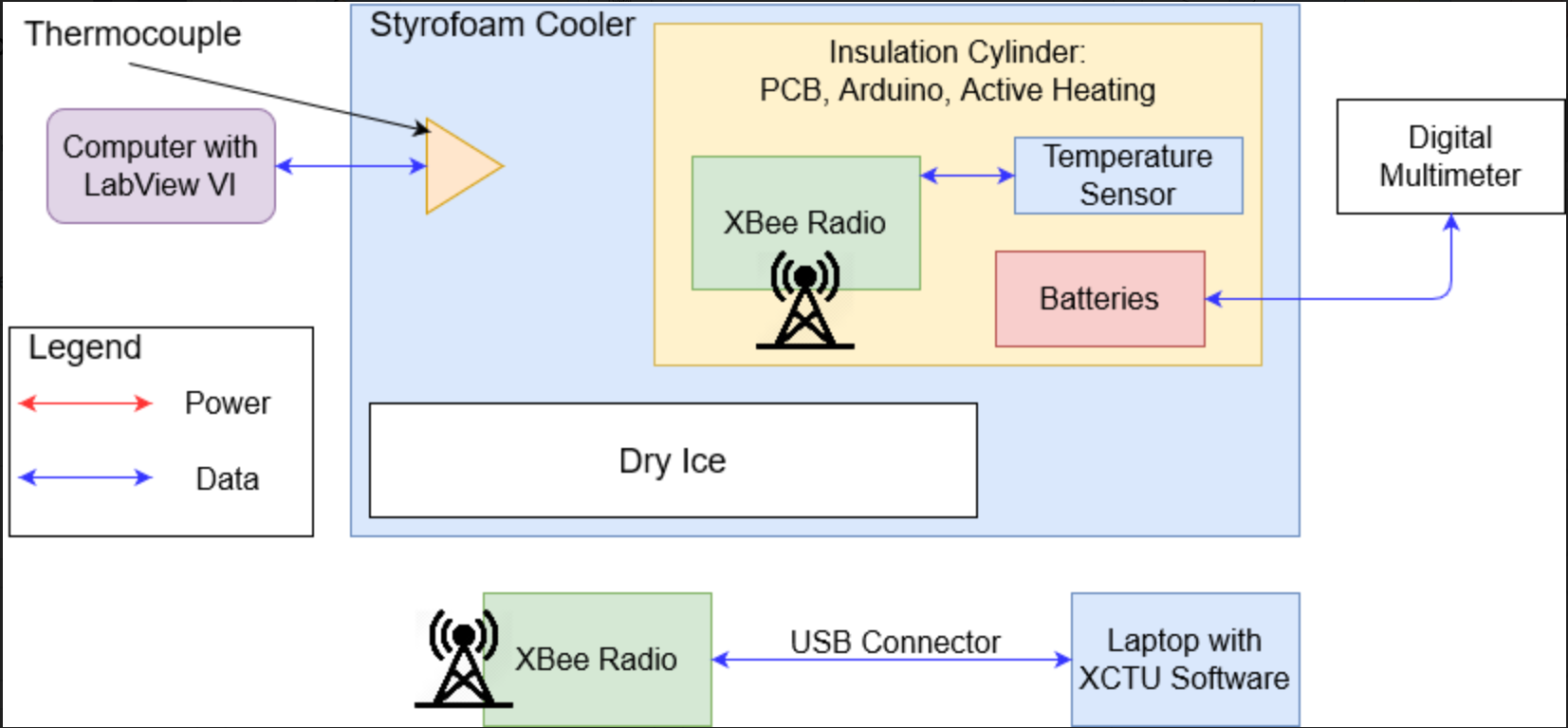 ‹#›
[Speaker Notes: Similar dry ice cooler test but now we will be determining how the electronics will perform, monitoring temperature inside the insulation]
Purpose and Objectives
Design Solution
Critical Elements
Requirement Satisfaction
Project Risks
Verification & Validation
Project Planning
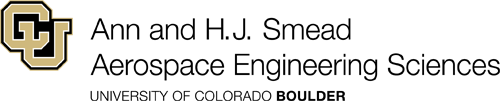 Power Budget
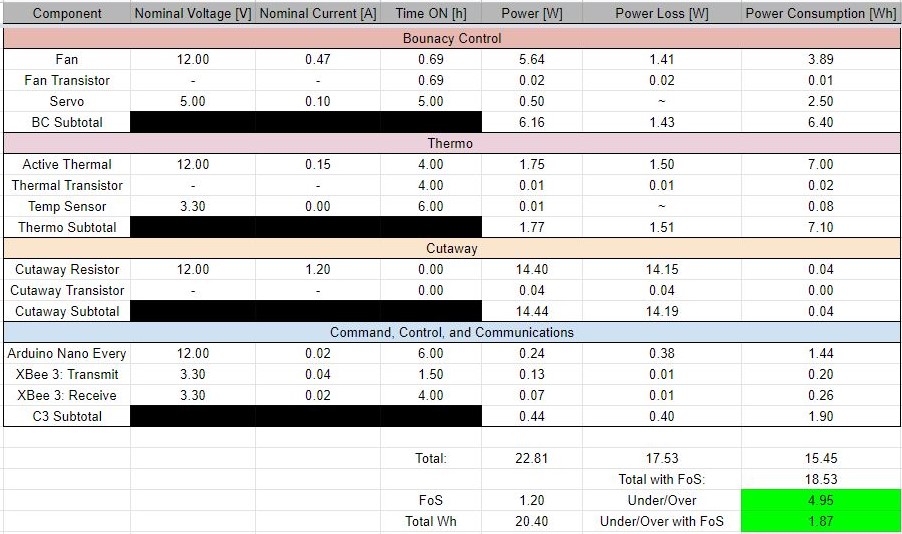 ‹#›
[Speaker Notes: Corey]
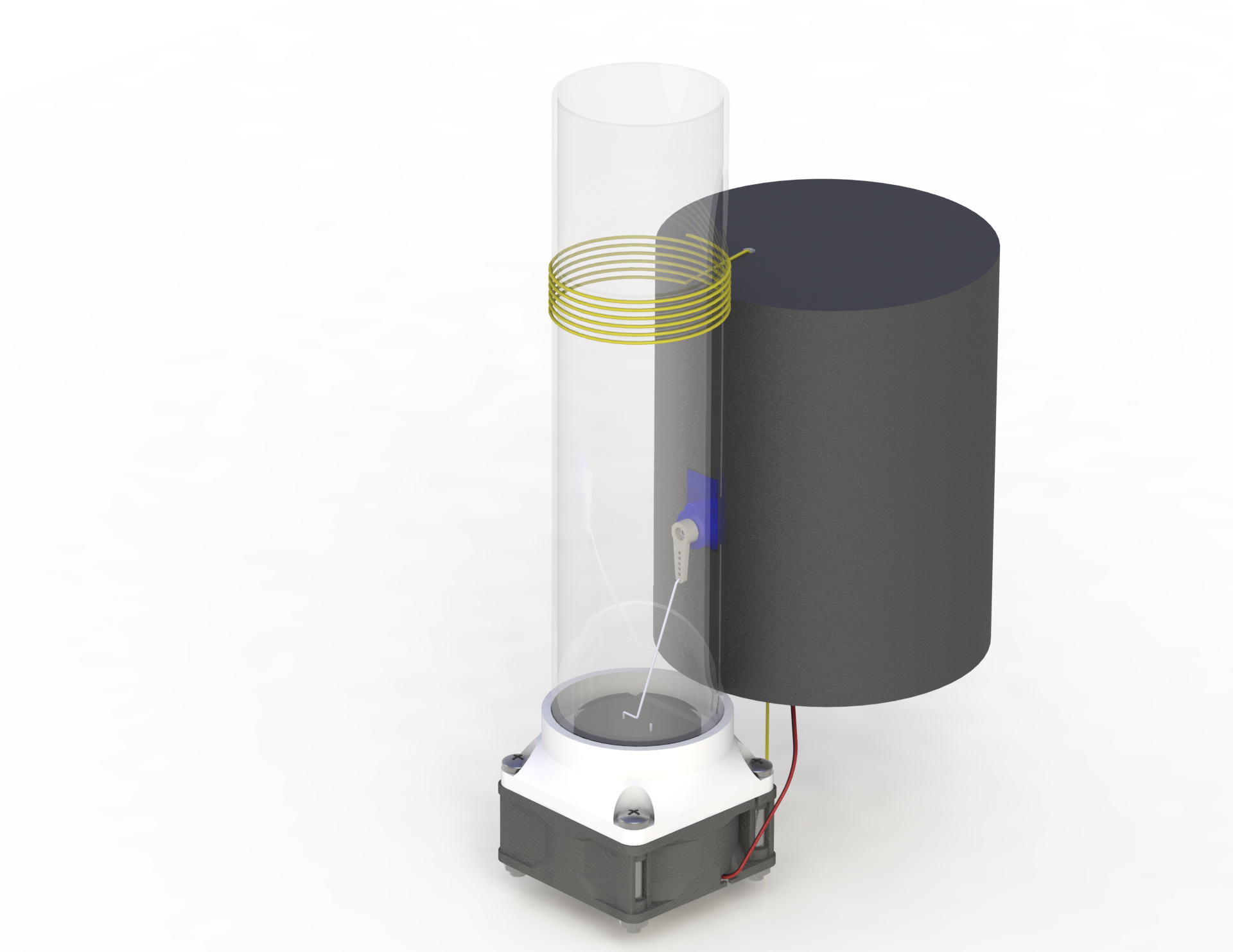 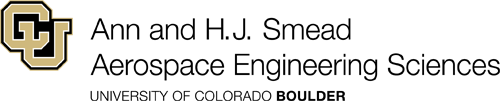 Project Planning
Purpose and Objectives
Design Solution
Critical Elements
Requirement Satisfaction
Project Risks
Verification & Validation
Project Planning
‹#›
Purpose and Objectives
Design Solution
Critical Elements
Requirement Satisfaction
Project Risks
Verification & Validation
Project Planning
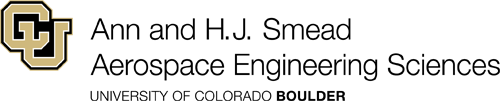 Organizational Chart
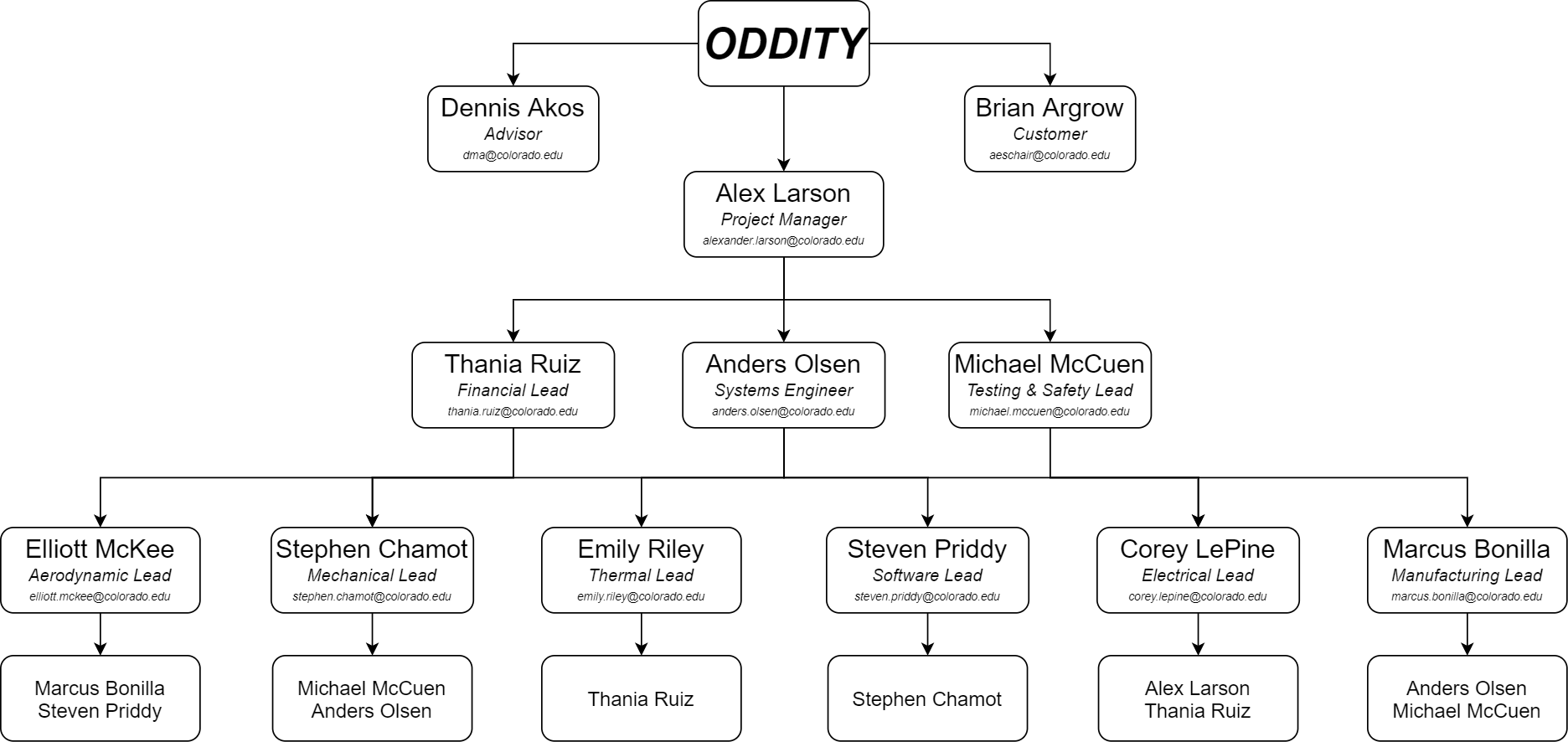 ‹#›
[Speaker Notes: -Alex]
Purpose and Objectives
Design Solution
Critical Elements
Requirement Satisfaction
Project Risks
Verification & Validation
Project Planning
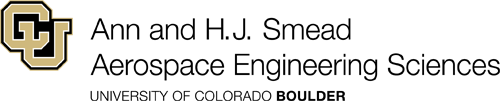 Work Breakdown Structure
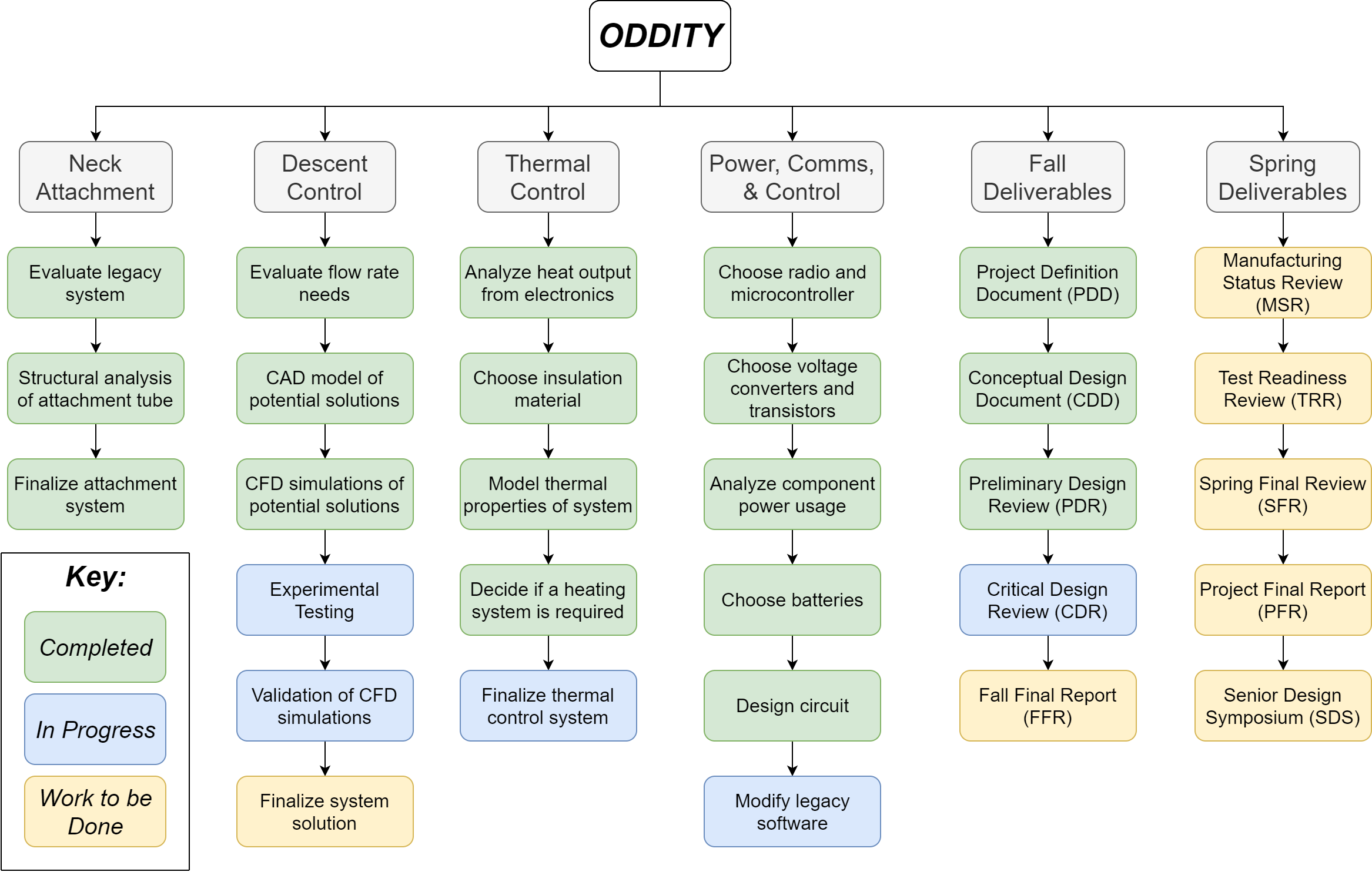 ‹#›
[Speaker Notes: Anders]
Purpose and Objectives
Design Solution
Critical Elements
Requirement Satisfaction
Project Risks
Verification & Validation
Project Planning
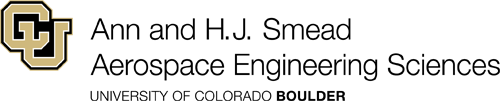 Gantt Chart - Fall Semester
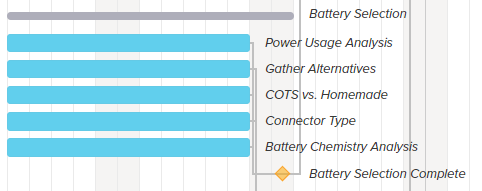 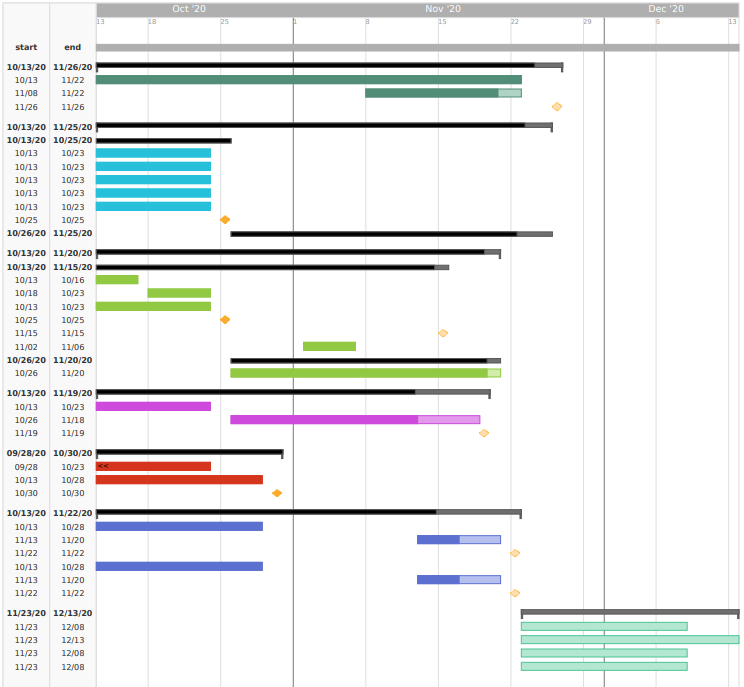 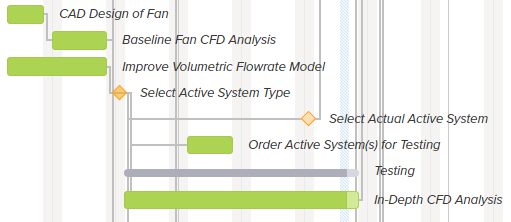 Battery Research and Design
Descent Control Analysis and Selection
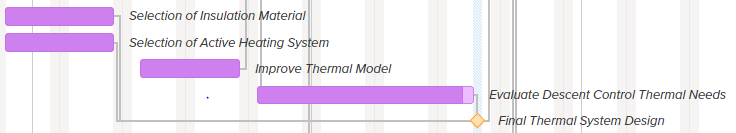 Thermal Control Research & Design
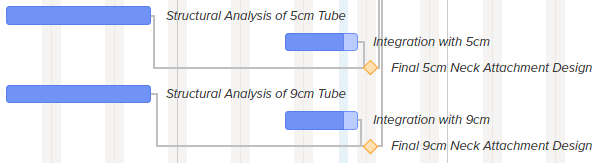 Component Final Selection and Purchasing
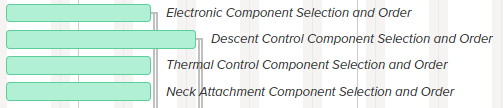 Hardware Design and Selection
‹#›
[Speaker Notes: -Alex]
Purpose and Objectives
Design Solution
Critical Elements
Requirement Satisfaction
Project Risks
Verification & Validation
Project Planning
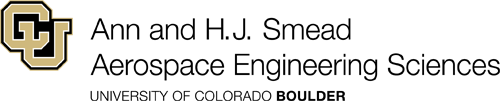 Gantt Chart - Spring Semester
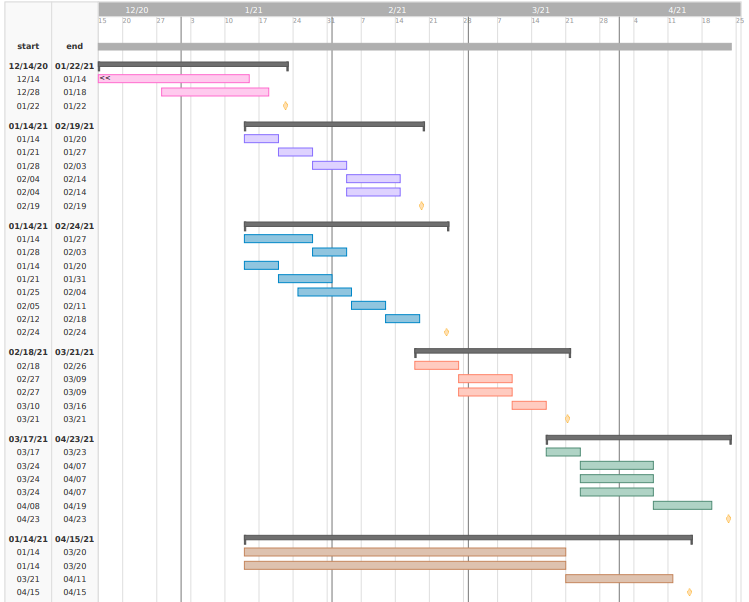 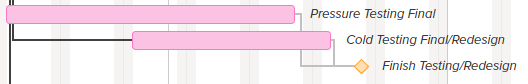 Winter Break Testing/Contingency Design
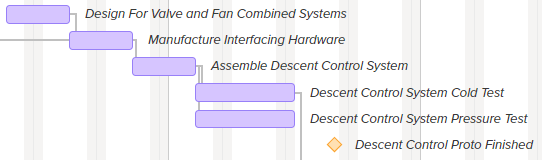 Descent Control Manufacturing and Testing
Power, Comms and Control Manufacturing and Testing
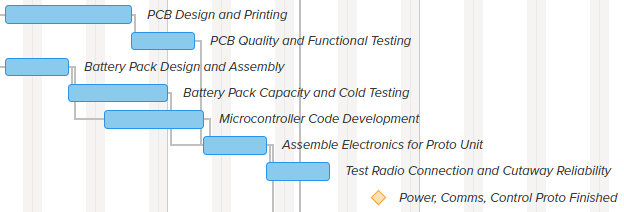 Thermal Control Manufacturing and Testing
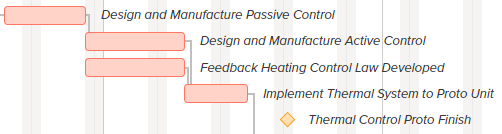 ODDITY Prototype Finalization and Final Testing
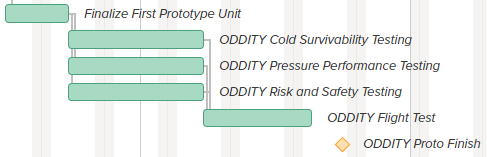 ‹#›
[Speaker Notes: -Alex]
Purpose and Objectives
Design Solution
Critical Elements
Requirement Satisfaction
Project Risks
Verification & Validation
Project Planning
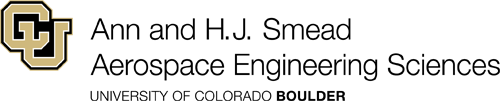 Cost Plan
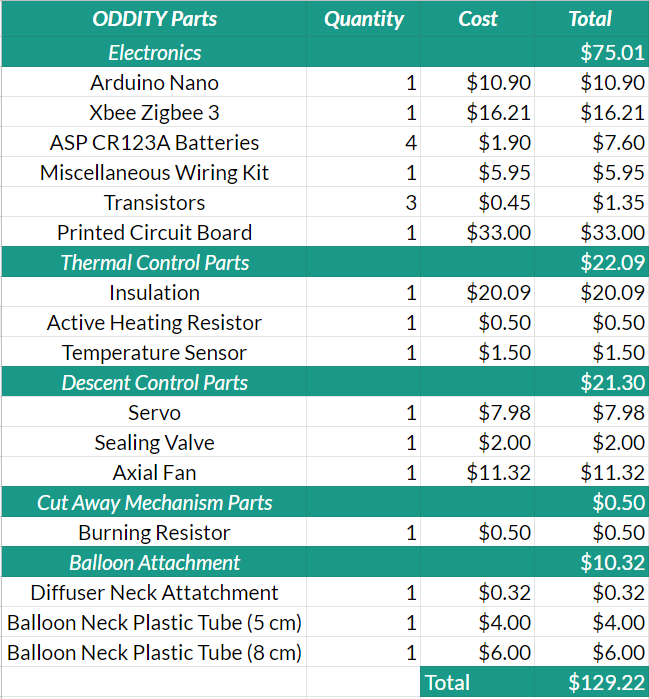 Customer Requirement: $ 200.00
Project Cost: $129.22
Surplus Budget: $70.78
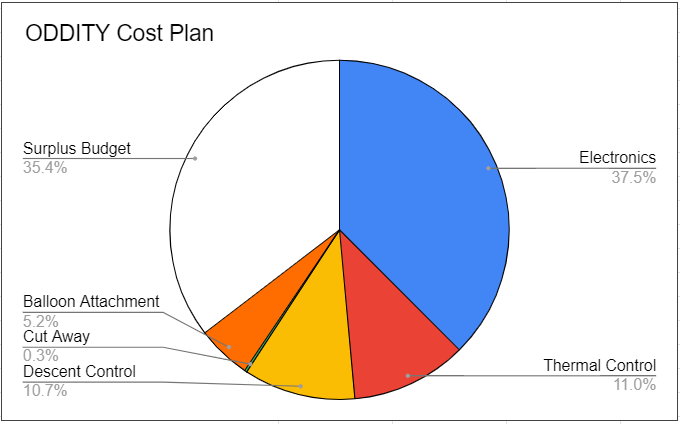 ‹#›
[Speaker Notes: -Thania]
Purpose and Objectives
Design Solution
Critical Elements
Requirement Satisfaction
Project Risks
Verification & Validation
Project Planning
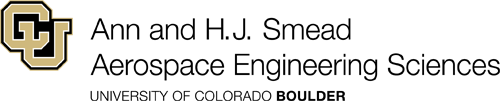 Test Plan
‹#›
[Speaker Notes: -Michael]
Purpose and Objectives
Design Solution
Critical Elements
Requirement Satisfaction
Project Risks
Verification & Validation
Project Planning
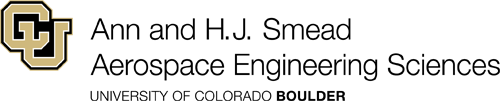 Test Plan Continued
‹#›
[Speaker Notes: -Michael]
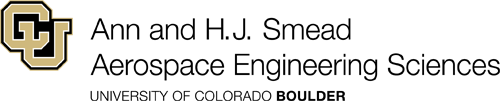 Questions?
‹#›
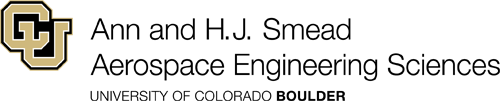 Resources
Team ATOMIC 2019-2020 for presentation formatting
Prof. Argrow’s Customer Presentation Fall 2020
Star CCM
MATLAB
SolidWorks
Google Drive, Sheets, Drawing, Slides
TeamGantt
PAB Members
Advisor, Prof. Akos
Prof. Lawrence
Prof. Argrow
‹#›
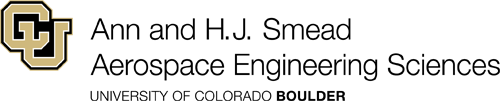 Appendix
Why the Redesign?
Gondola Cutaway
Gondola Cutaway Risks
Neck Attachment Friction Calculations
Neck Attachment Hoop Stress
Spherical Balloon Stress
Stress on Balloon Neck
More CFD Plots
CFD Flow Domain
CFD Methods
CFD Rotating Reference Frame
CFD Boundary Conditions
Filling the Balloon
8cm Balloon ODDITY Design
Alternative Valve Options
Battery Discharge Rates vs. Temperature
Thermal Assumptions & Equations
Standard Day Thermal Analysis
Hot Day Thermal Analysis
Buck Converter
Arduino Nano Every
Digi XBee 3
Power Budget with Fan Heating
Anemometer Fan Testing
Balloon Burst Risk
Testing Materials Cost
Software FBD
Command Flow
Pin Assignment
‹#›
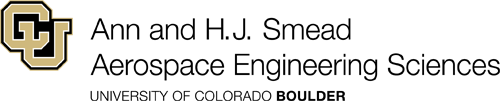 Why the Redesign?
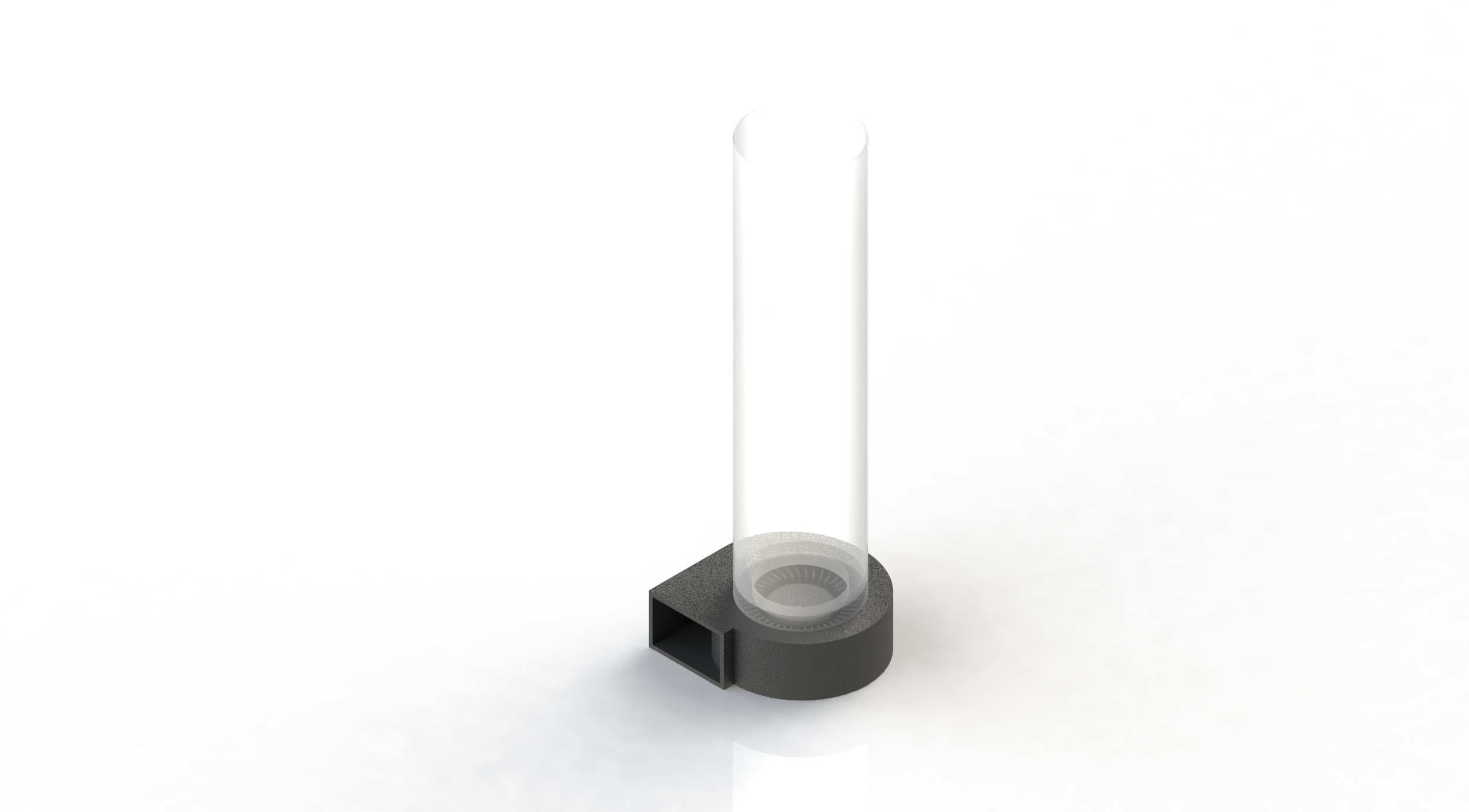 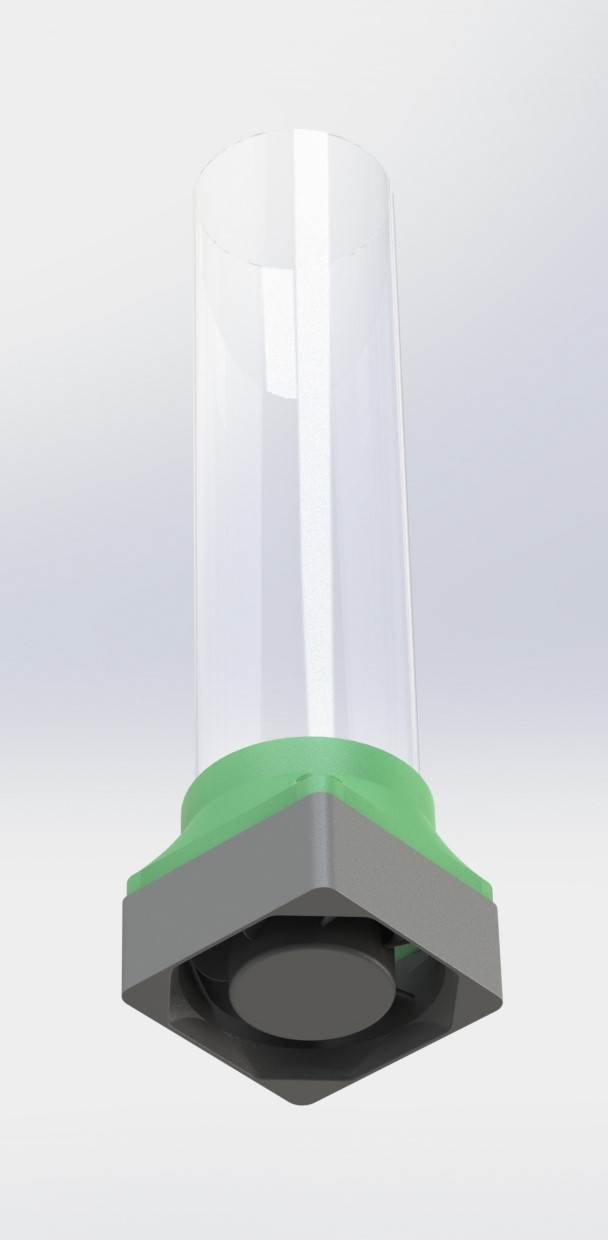 Centrifugal vs. Axial Fan:
Axial fan is more mass-efficient
Axial fan has higher volumetric flow rates
Axial fan simplifies helium filling
Higher Pressure ratios afforded by centrifugal fans not required
‹#›
[Speaker Notes: Anders]
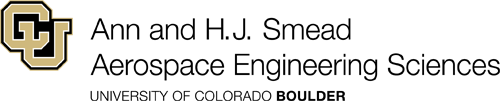 Gondola Cutaway
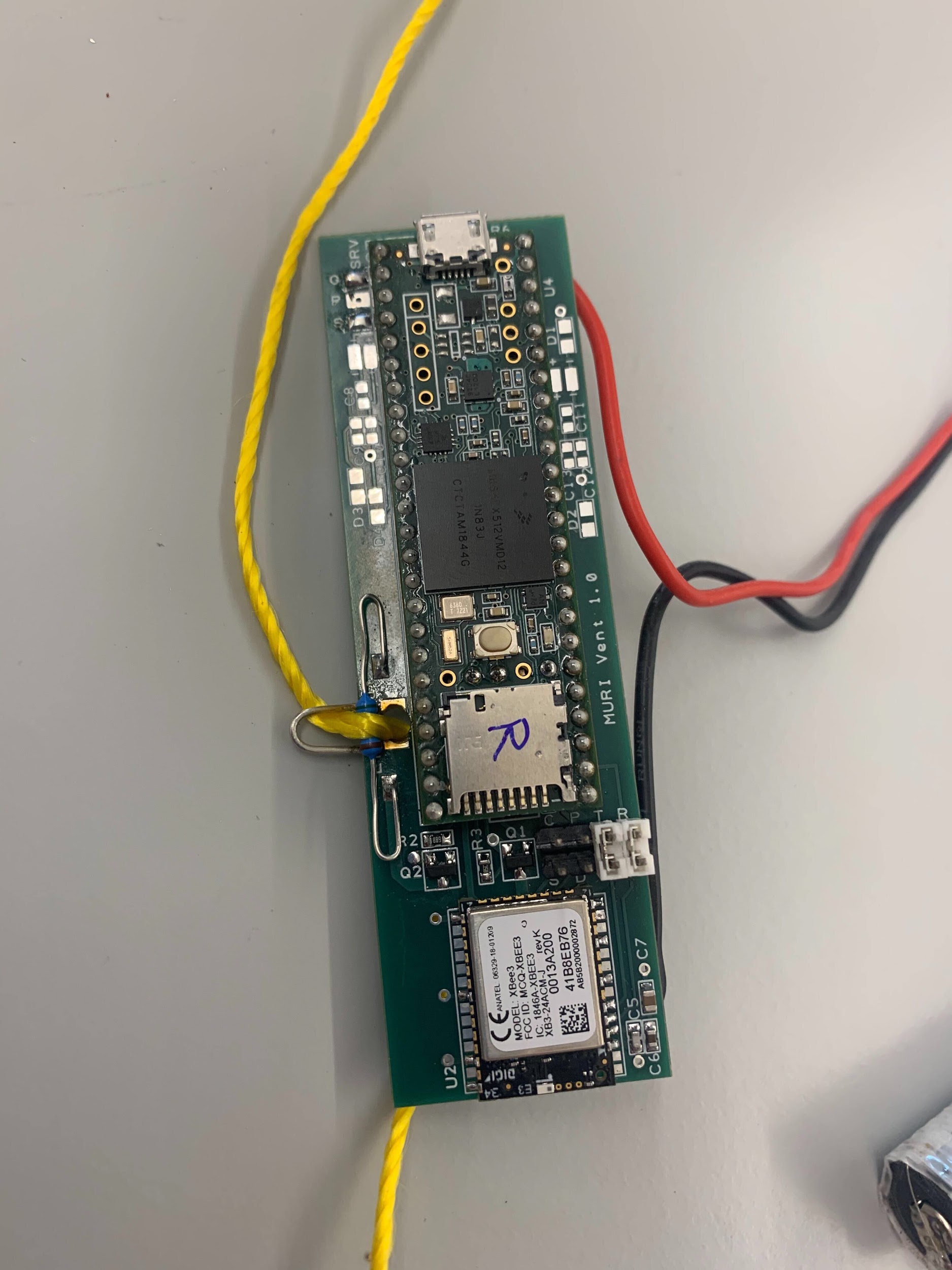 Cutaway system will consist of the same components and set-up as legacy system. Consists of:
One ¼W metal film resistor of 10 Ohms
Acts as heat source to start burn
12 Volts across resistor
Controlled by Arduino
Uses MOSFET for control
Tether is passed through the PCB and is secured against the resistor
The resistor is used to burn the teather and release the gondola from the system
‹#›
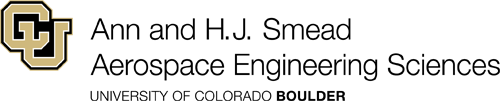 Gondola Cutaway Risks
‹#›
[Speaker Notes: -Corey]
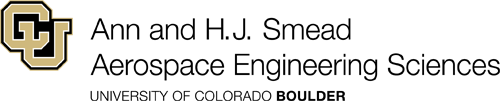 Gondola Cutaway Risks
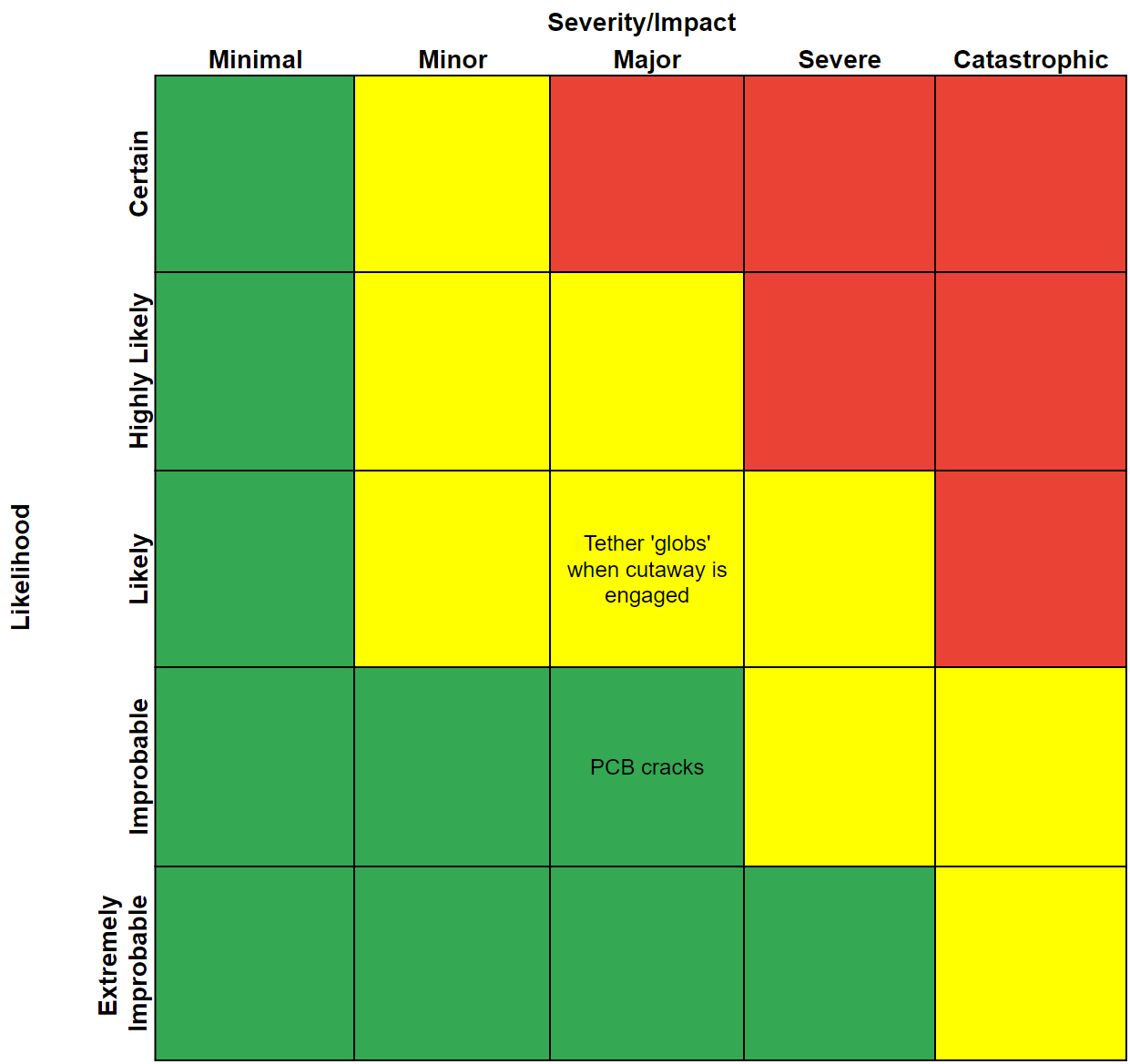 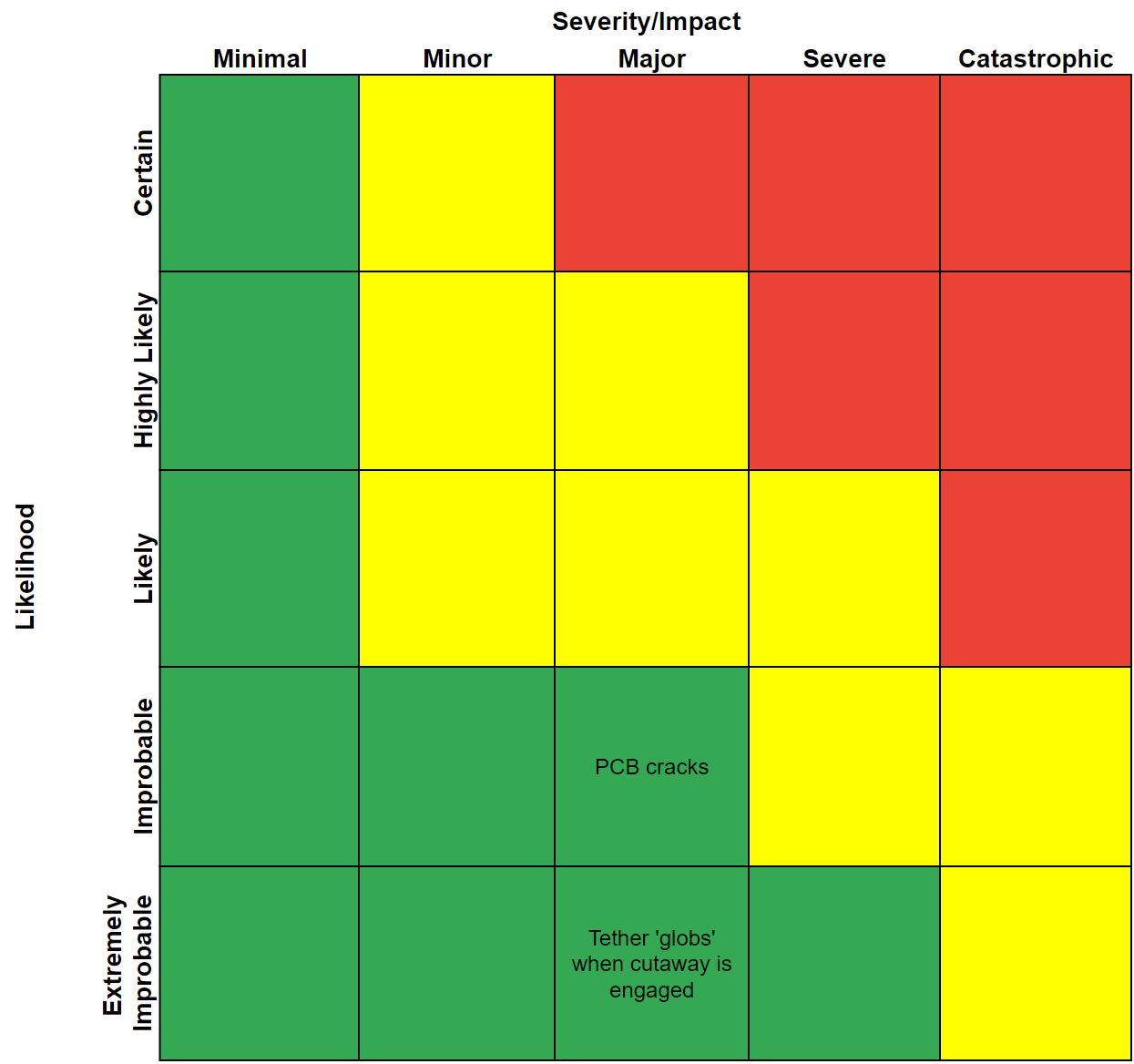 Before Mitigation
After Mitigation
‹#›
[Speaker Notes: -Corey
PCB cracking is improbable, but not sure how mitigation would look. That is why it is in the same place]
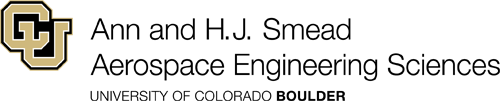 Friction Tube Calculations
Friction Force
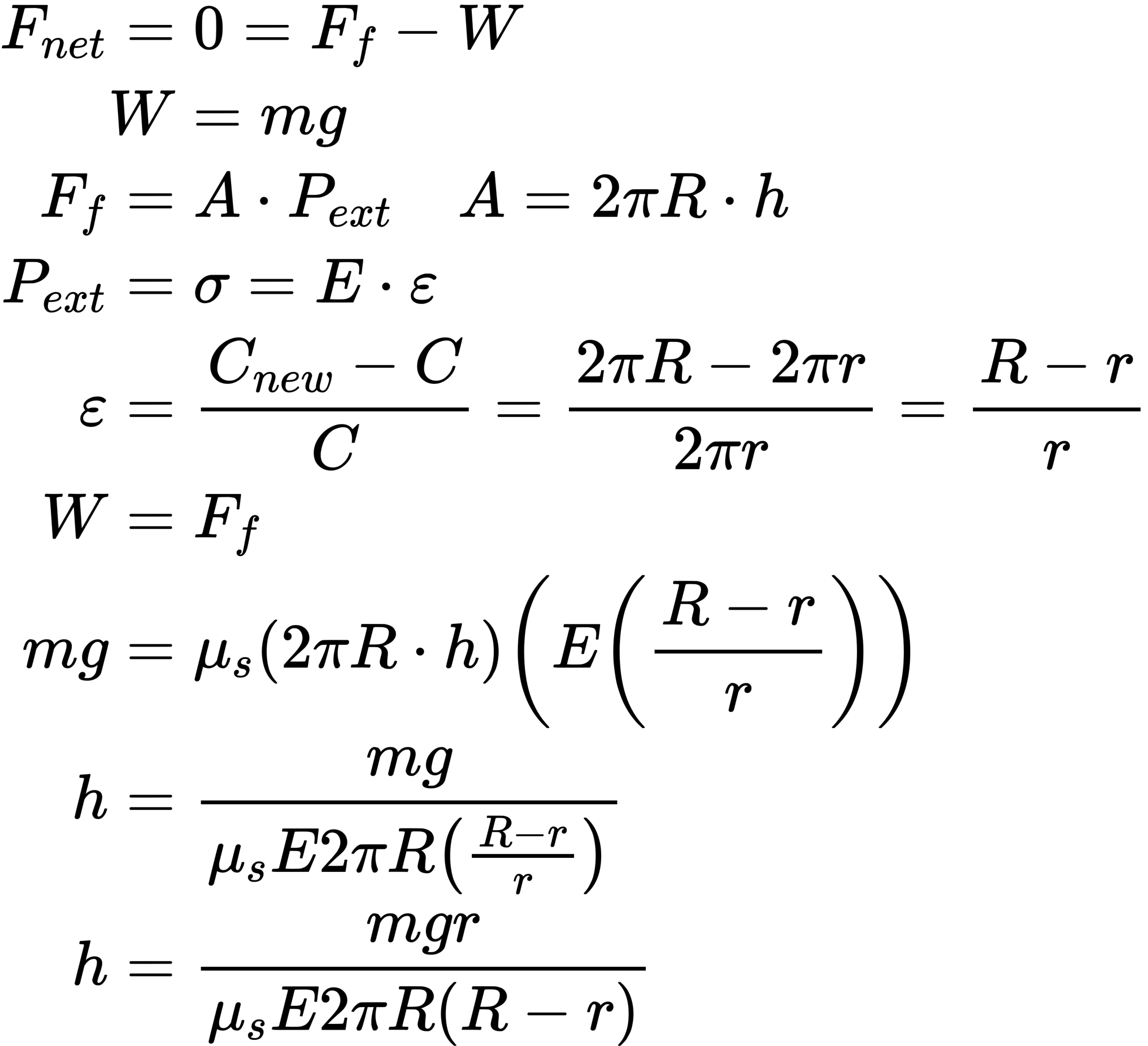 Normal Force
h
OVERLAP
Pressure 
(from Balloon)
Weight
‹#›
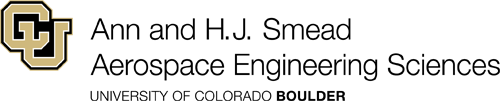 Neck Attachment Tube
y
x
Assumptions
τ =20 KPa     E= 2 MPa       m = 1.1 Kg      
External Pressure from Balloon modeled with Hooke's law
z
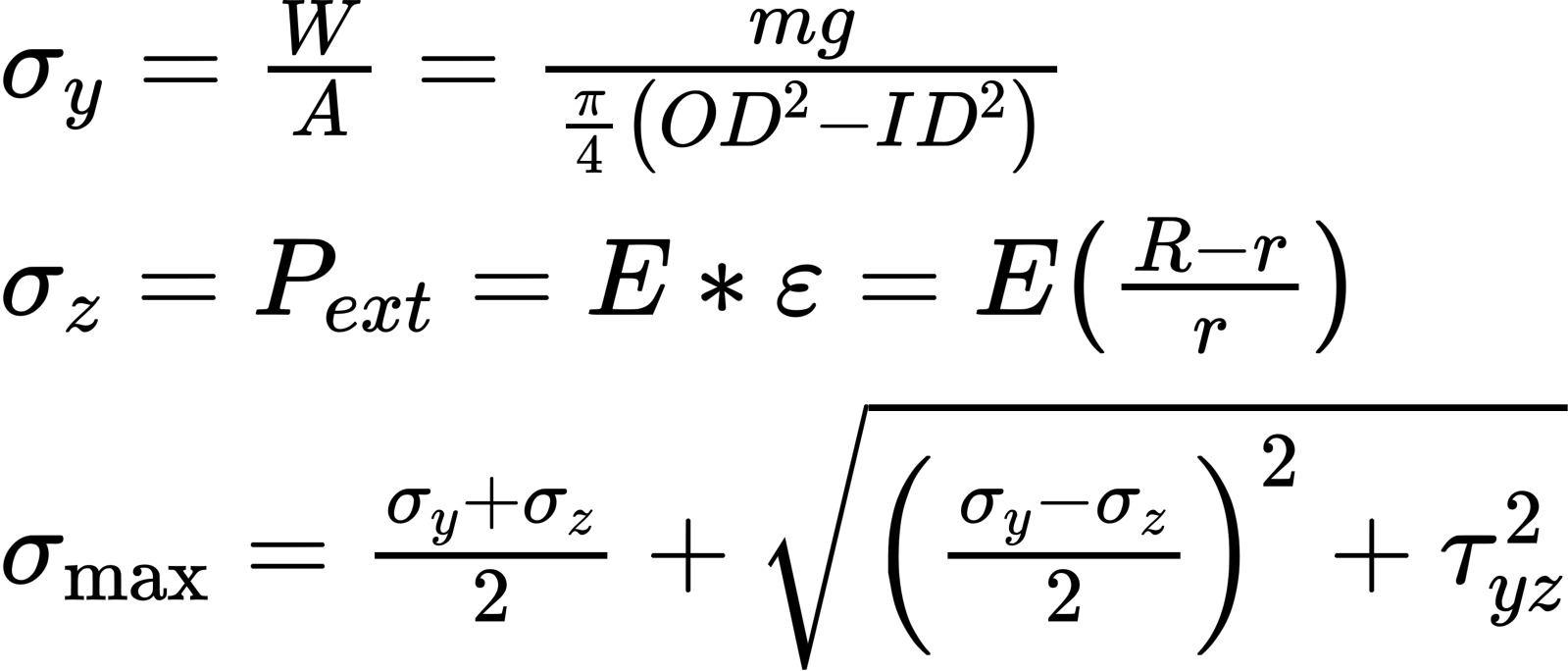 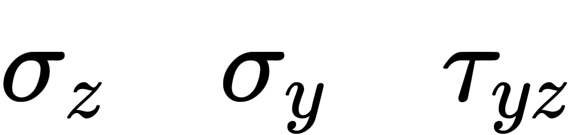 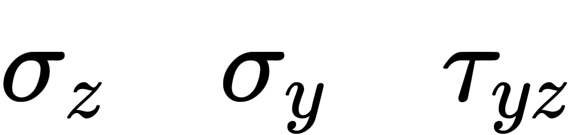 y
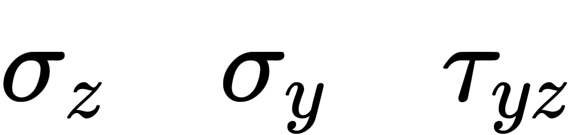 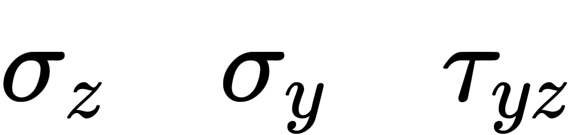 Kaymont (5 cm)			      Hwoyee (8 cm)
z
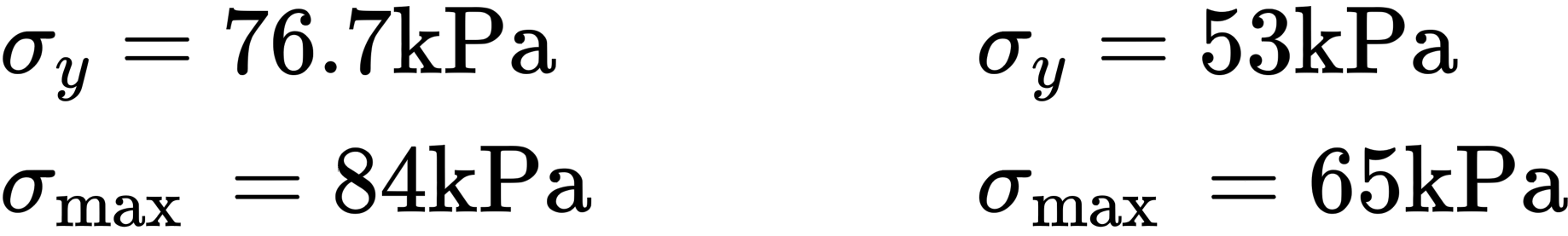 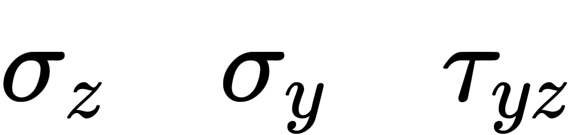 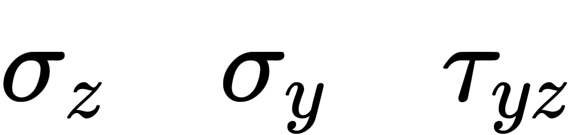 ‹#›
[Speaker Notes: -Marcus]
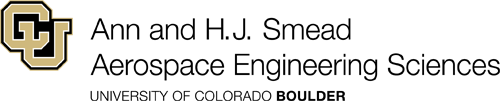 Neck Attachment Tube Calculations
y
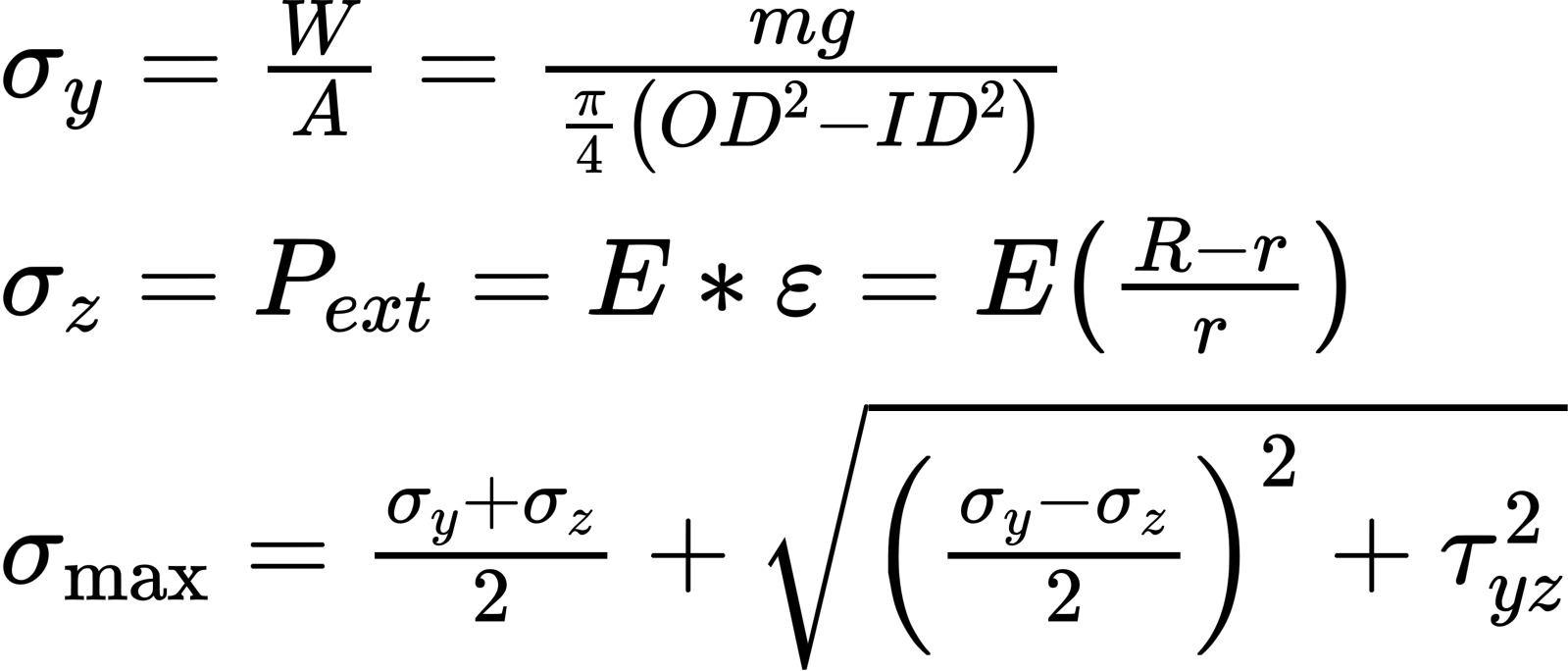 x
z
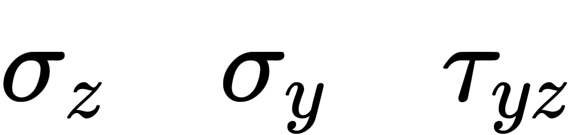 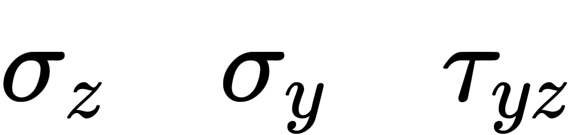 y
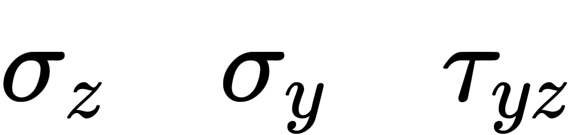 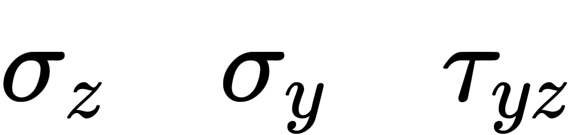 z
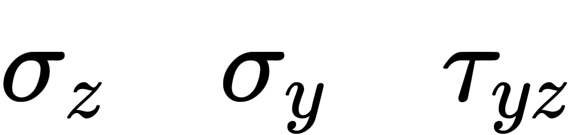 ‹#›
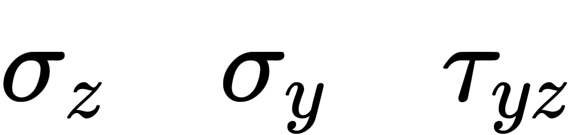 [Speaker Notes: -Marcus]
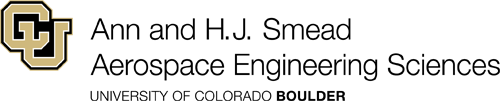 Stress Calculations - Spherical Balloon
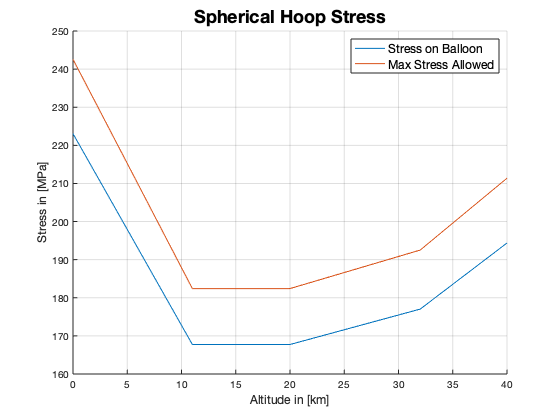 The max spherical stressed is analysed  at a payload of 2.2kg
Model analyzed at 1.1 kg 

Assumptions 
Perfect sphere
Radius of the  balloon Sphere is proportional to altitude and temperature
Model represents Hwoyee and Kaymont Balloons
Internal busting pressure to be 370 Pa
‹#›
[Speaker Notes: Model has 1.1 kg  of payload ->  less moles of heluim -> Less stress applied ont he balloon]
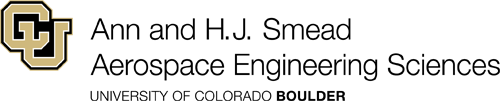 Stress Calculations - Cylindrical Neck
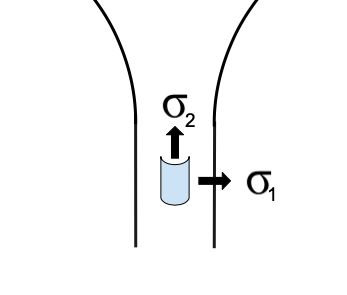 Stress on the Balloon Neck from the Tube
Assumptions
height of the overlapped section remains constant throughout the flight
Perfectly cylindrical vessel
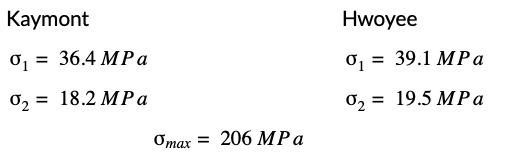 ‹#›
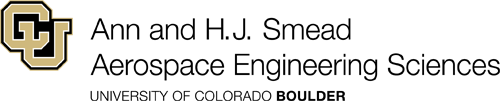 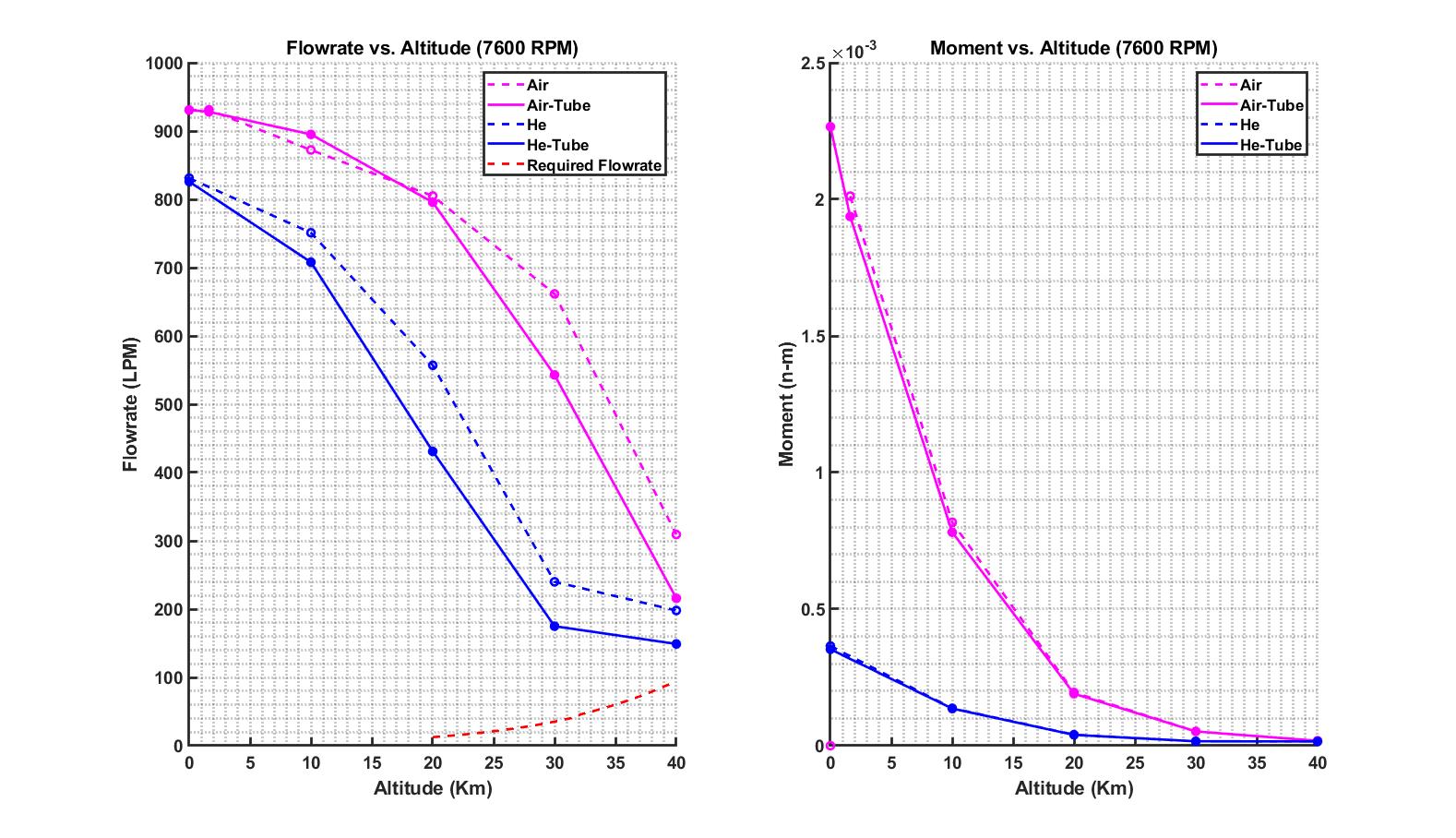 CFD Data
‹#›
[Speaker Notes: -Elliott]
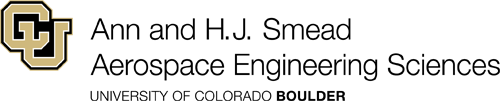 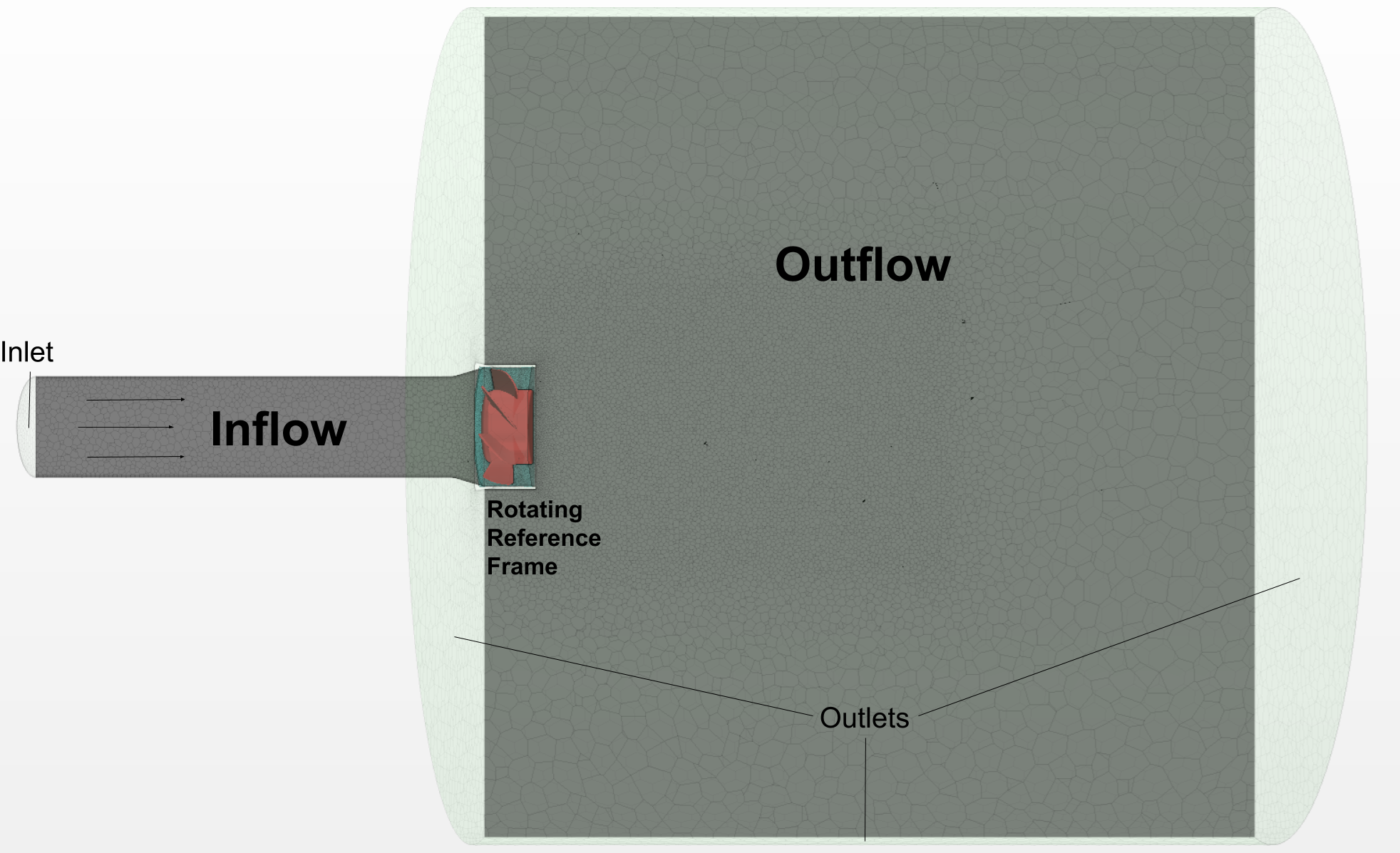 CFD Setup- Flow Domain
Inflow
-Inlet/Attachment tube

Rotating Fan Region
-Utilizes/Incorporates Fan Geometry
-Allows for time-steady solution to be computed

Outlet
-Provides/Simulates atmosphere to exhaust into
‹#›
[Speaker Notes: -Elliott]
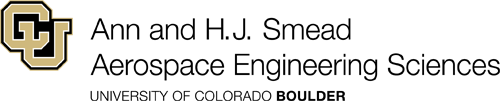 CFD Setup- Methods
Density
	-Incompressible Flow Solver
		-Possibly less accurate, but likely well within the incompressible assumption range

Viscous/Turbulence
	-SST-k-ധ Turbulent RANS Model
		-Standard in turbomachinery applications
			-Generally better performance under adverse pressure gradients*
		-2 Equation Model, Solves Turbulent Kinetic Energy k and Dissipation Rate ധ
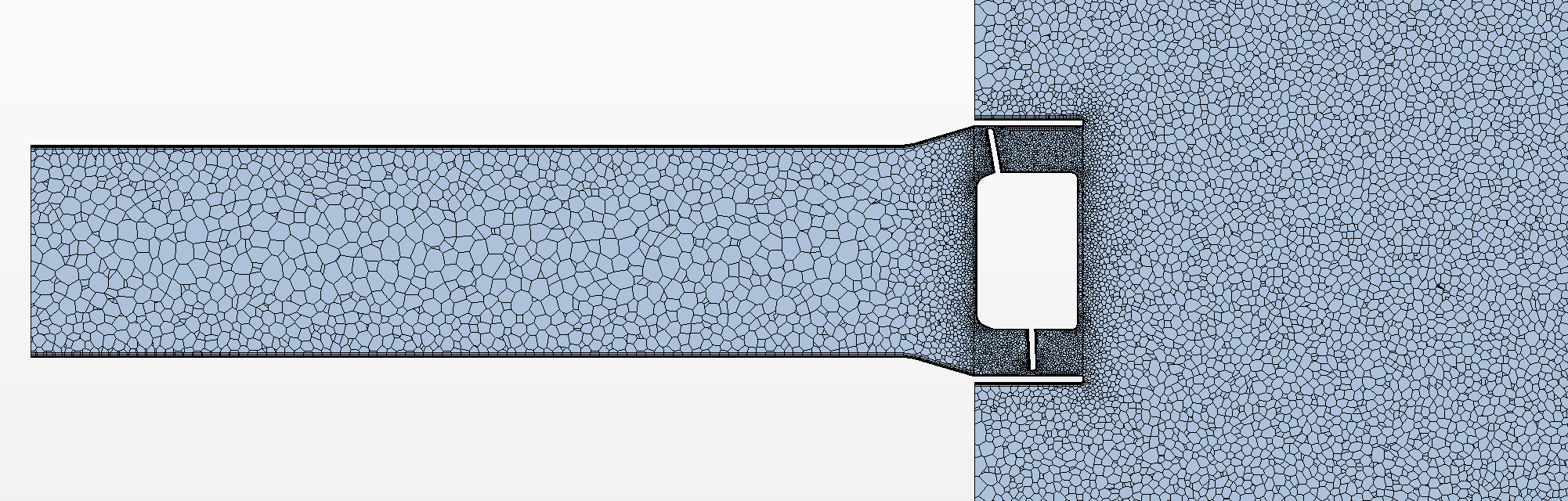 Steady
- w/ Rotating Reference Frame

Polyhedral Mesh
-w/ Prism layer to better resolve B.L
‹#›
*As per  STAR-CCM+ Documentation
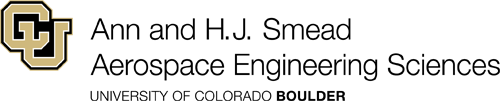 CFD Setup- Rotating Reference Frame
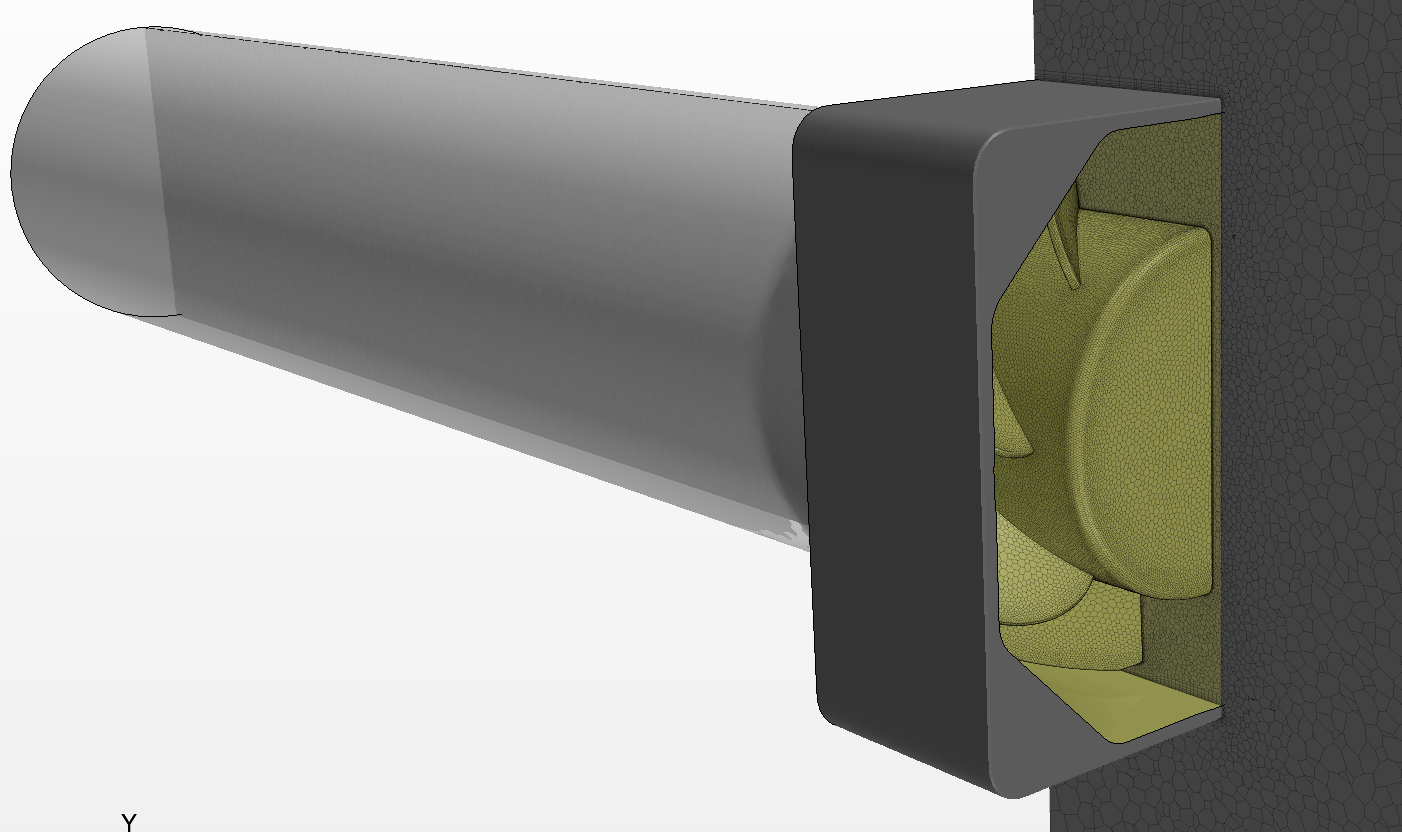 Pros:
Defining a rotating reference frame allows for time-steady solution to be solved for
Makes computation possible with given computational resources
No mesh-interaction/motion required

Cons:
Neglects transient flow effects (snapshot in time)
Only applicable to axisymmetric flow
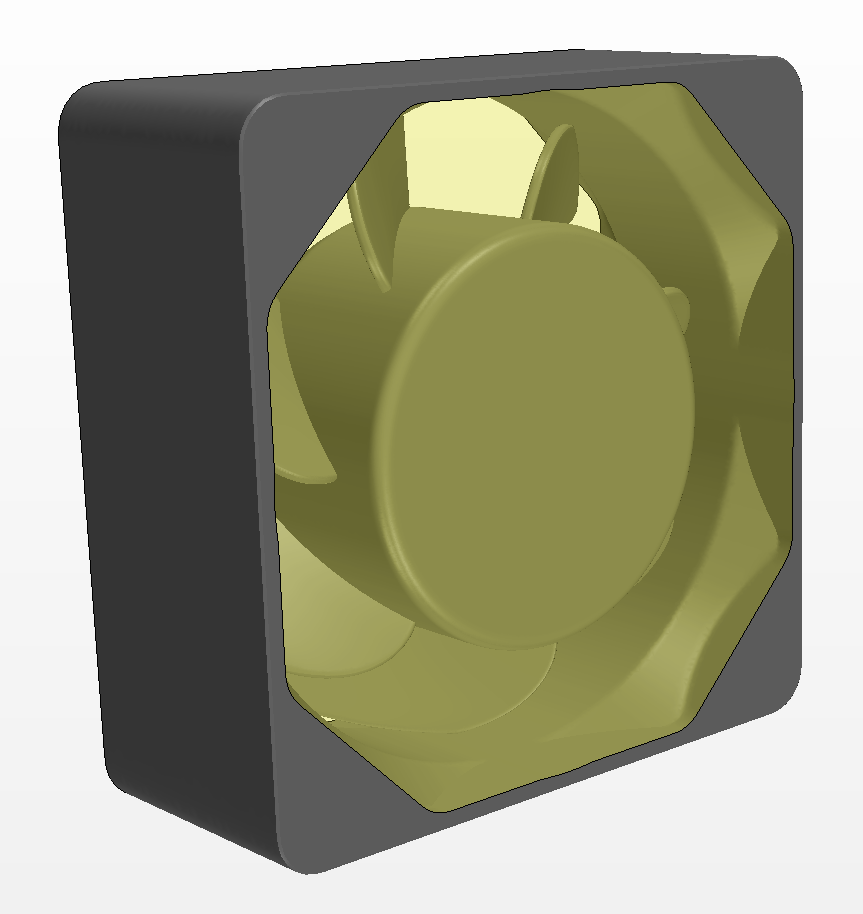 ‹#›
*Process as detailed in STAR-CCM+ Documentation- “Moving Reference Frames Workflow”
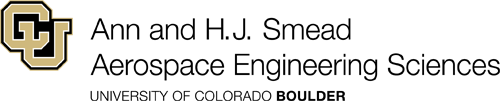 CFD Setup - Boundary Conditions
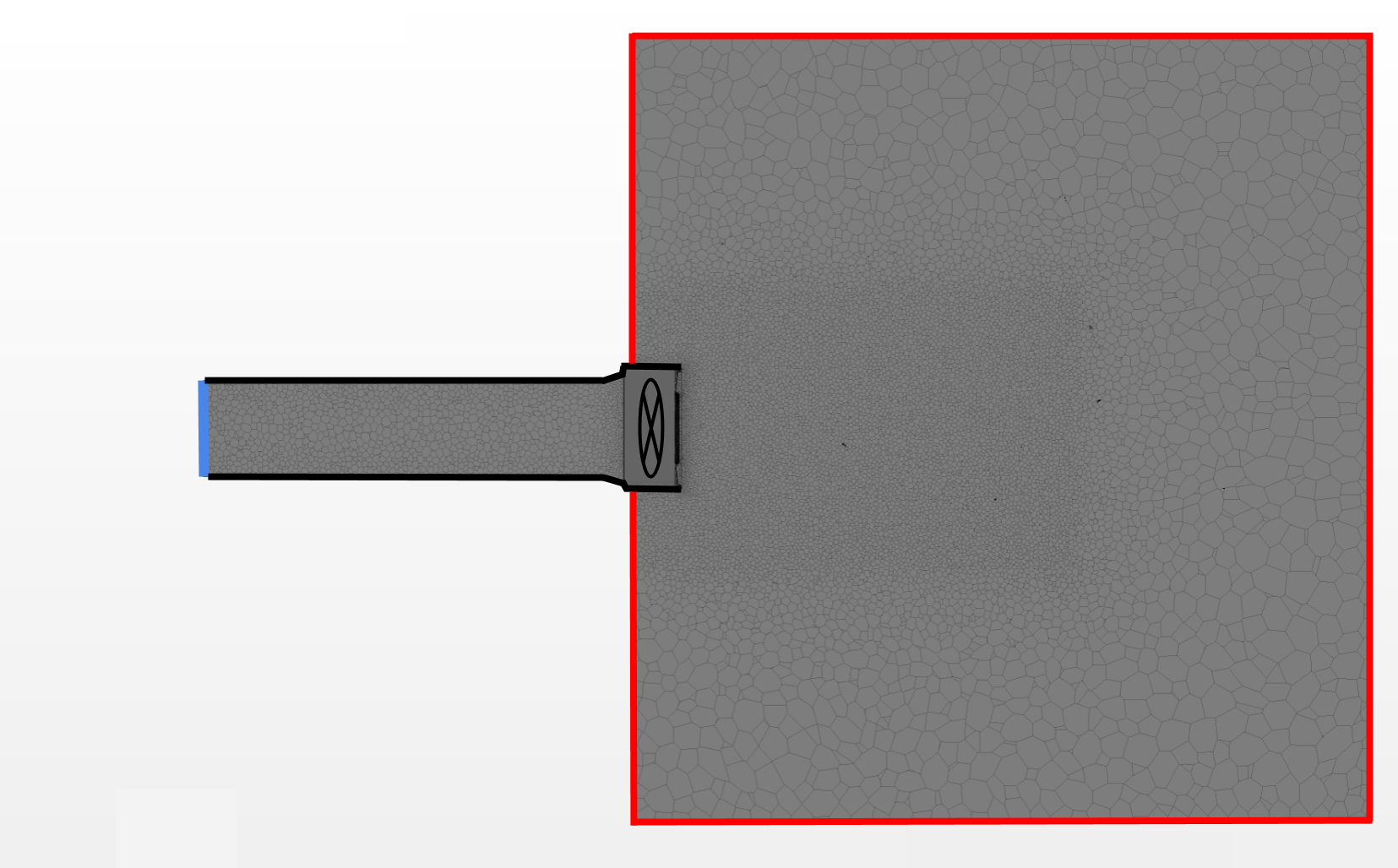 Wall:
	-No-Slip
	-Specified Wall Treatment Applied
Stagnation Inlet:
	-Specified Total/Stagnation Pressure



Pressure Outlet: 
	-Specified Static Pressure
‹#›
[Speaker Notes: -Elliott]
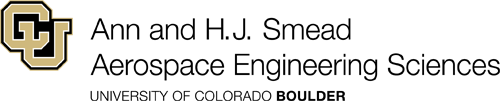 Filling the balloon
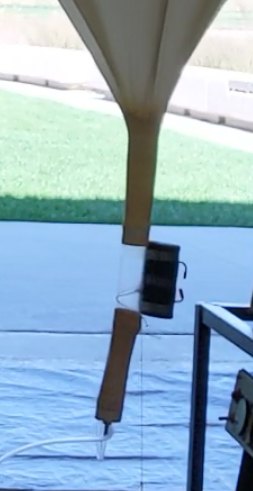 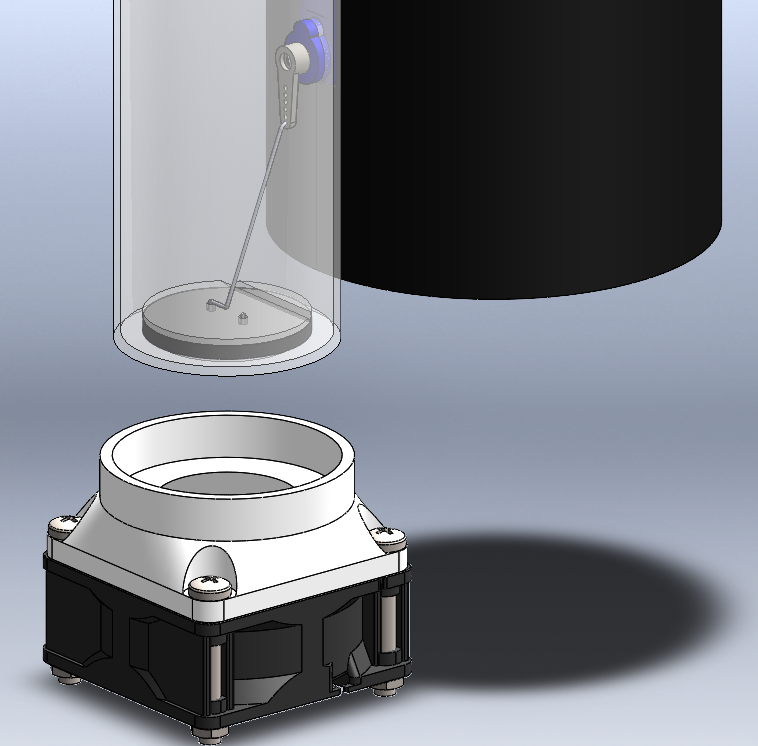 ‹#›
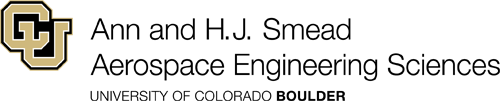 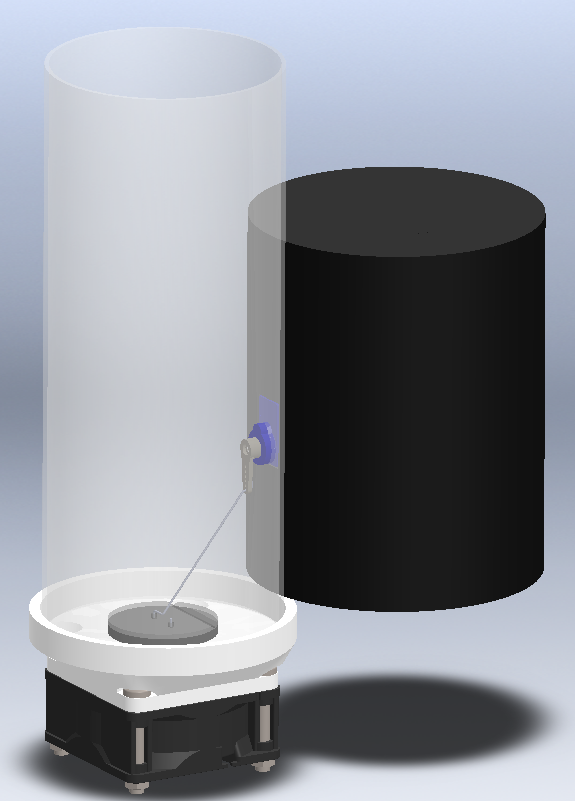 8cm Balloon ODDITY Design
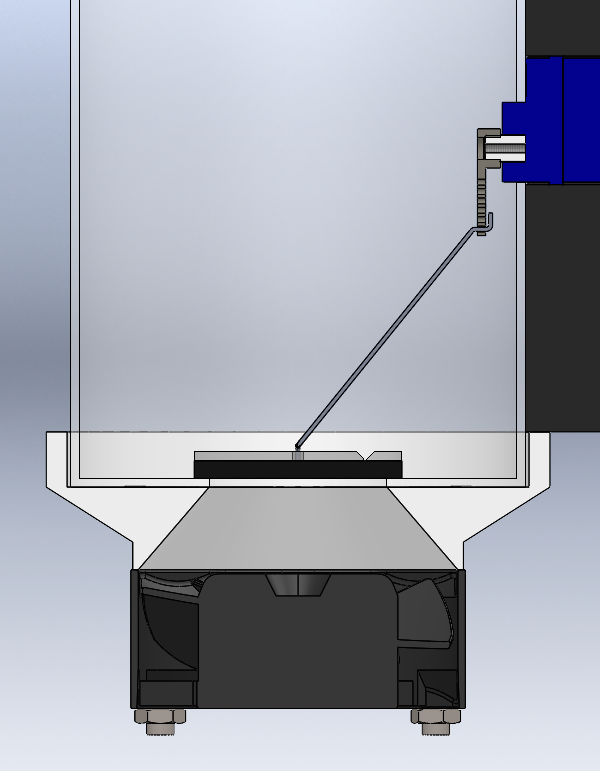 ‹#›
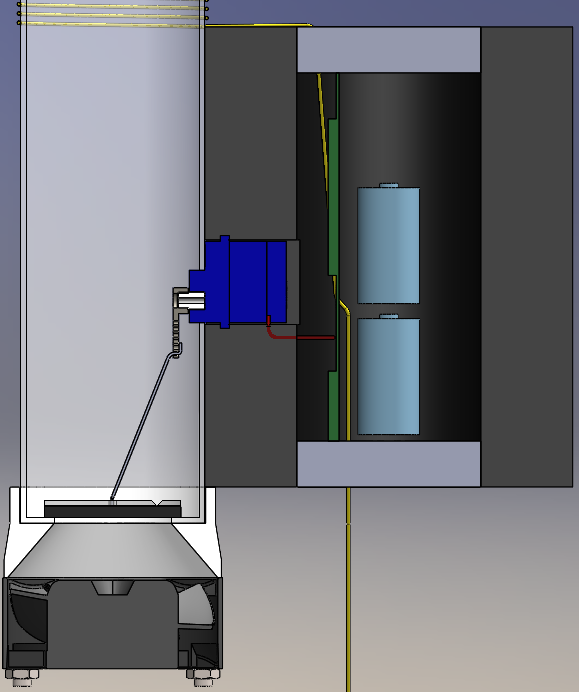 Alternative Valve options
The Legacy system may obstruct the flow too much, reducing flow rate.
Improved Legacy System
Diaphragm Iris Valve
Butterfly Valve
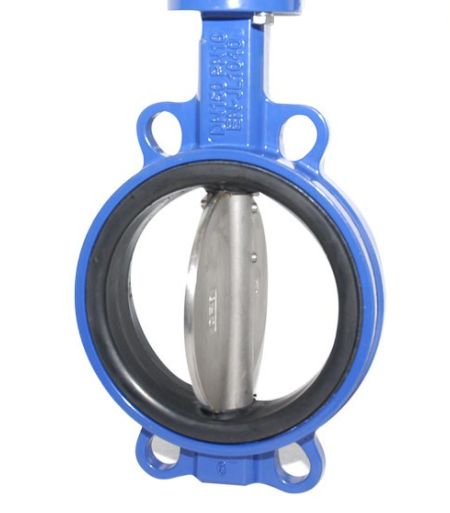 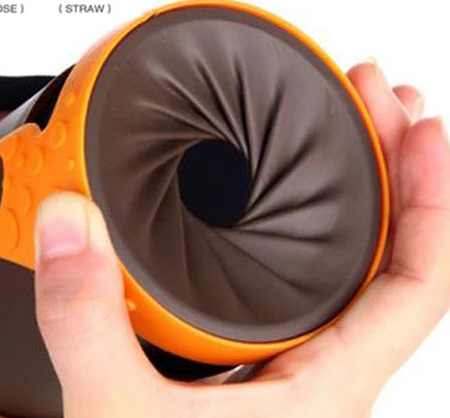 ‹#›
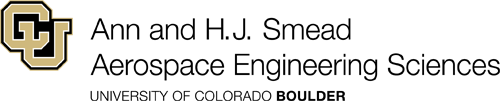 Battery Discharge Rates vs Temperature
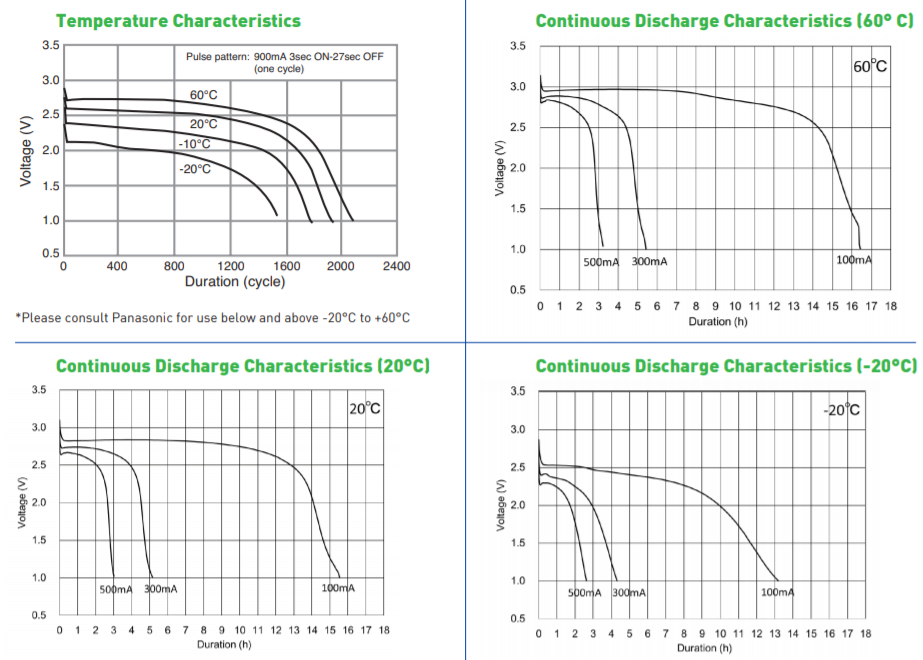 From Panasonic
‹#›
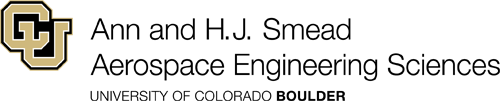 Thermal Assumptions & Equations
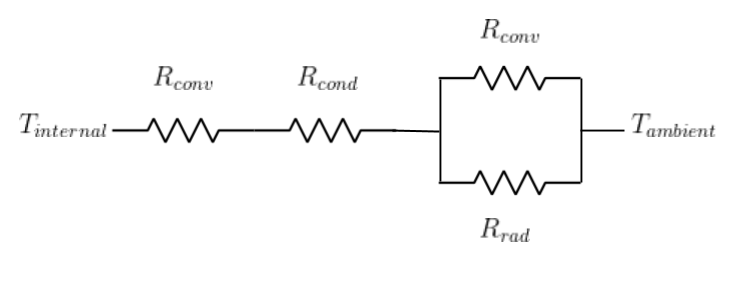 Assumptions:
Steady 1-D heat transfer
All material properties are uniform
Solid cylindrical insulation volume
Step response instead of ramp
Time and altitude based on balloon dynamics model
Heat dissipation from electronics are assumed to be constant and estimated from power efficiencies
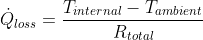 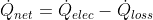 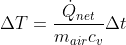 ‹#›
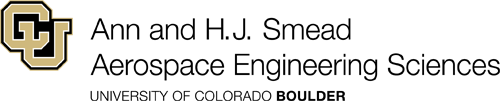 Standard Day Analysis
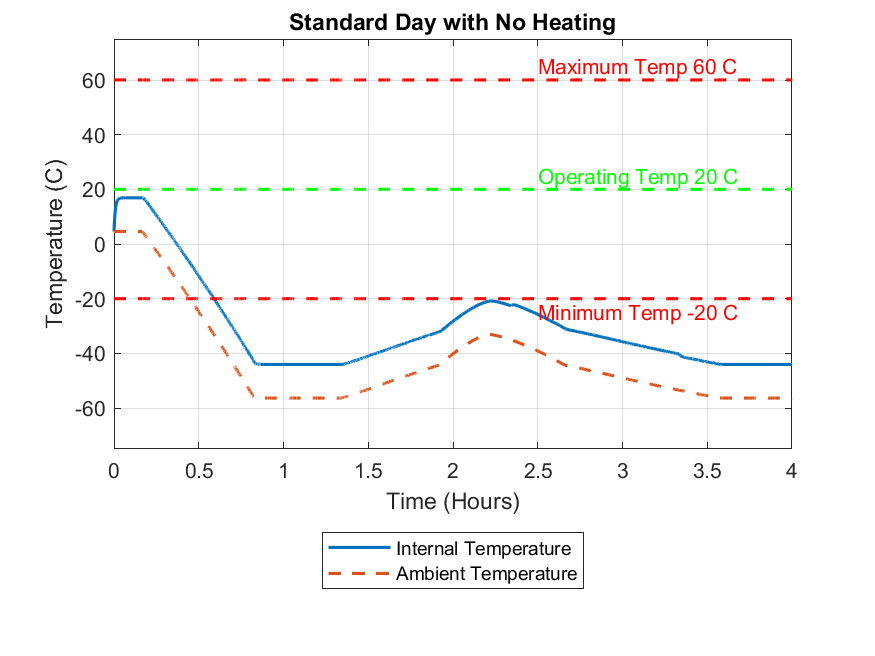 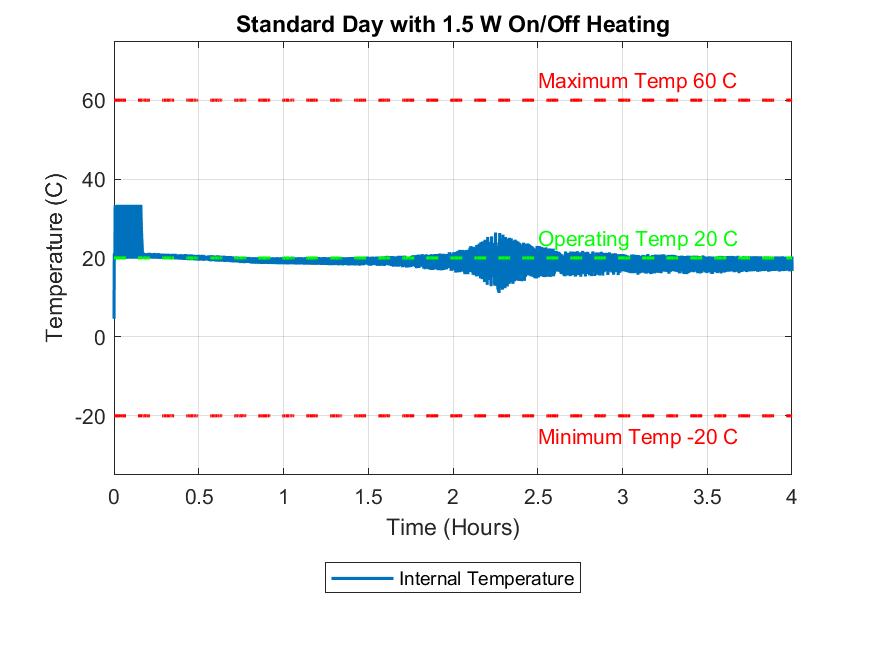 ‹#›
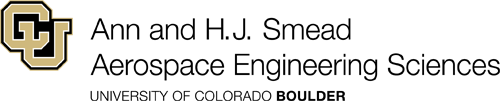 Hot Day Analysis
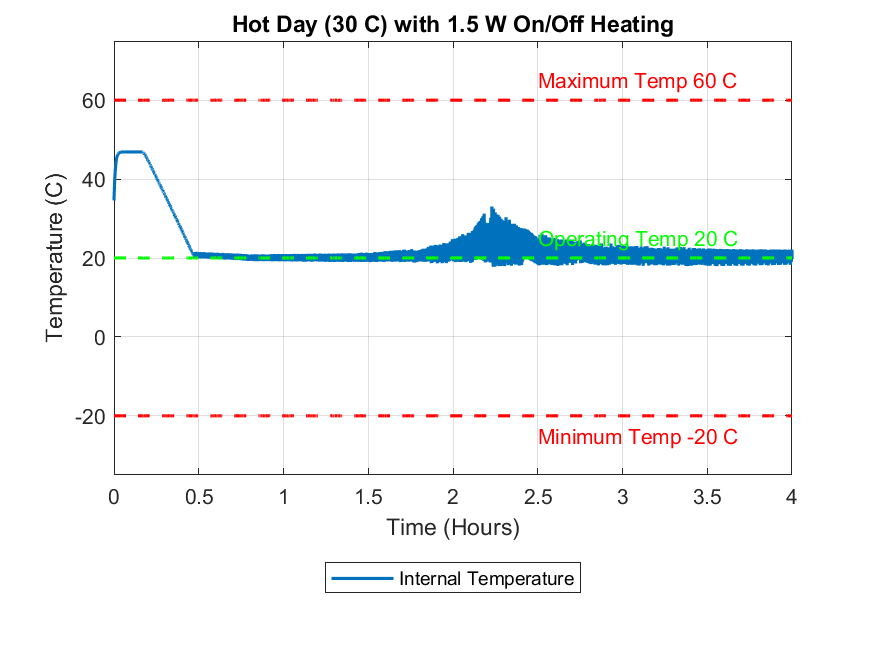 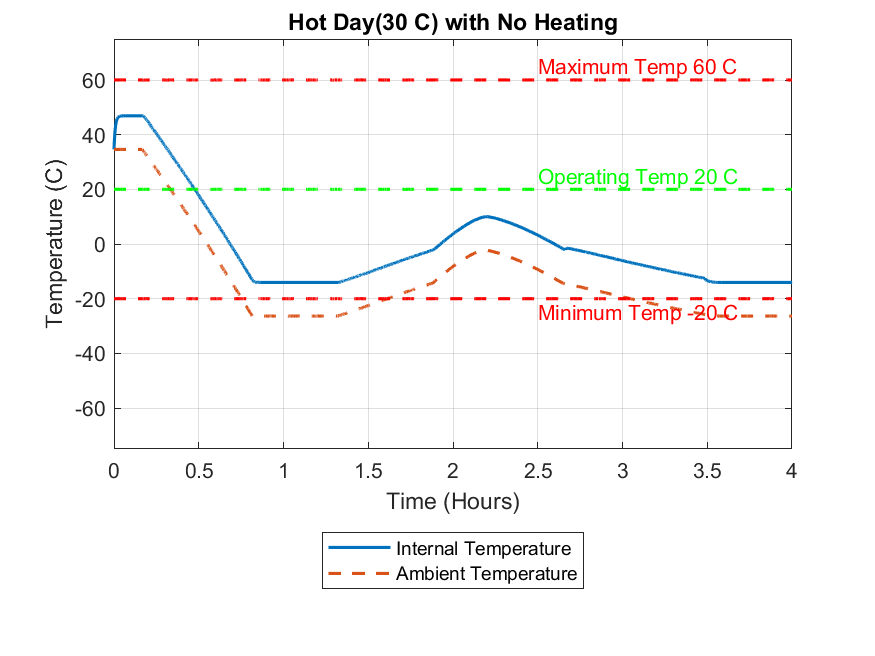 ‹#›
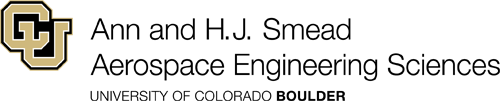 CPC: Buck Converter
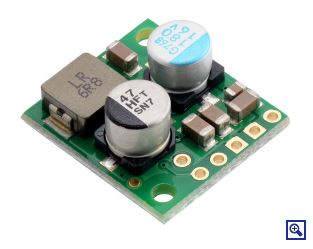 Details 
Mass: 3.3g
Size: 0.7” x 0.8” x 0.35”
Input Voltage: 13V - 50V
Output Voltage: 12V
Temp Range: -30°C to 50°C
Max Output Current: 3.3A
Efficiency: 95%
Power Loss: 2.1W
Purpose
‹#›
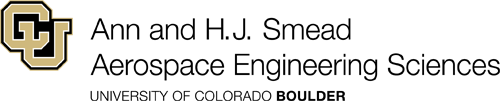 CPC: Arduino Nano Every
Details
Power Required: 7V - 12V
Mass: 5g
Size: 0.7” x 1.8”
Operational Temperature Range: -40°C to 125°C
20 Pins
20 Digital 
5 PWM
8 Dual Digital/Analog
TX and RX pins used for XBee 
Time On: 
Purpose
Sole microcontroller for ODDITY
Slave to gondola based on received packages
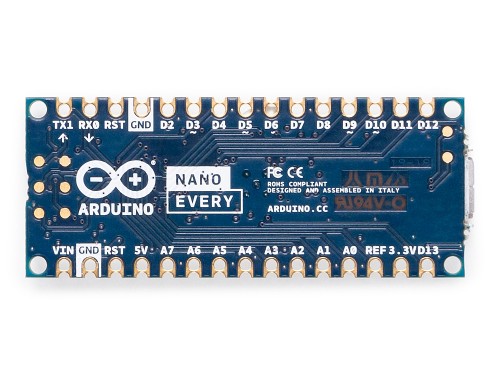 ‹#›
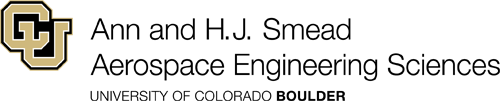 CPC: Digi XBee 3
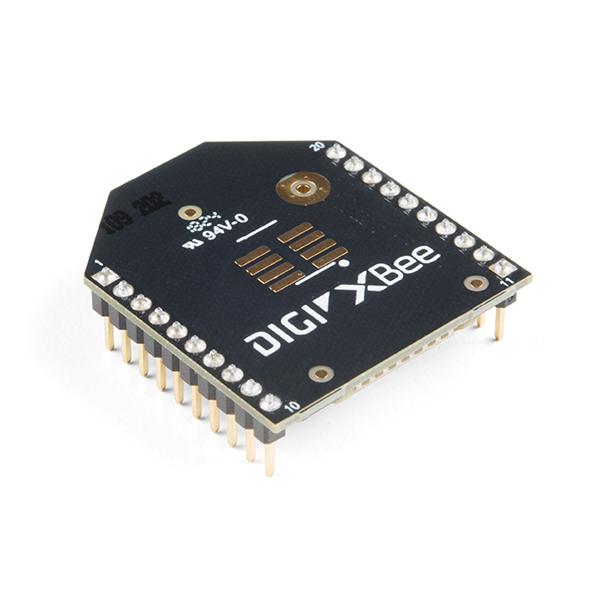 Digi XBee 3 Module
Frequency: 2.4 GHz
Line of sight range: 1.2 km
Transmit Power: +8 dBm
Receiver Sensitivity: -103 dBm
Will be used onboard ODDITY with gondola
Digi XBee Pro SX Module
Frequency: 902 - 928 MHz
Line of sight range: 105 km
Transmit Power: +30 dBm
Receiver Sensitivity: -103 dBm
Will be used onboard gondola with ODDITY and GND station
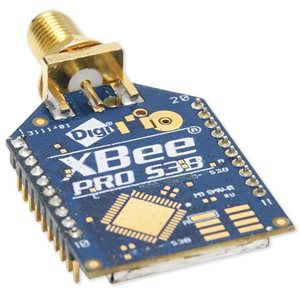 ‹#›
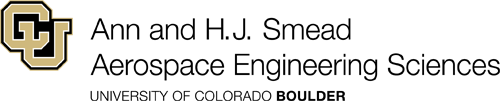 CPC: Power Budget with Fan heating
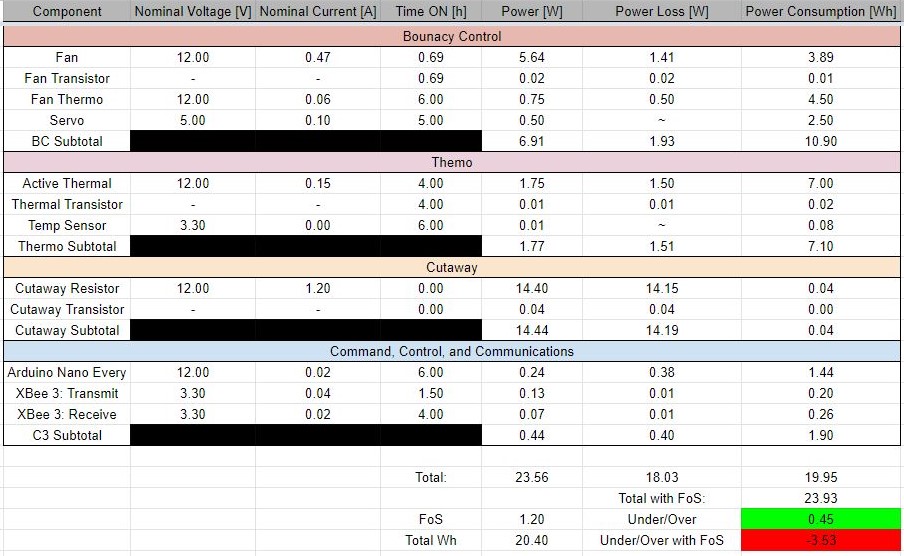 ‹#›
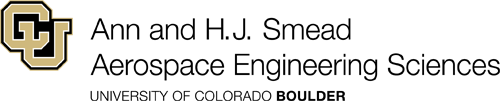 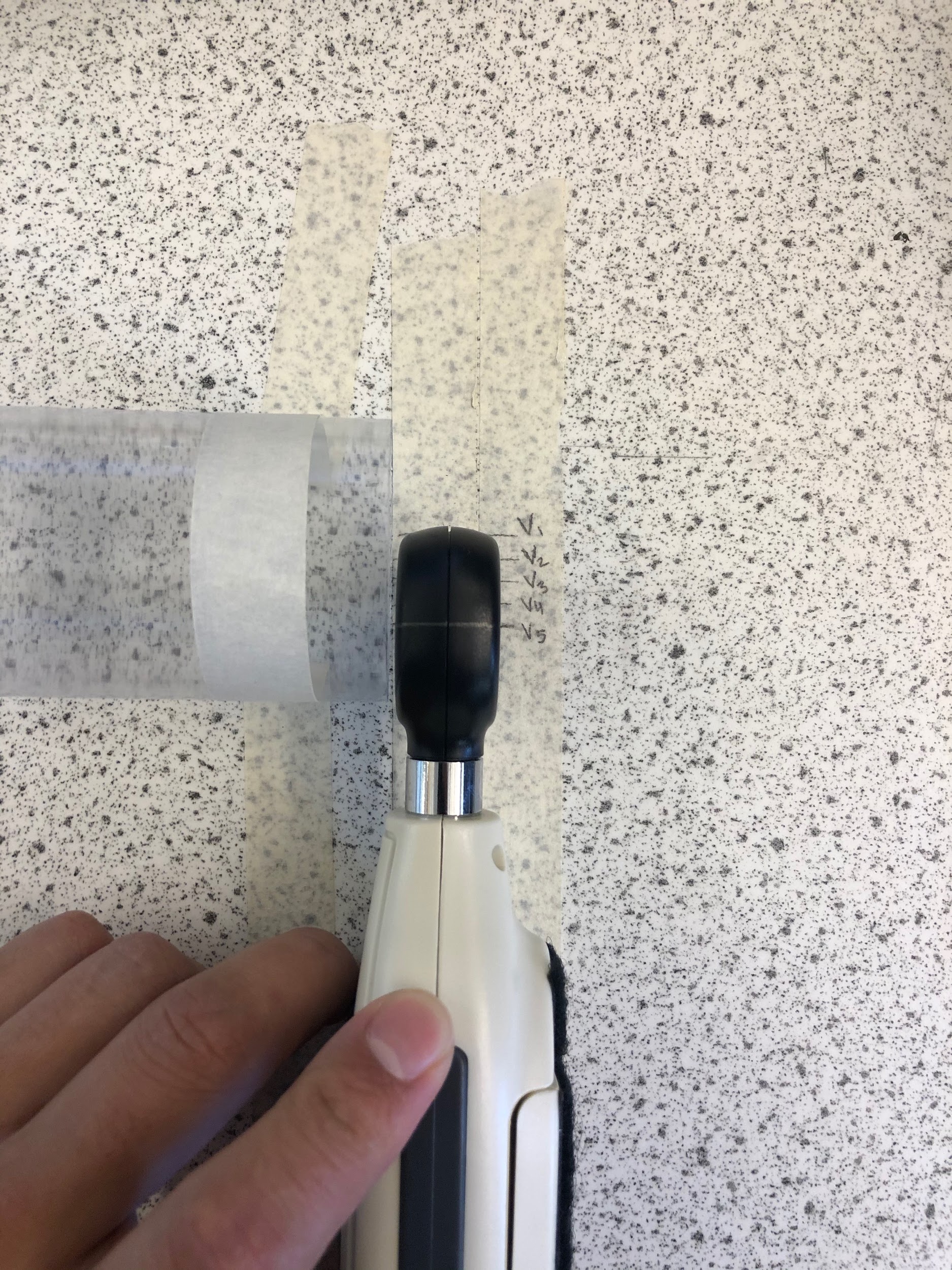 Anemometer Fan Testing
The team has done some rough anemometer testing to determine the volumetric flow rate of our axial fan.

The anemometer is not a precise enough tool for us to place much confidence in this test.





Results: Flow rate ~20% higher than datasheet flow rate
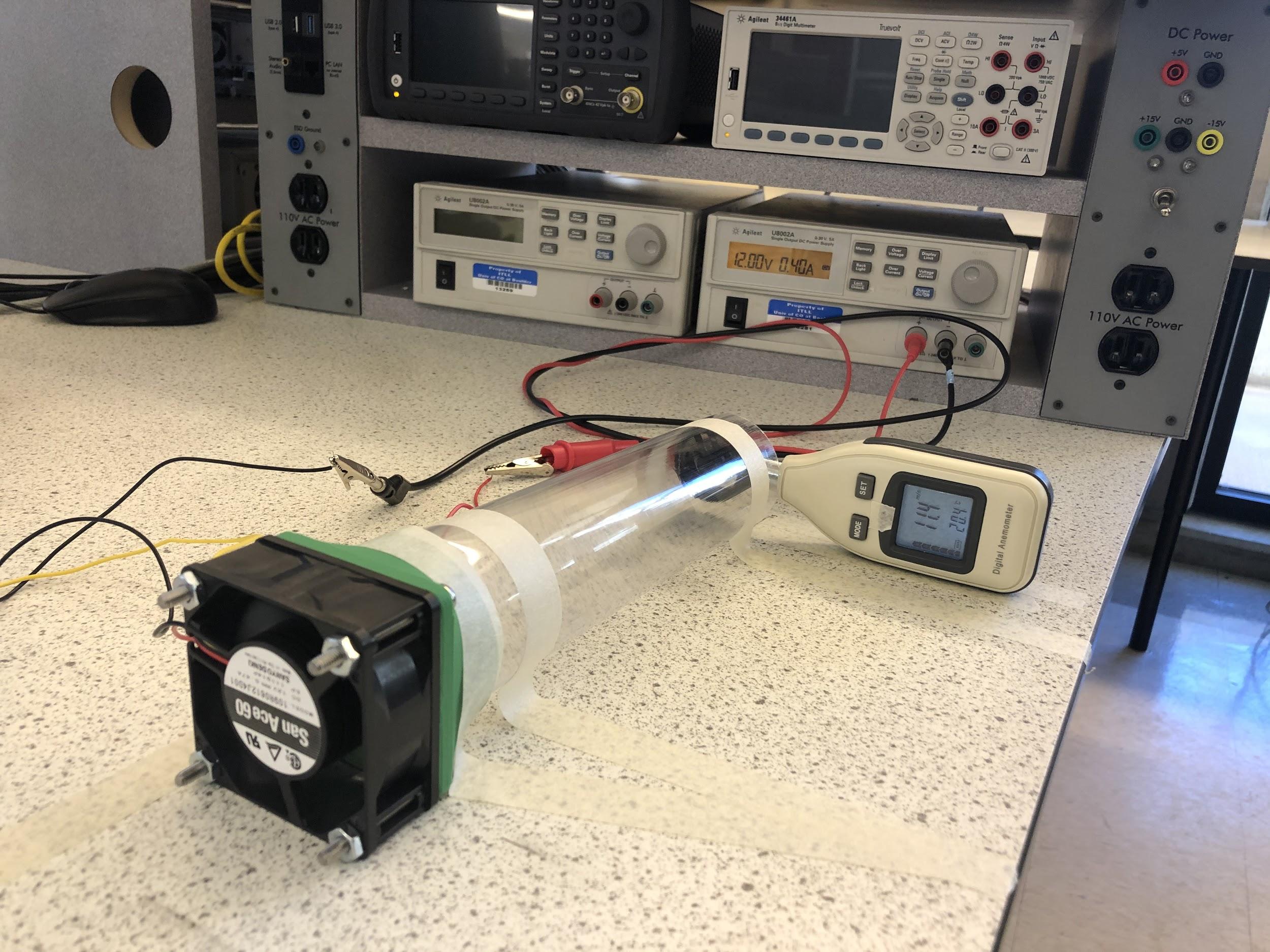 ‹#›
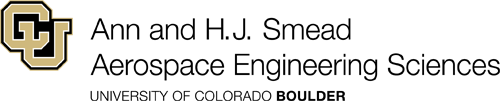 Descent Control Risks
Impact
Minimal
Minor
Major
Severe
Catastrophic
Certain
Highly Likely
Likely
Likelihood
Improbable
Extremely Improbable
‹#›
[Speaker Notes: -Anders]
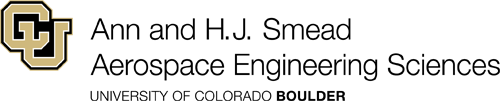 Descent Control Risks
Impact
Minimal
Minor
Major
Severe
Catastrophic
Certain
Highly Likely
Likely
Likelihood
Improbable
Extremely Improbable
‹#›
[Speaker Notes: -Anders]
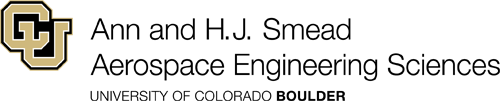 Testing Materials Cost
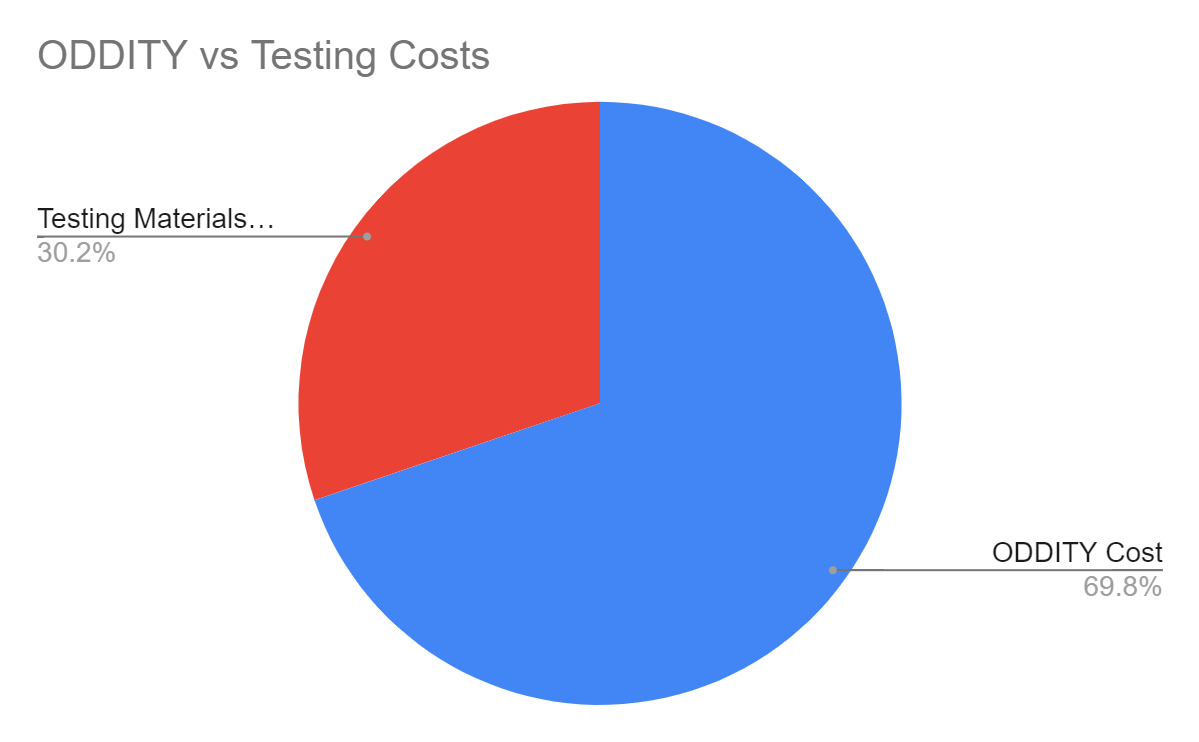 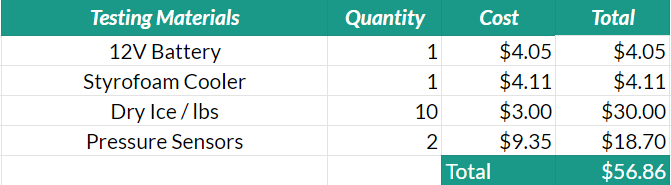 Materials:
	Most of the Testing materials can be used for several tests.
‹#›
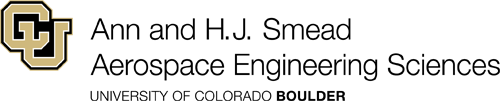 Software FBD
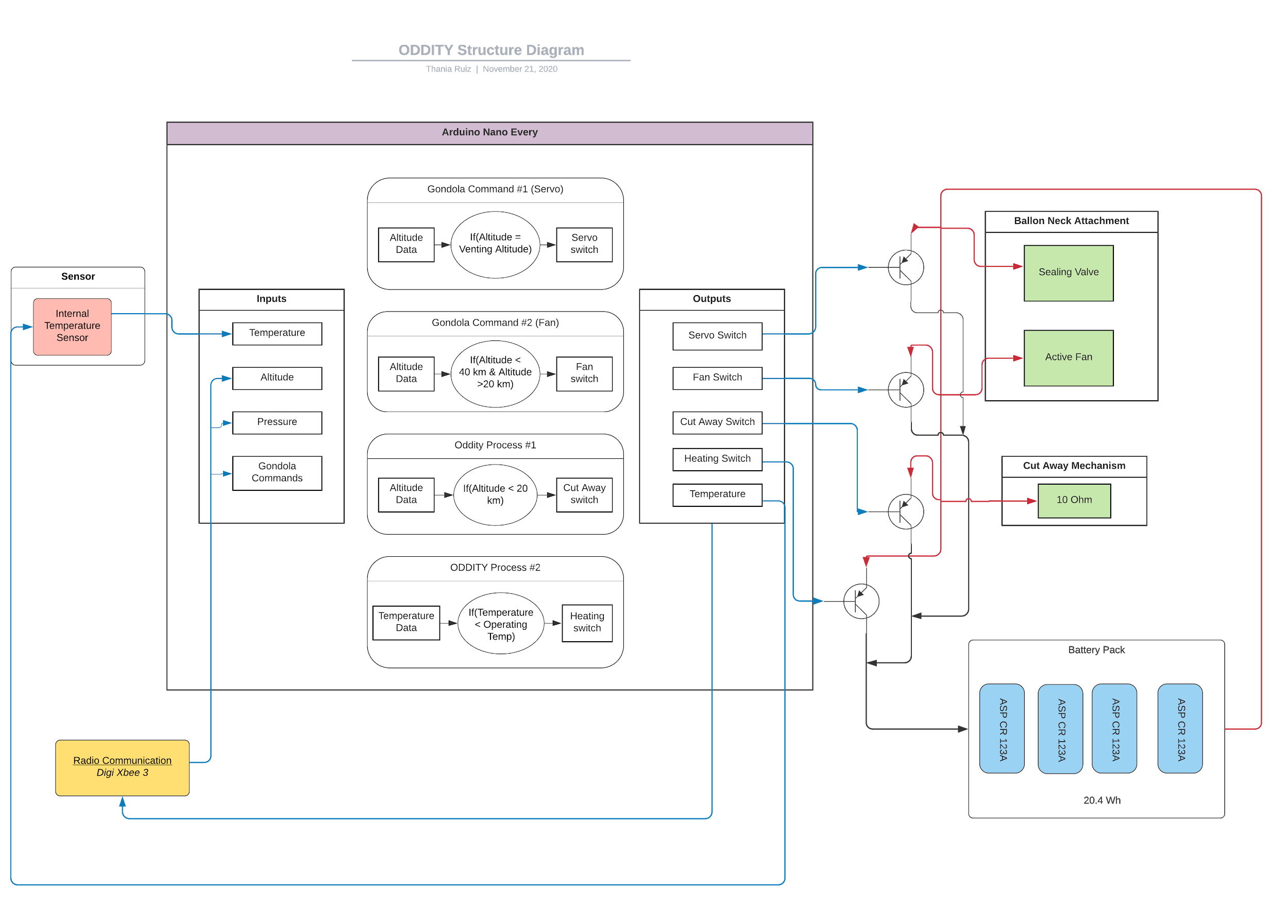 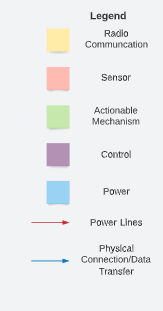 ‹#›
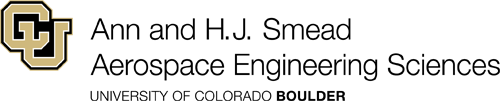 Command Flow
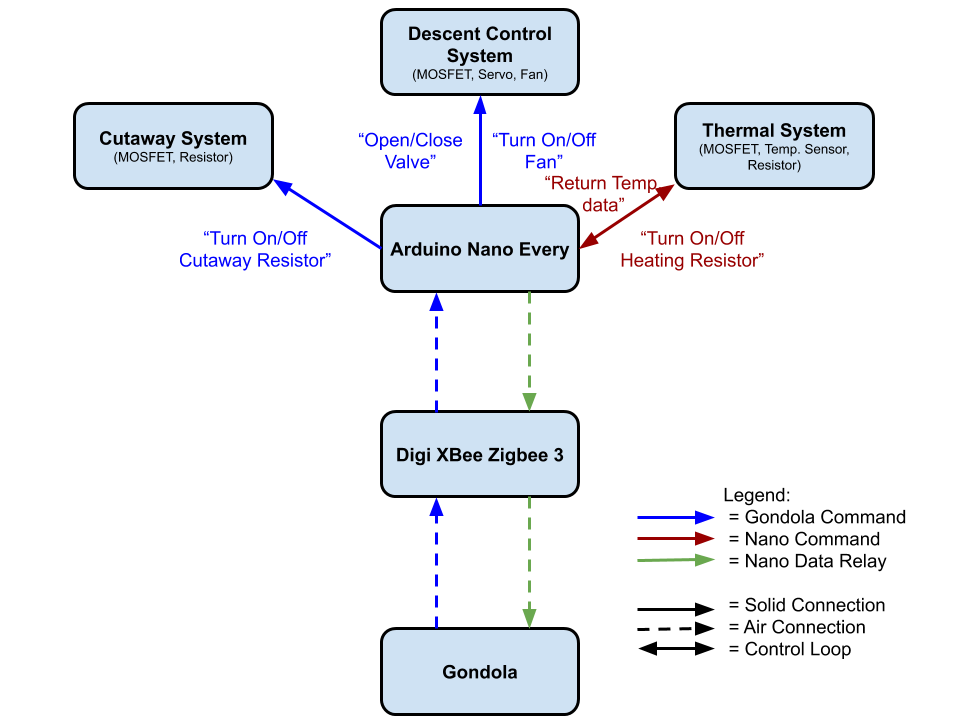 ‹#›
Purpose and Objectives
Design Solution
Critical Elements
Requirement Satisfaction
Project Risks
Verification & Validation
Project Planning
[Speaker Notes: - Corey]
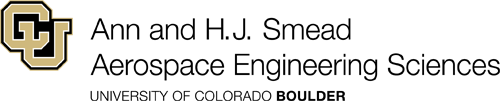 Pin Assignment
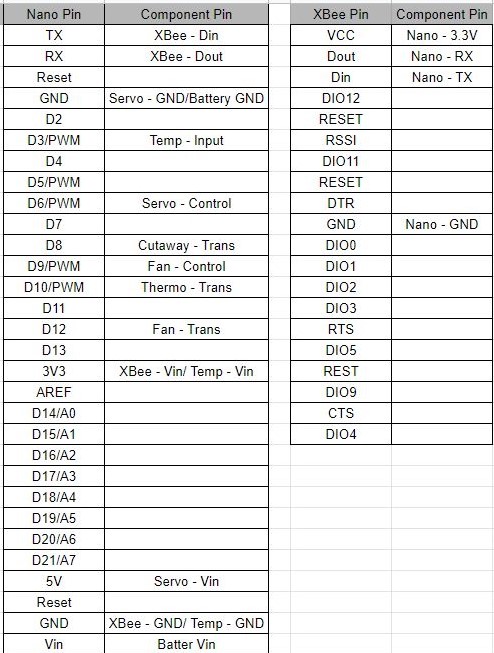 Arduino Nano
All transistors
Servo 
Fan control
Temperature sensor 
XBee
‹#›
Purpose and Objectives
Design Solution
Critical Elements
Requirement Satisfaction
Project Risks
Verification & Validation
Project Planning
[Speaker Notes: Corey]